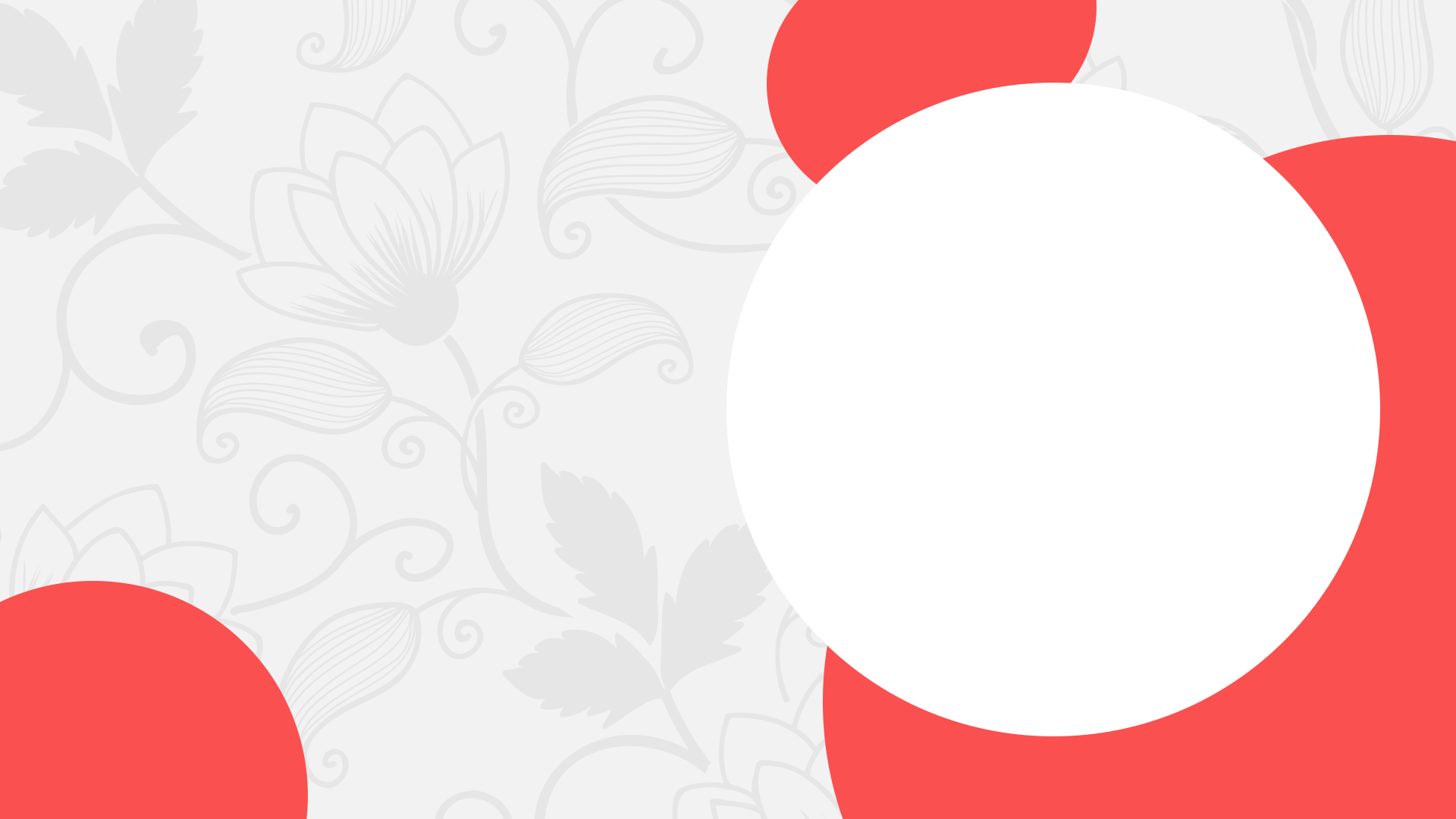 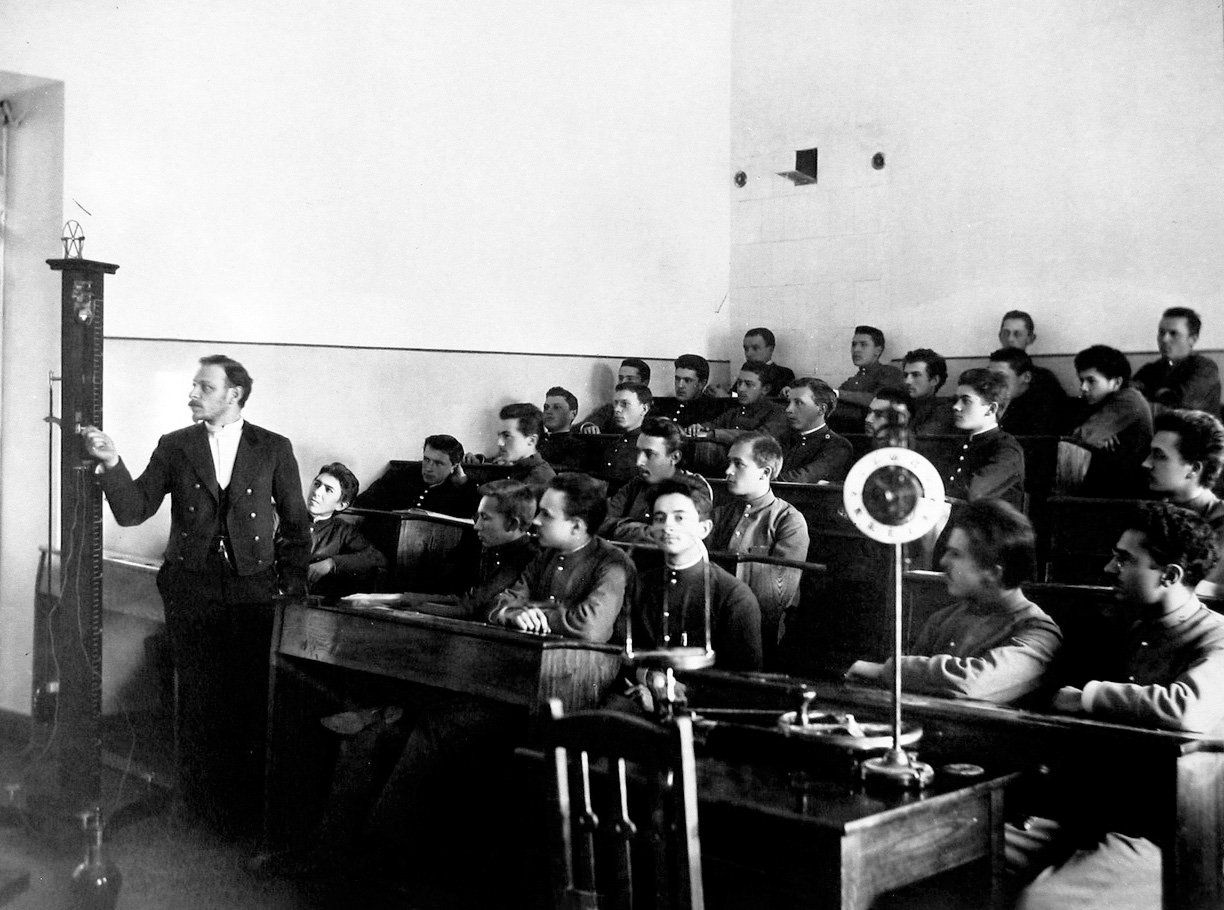 Культурное пространство империи во второй половине XIX века. Достижения российской науки 
и образования
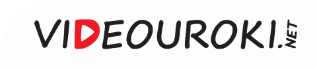 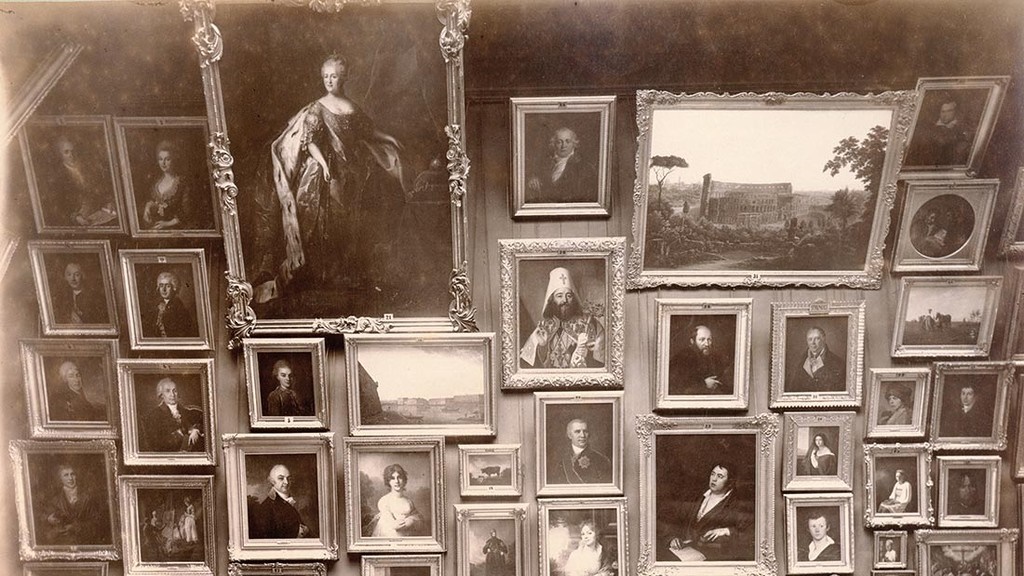 Идея создания музея русского искусства появилась ещё 
в начале XIX века.
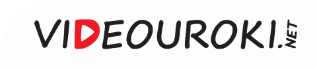 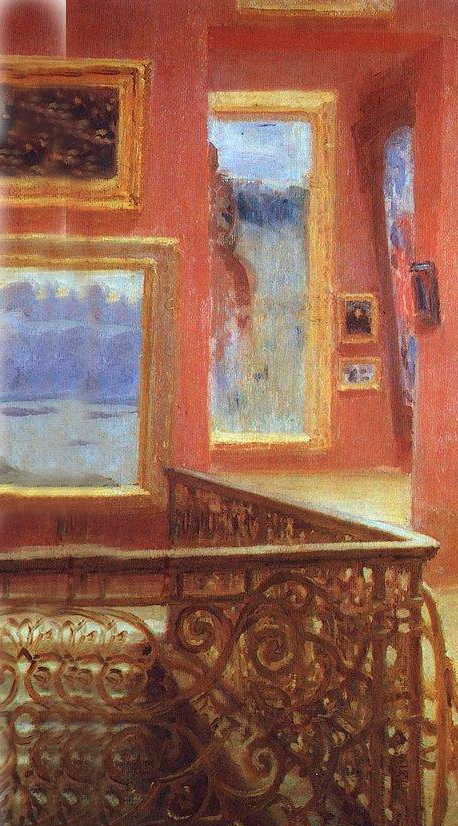 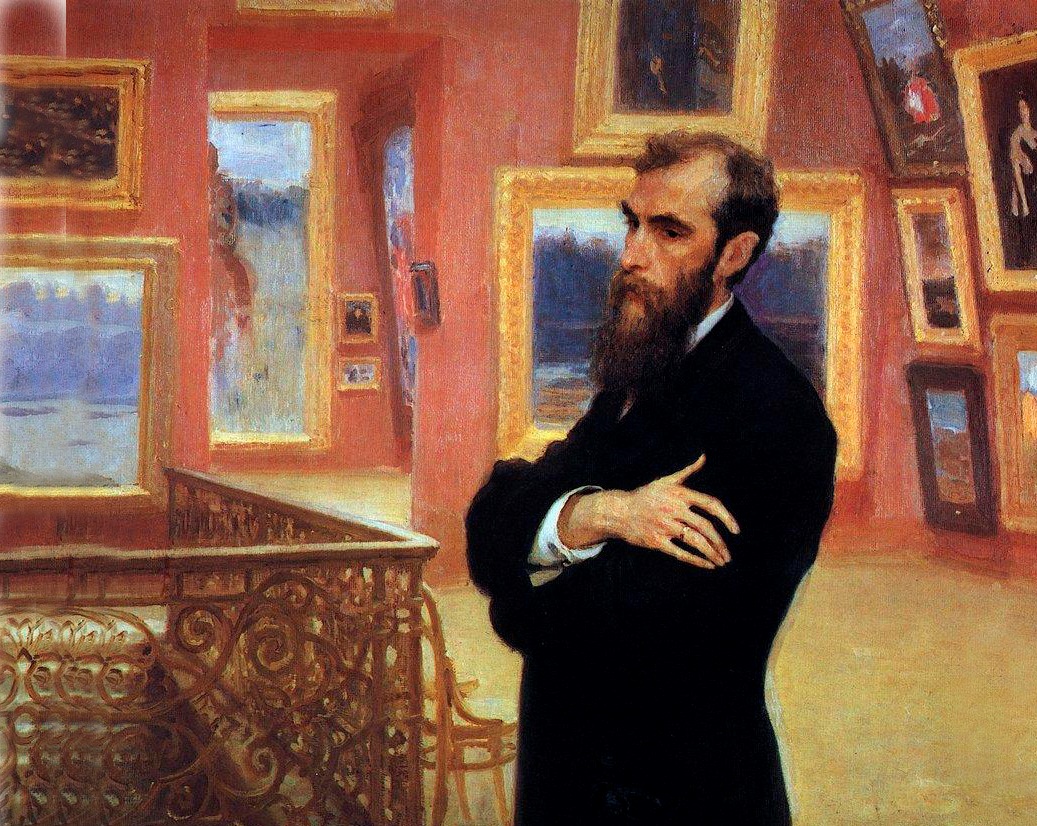 Музей русского искусства создал московский купец Павел Михайлович Третьяков.
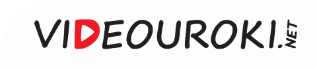 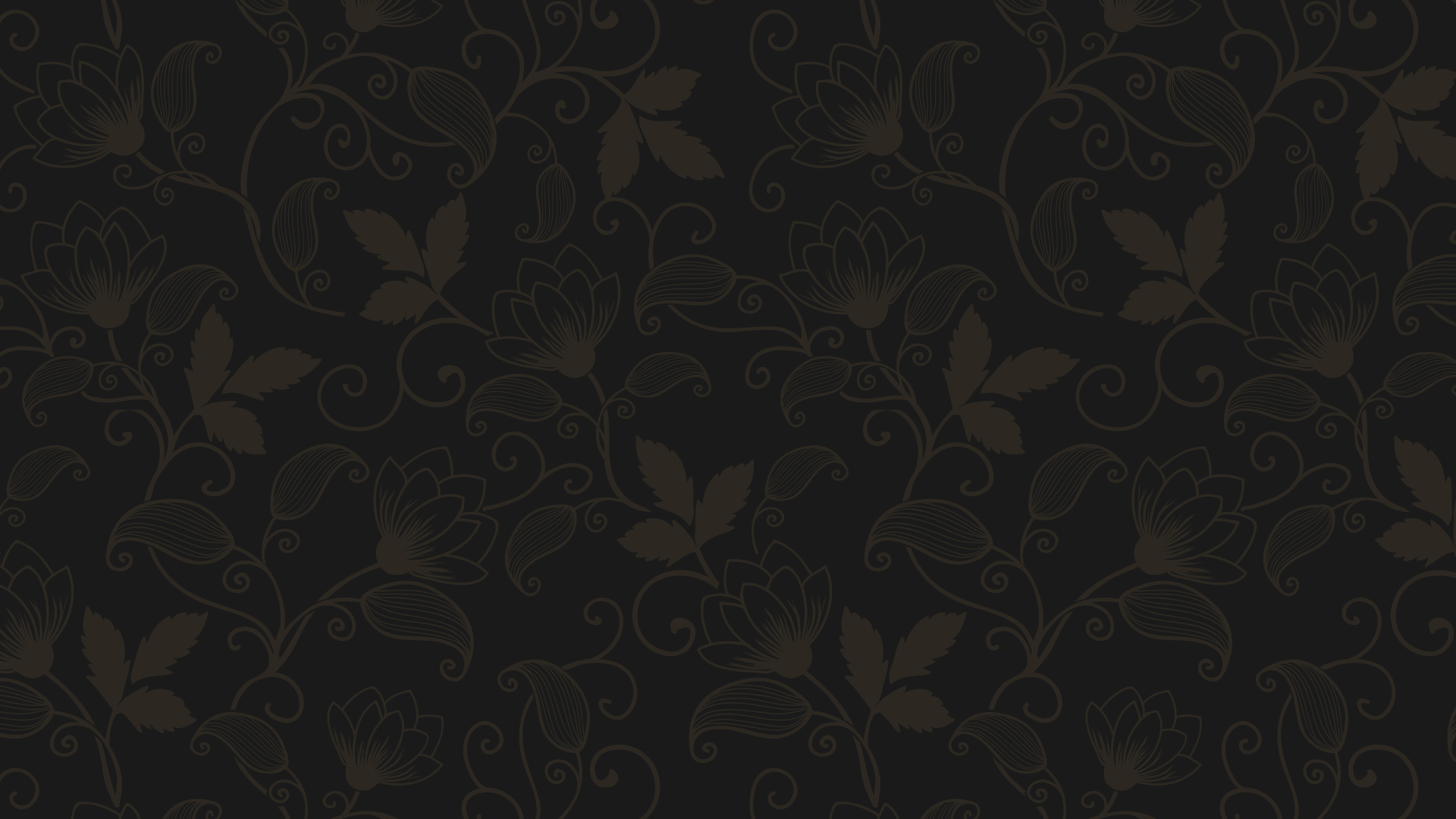 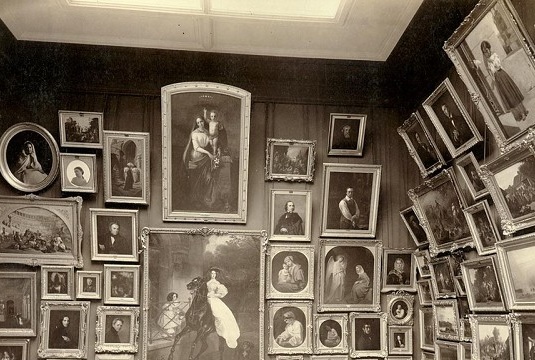 Павел Михайлович Третьяков
Он собирал картины русских 
художников, начиная с 1856 года.
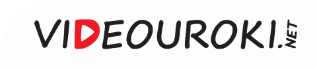 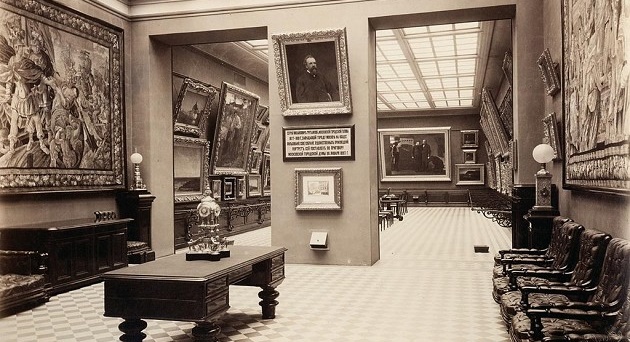 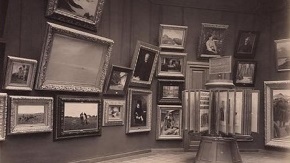 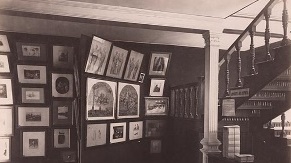 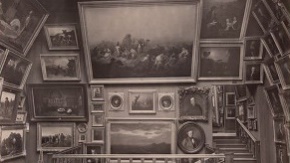 В 1892 году Третьяков передал свою коллекцию в дар Москве.
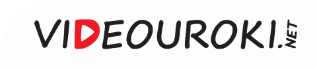 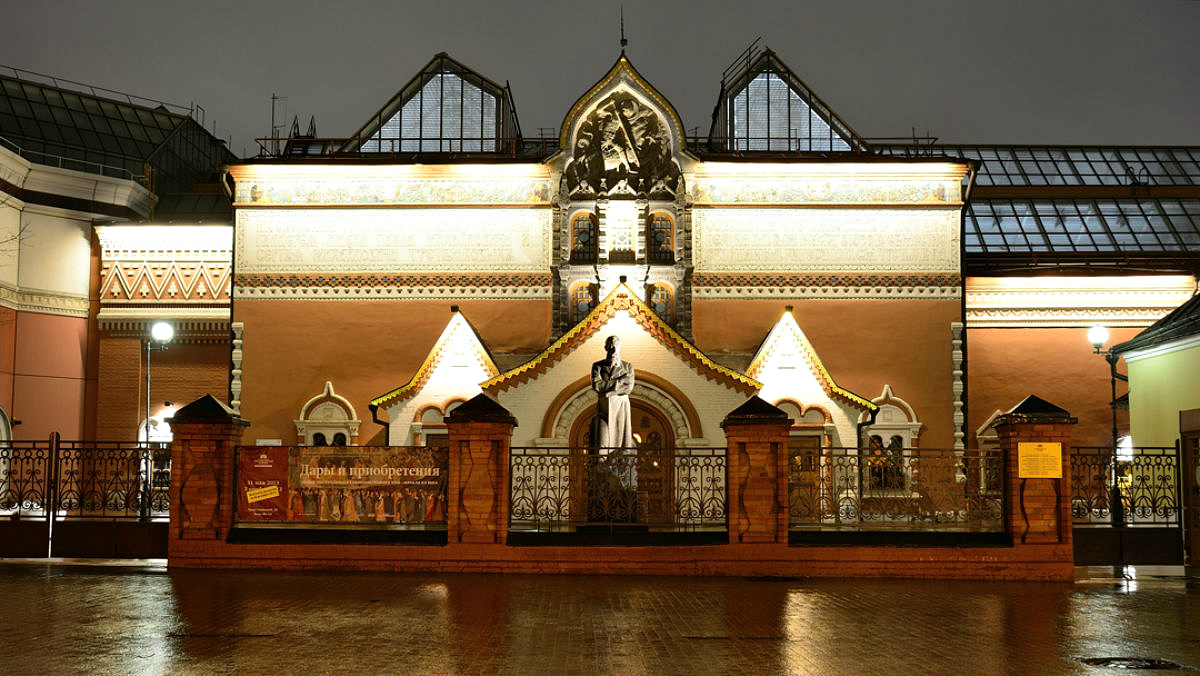 Третьяковская галерея в Москве
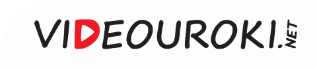 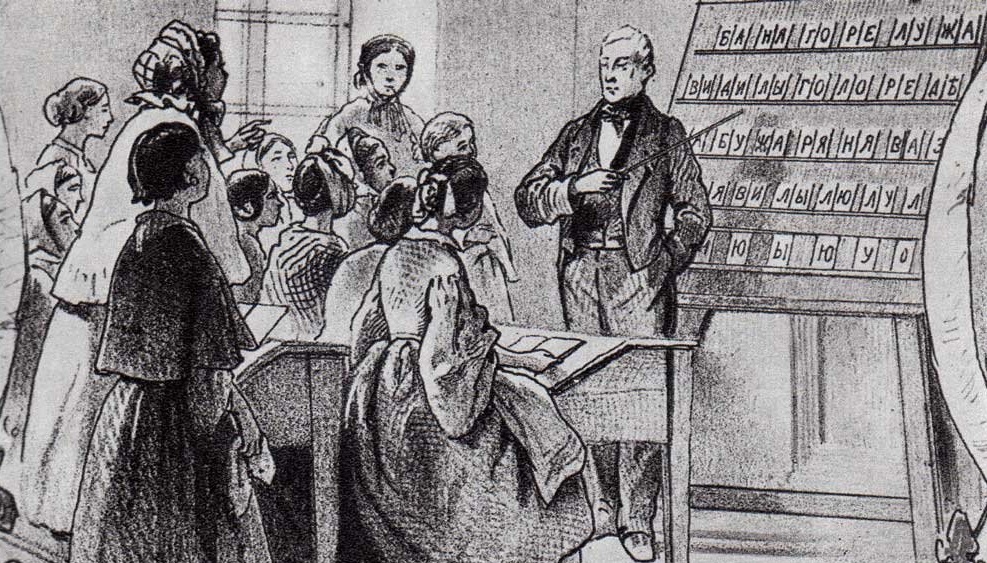 Женское образование 
в России. 
Литография
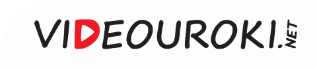 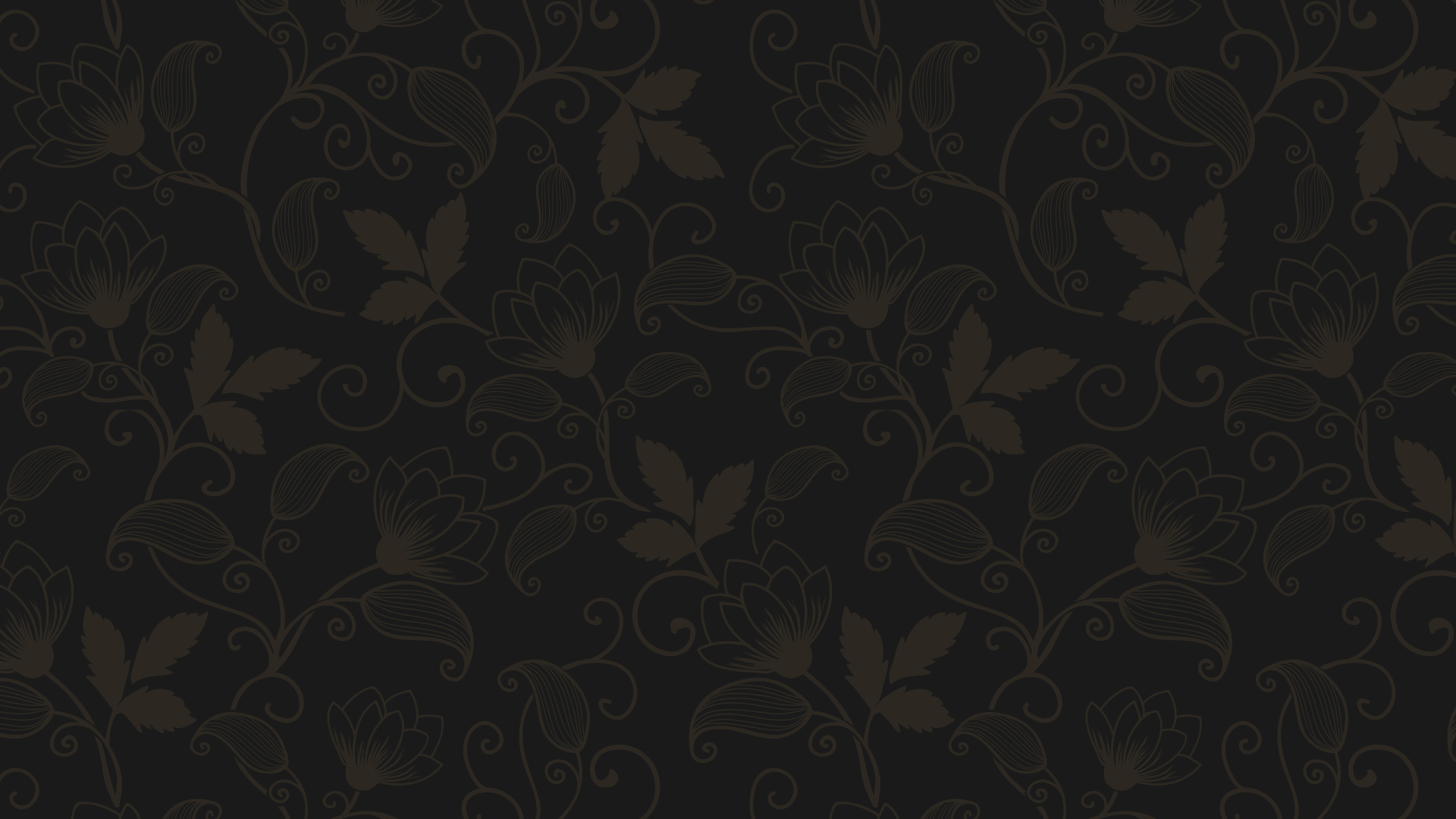 Вопросы занятия
1
Просвещение.
2
Печать, библиотеки, 
музеи.
3
Наука.
Русские 
первооткрыватели.
4
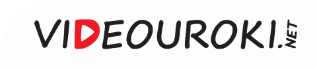 Просвещение во второй половине XIX века
Колоссальный скачок 
в экономическом развитии
Перемены
в социальной сфере
Доступность образования для широких слоёв населения
Изменение уровня просвещённости российского общества
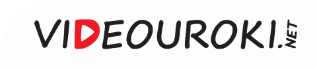 Доступность образования в конце XIX века
39 % грамотных мужчин старше 9 лет
Наличие грамотности 
у 20 % населения
Реформы 
Александра II
Открытие сети начальных школ
17 % грамотных
женщин
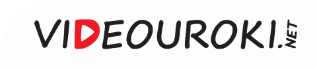 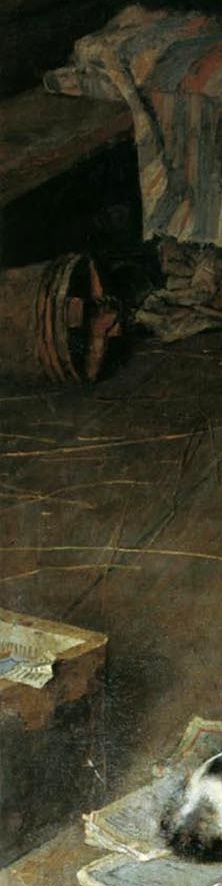 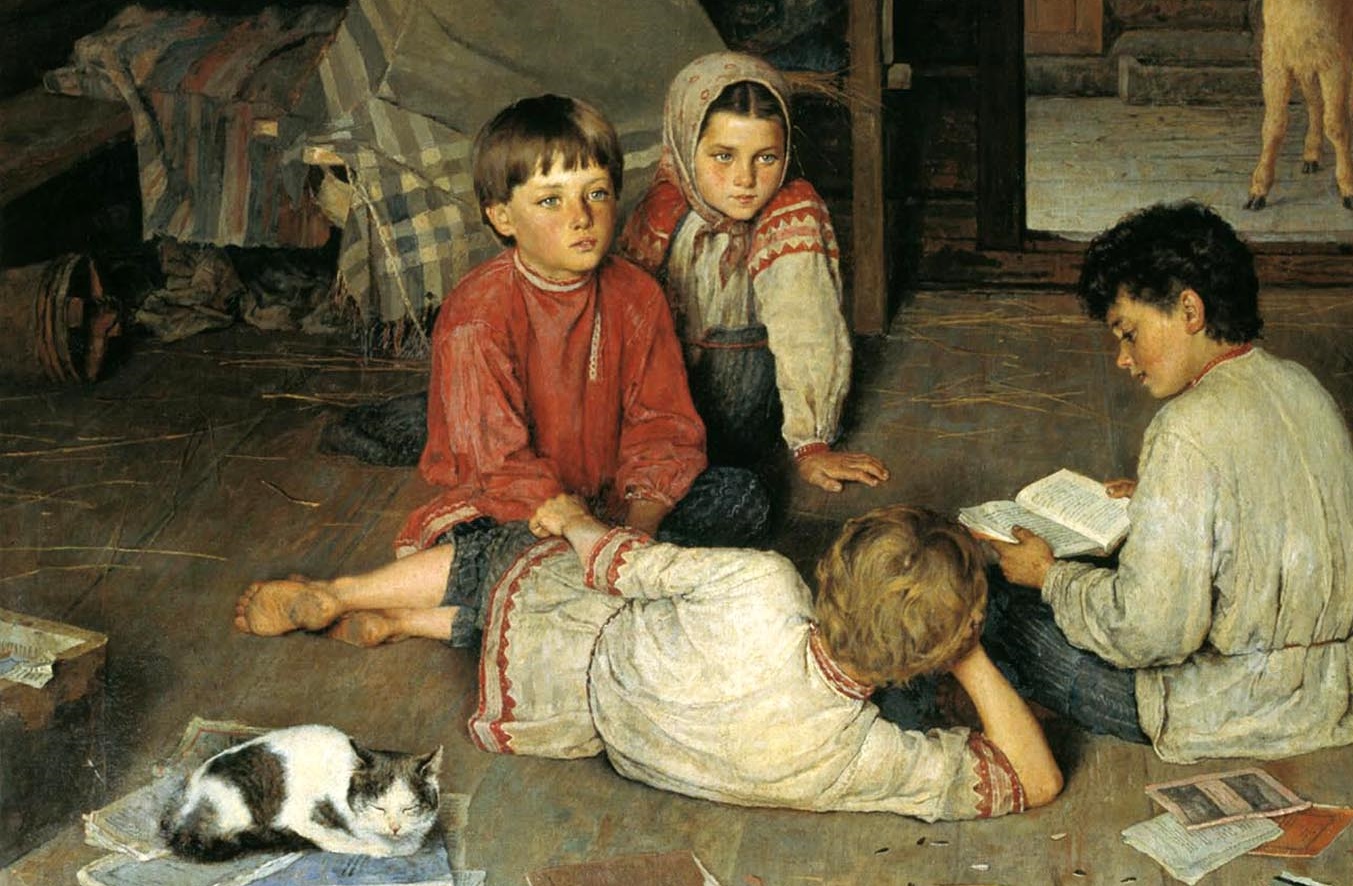 Во второй половине XIX века менялось мировоззрение людей, они стали больше читать.
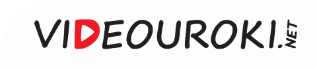 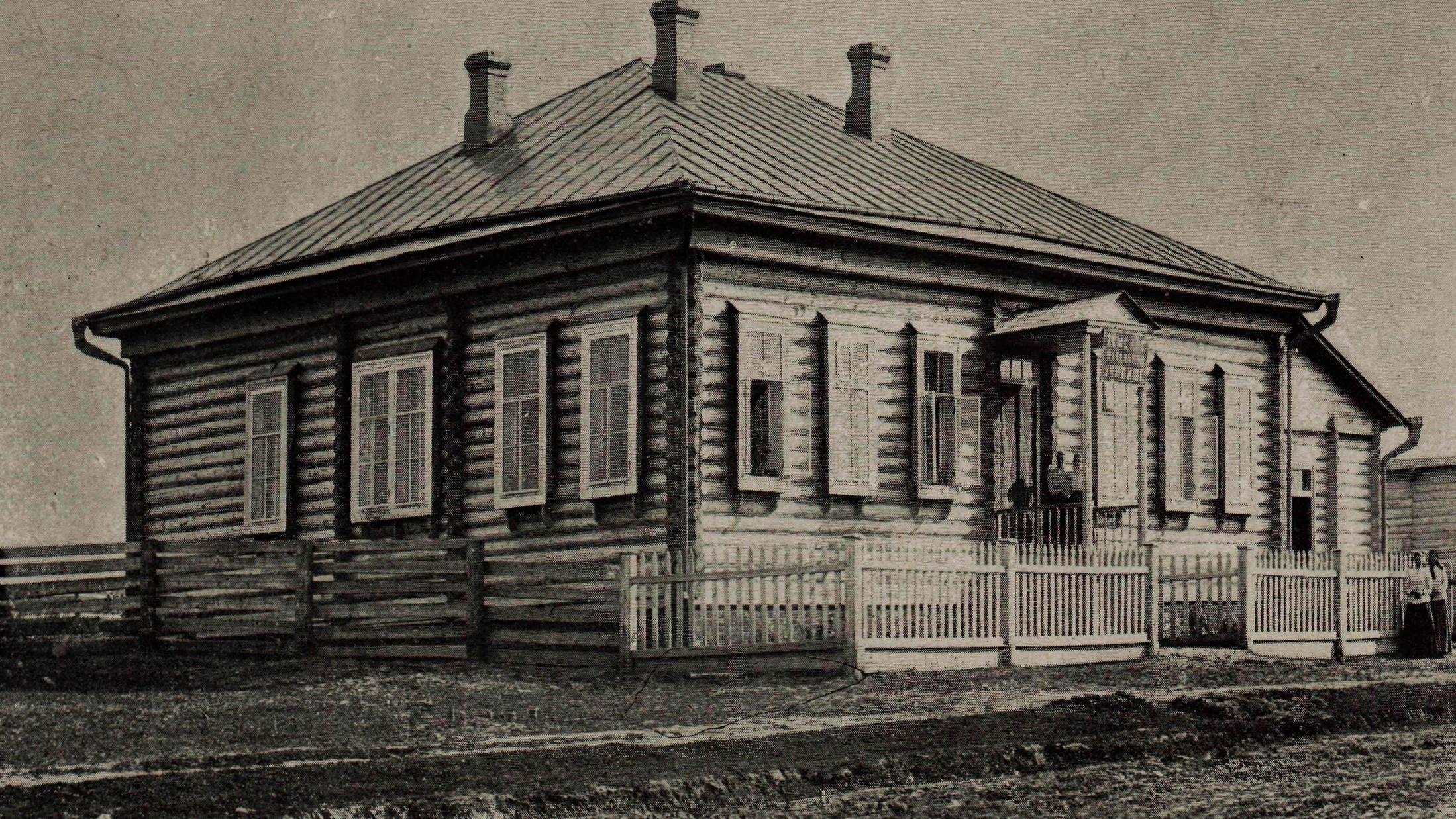 Архангельская земская школа.
1890-е годы
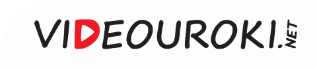 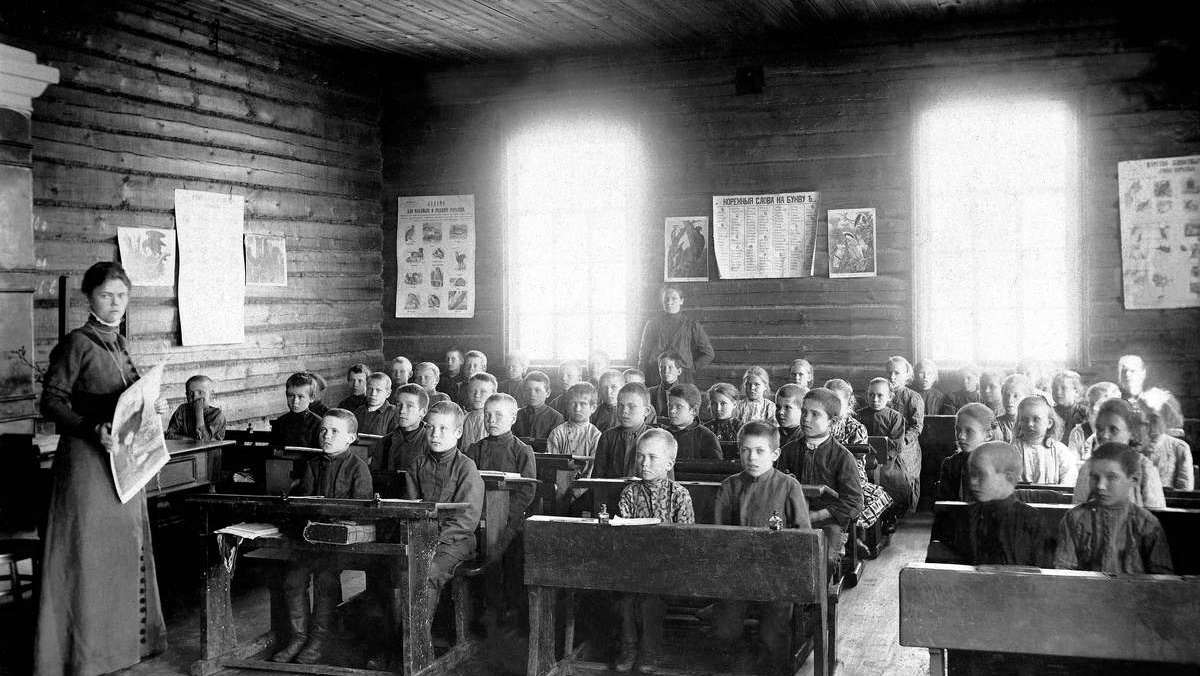 Земские школы давали лучшее начальное образование.
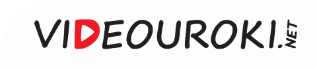 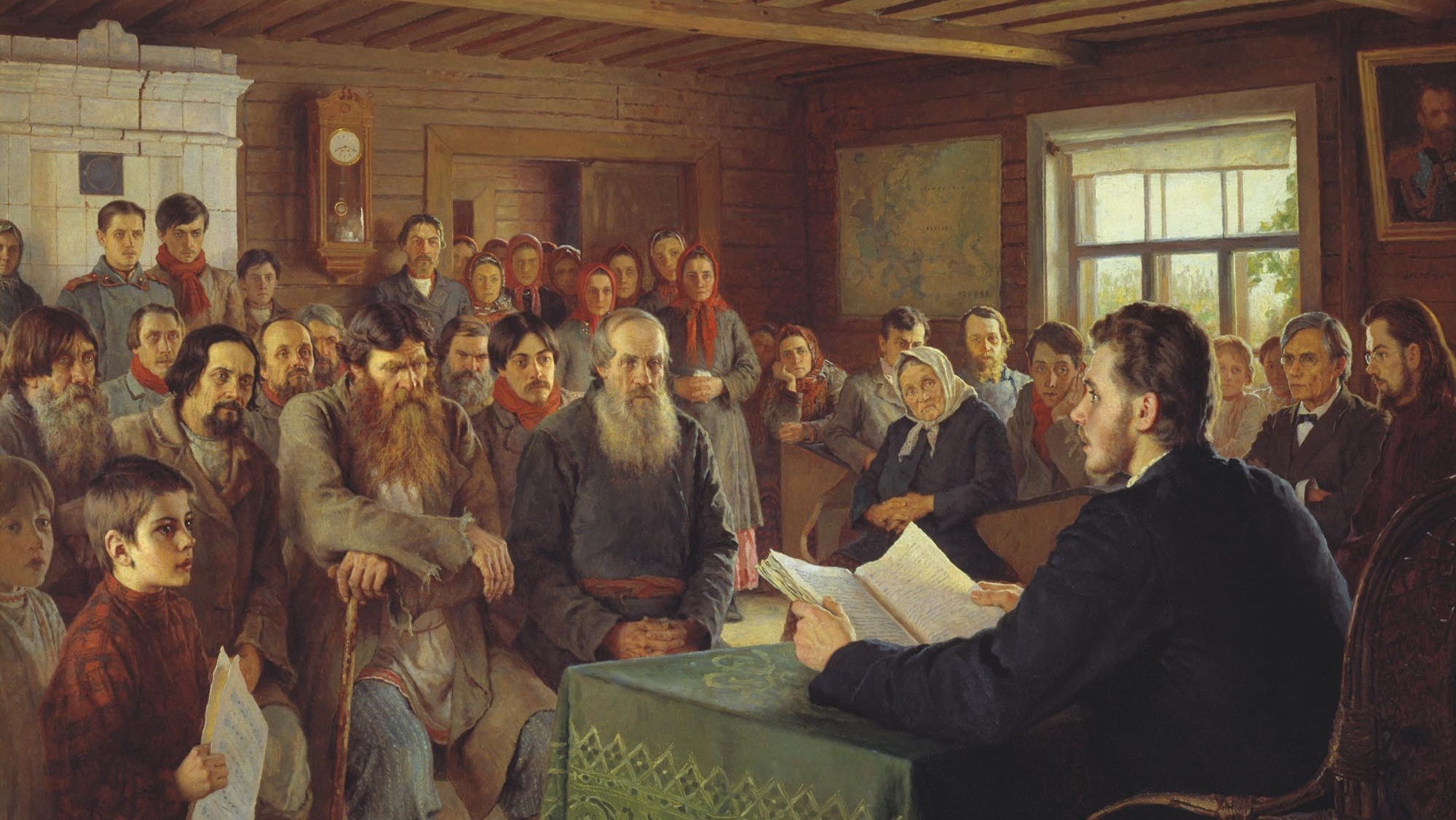 Н. Богданов-Бельский. Воскресное чтение в сельской школе.
1895
Взрослое население обучалось грамоте в воскресных школах.
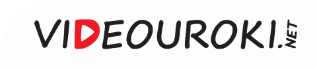 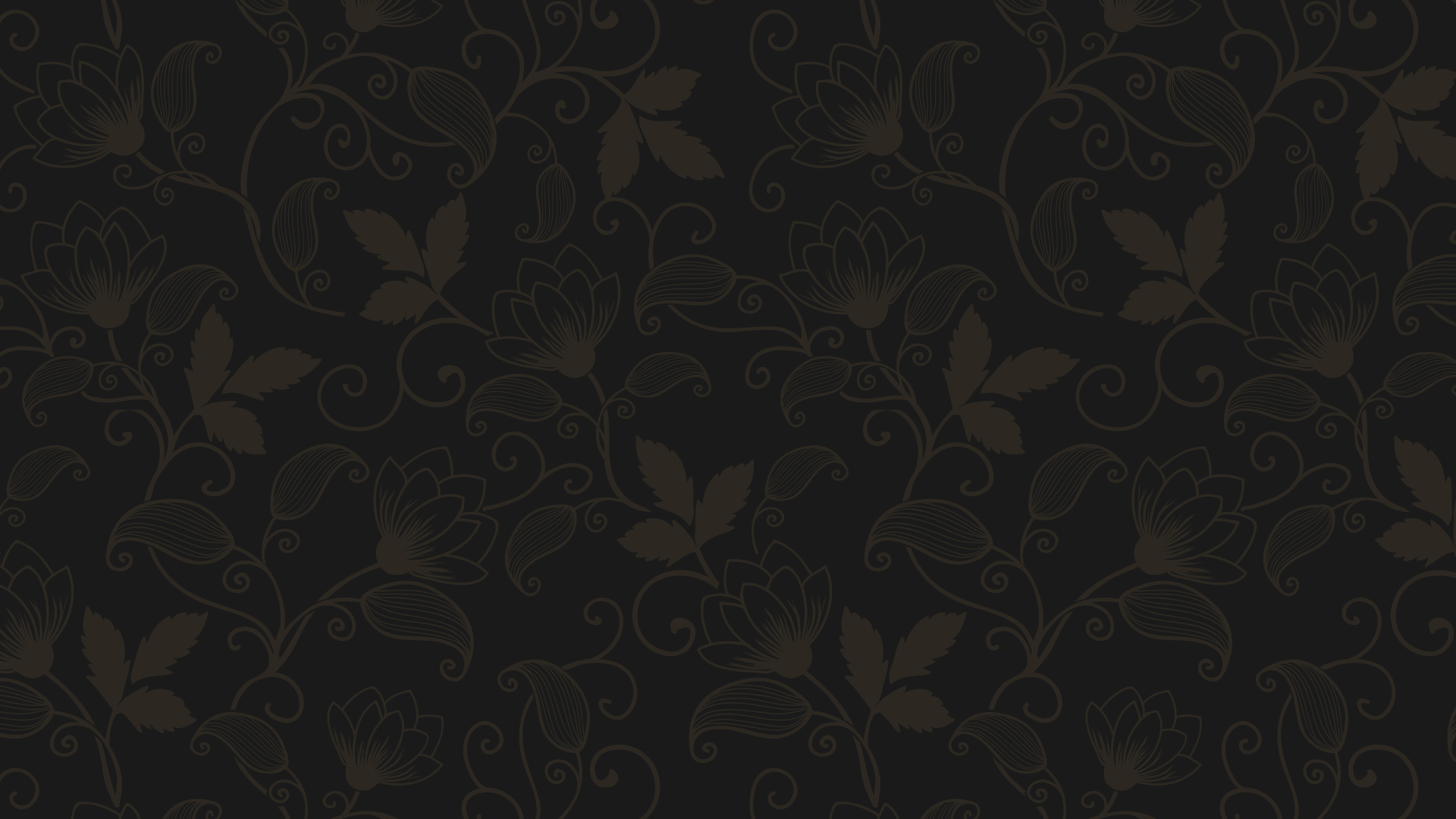 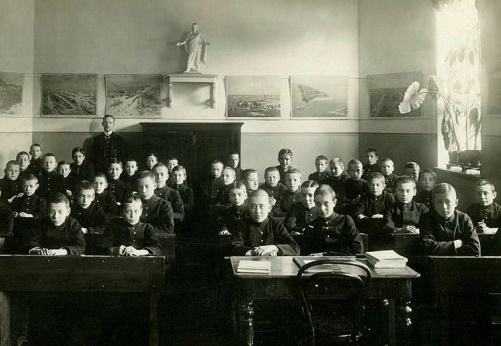 Среднее 
образование
Среднее образование можно было
получить в мужских и женских 
гимназиях либо в реальных училищах.
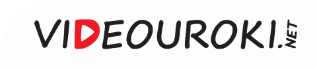 Среднее образование
Около половины учебного времени отводилось 
на изучение латинского и древнегреческого языков
Правительство пыталось отвлечь учащихся от негативных явлений, происходящих в обществе и экономике
Выпускники гимназий и реальных училищ пополняли ряды разночинной интеллигенции
Они зачастую примыкали к различным политическим движениям либерального либо революционного толка
Некоторые из них были сторонниками радикальных преобразований
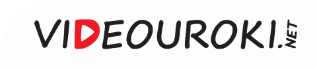 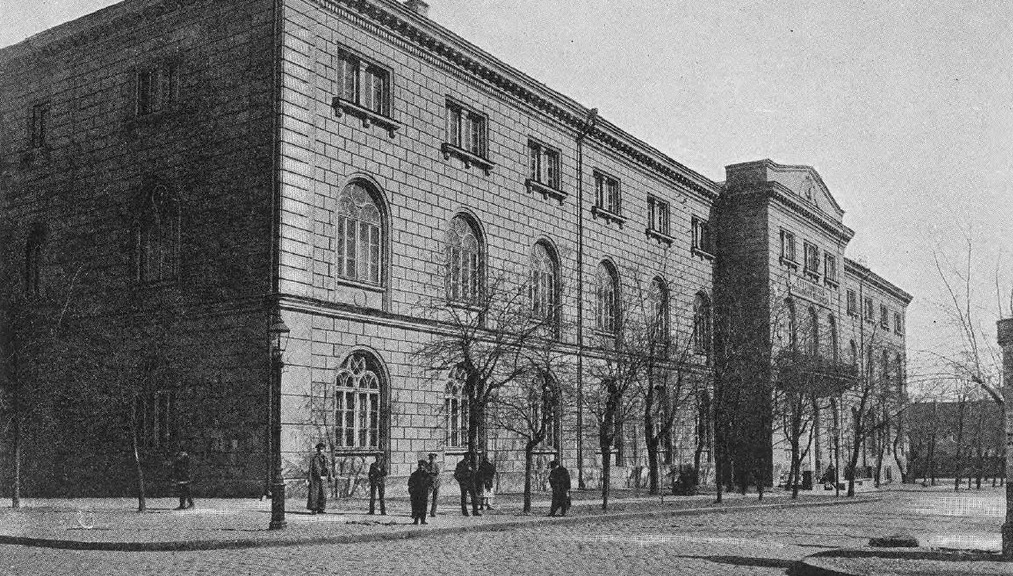 Императорский Новороссийский университет
в Одессе
В 1865 году был открыт Императорский Новороссийский университет.
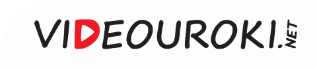 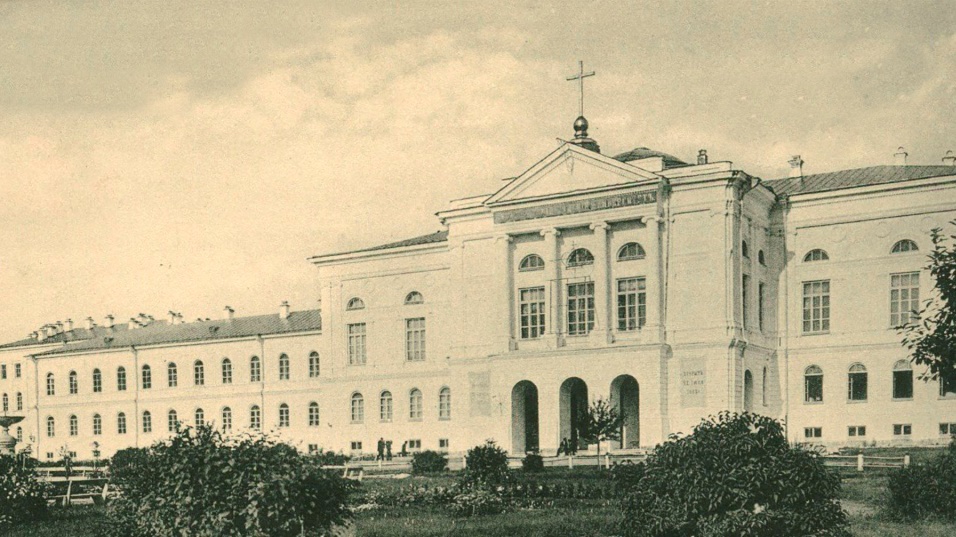 Сибирский университет 
в Томске стал 
первым 
на территории Русской Азии.
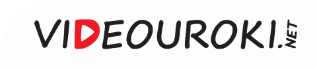 Высшее образование
Технологический институт в Петербурге
Промышленность 
и сельское хозяйство нуждались в специалистах
Всё большую популярность приобретали технические институты
Институт инженеров путей сообщения в Петербурге
Петровско-Разумовская сельскохозяйственная академия в Москве
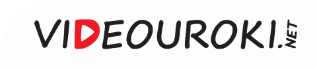 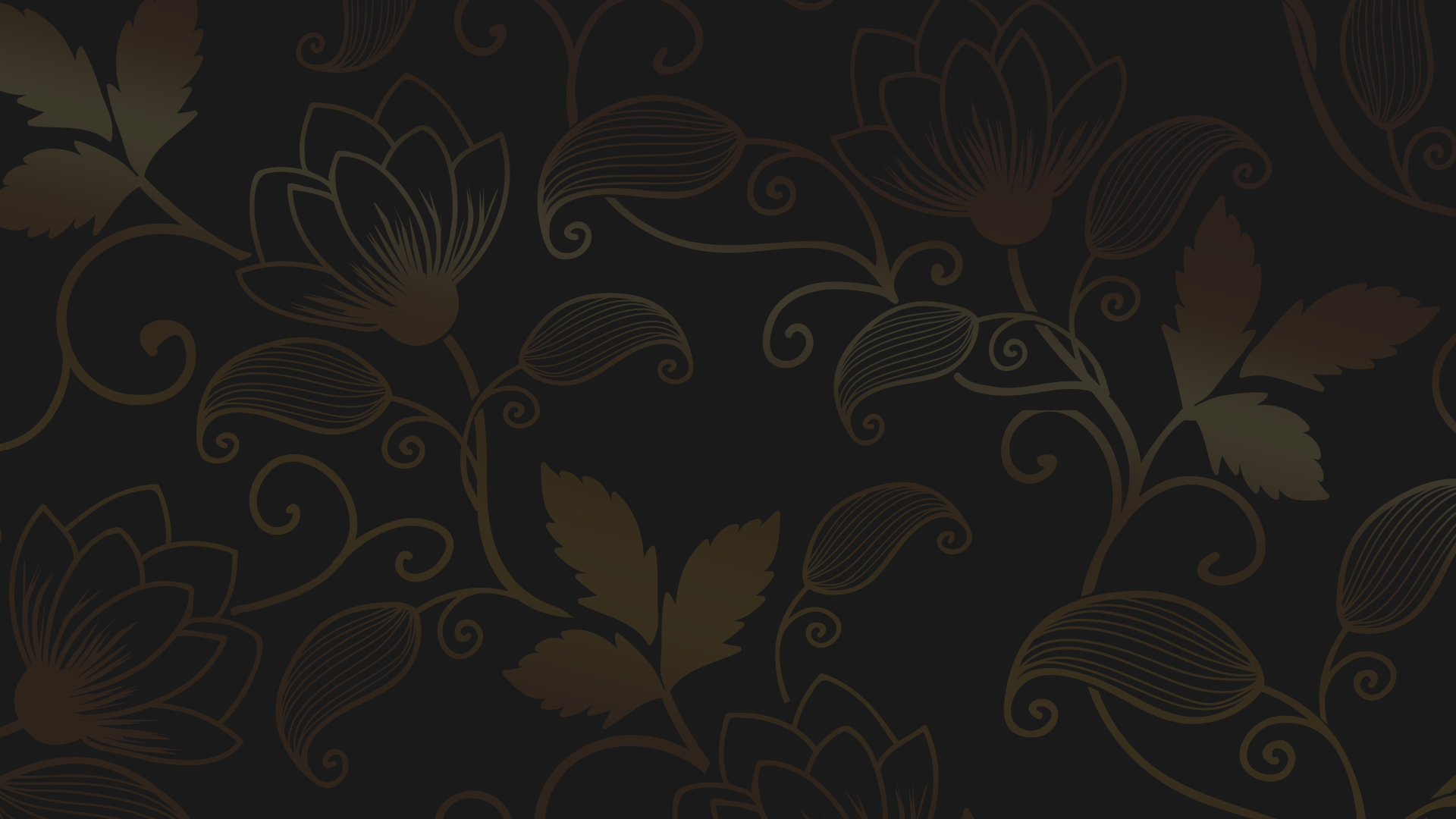 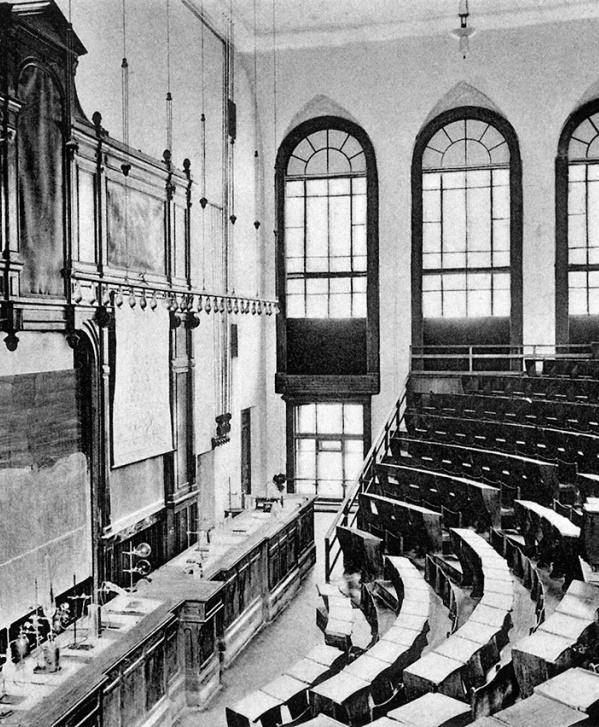 В середине XIX века в России остро стоял вопрос о высшем женском образовании.
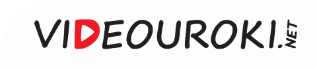 Высшее женское образование
1
2
3
Российское правительство вынуждено было разрешить создание вузов для женщин
Вузы для женщин
существовали
только в Швейцарии
Обучаясь там, российские девушки приобщались 
к революционным идеям
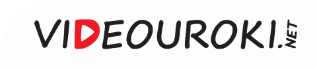 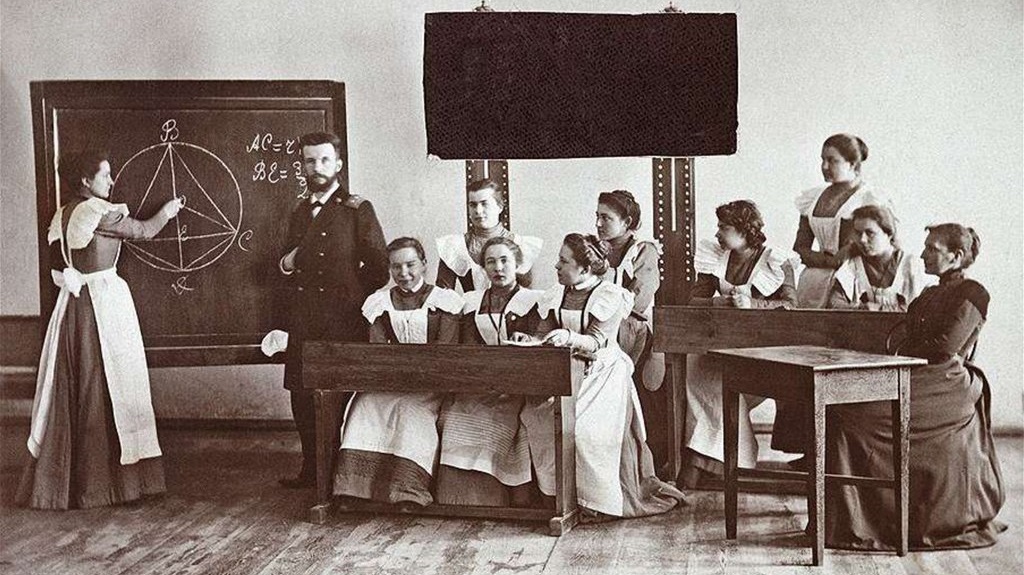 Россия стала вторым в мире государством, где существовало высшее женское образование.
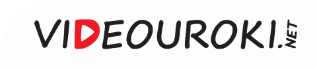 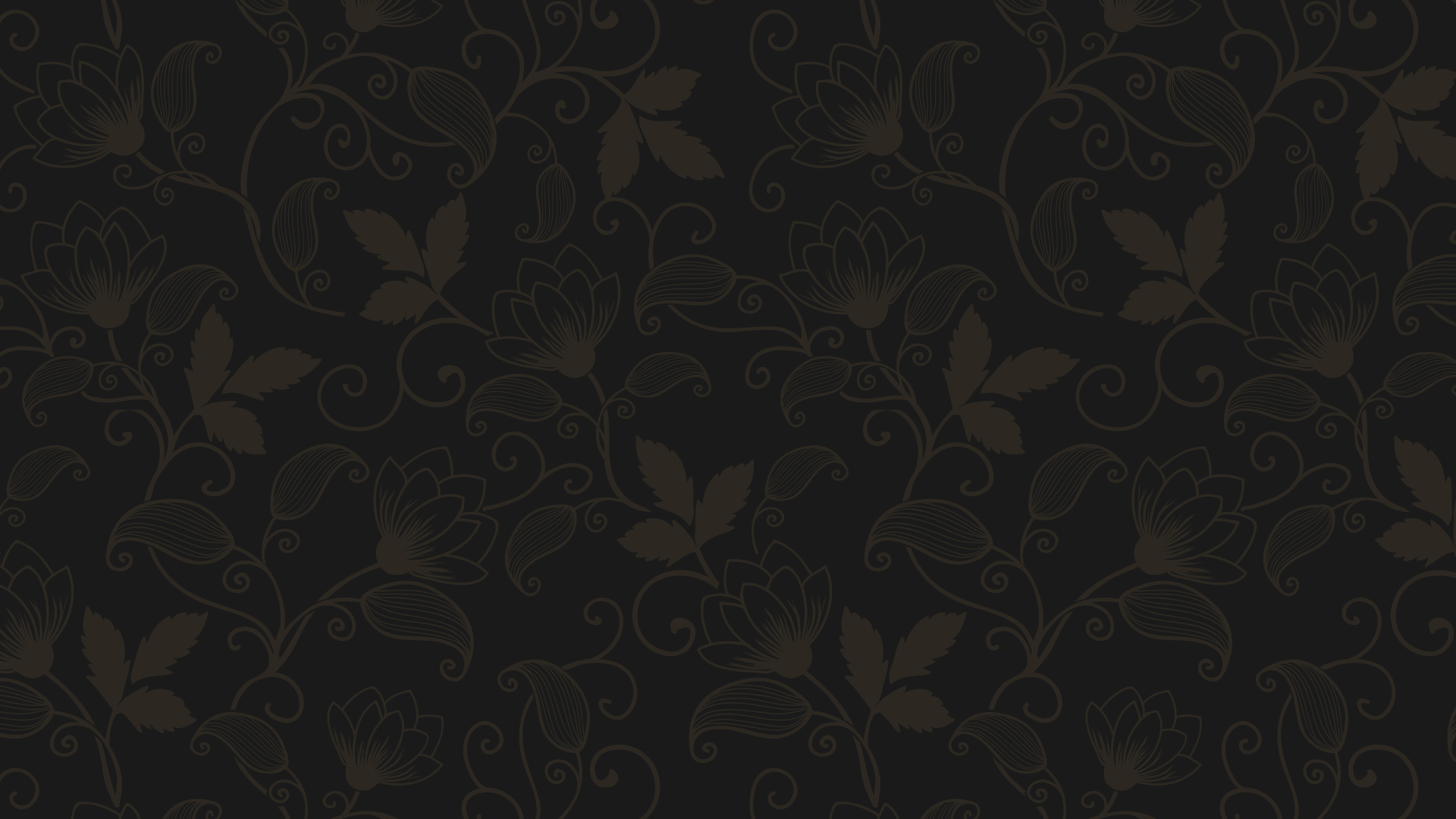 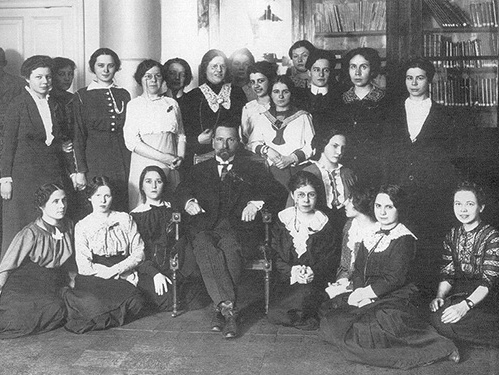 Высшее женское образование
В 1872 году начали свою 
деятельность Высшие женские 
курсы профессора Герье в Москве.
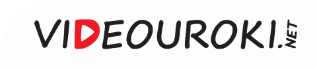 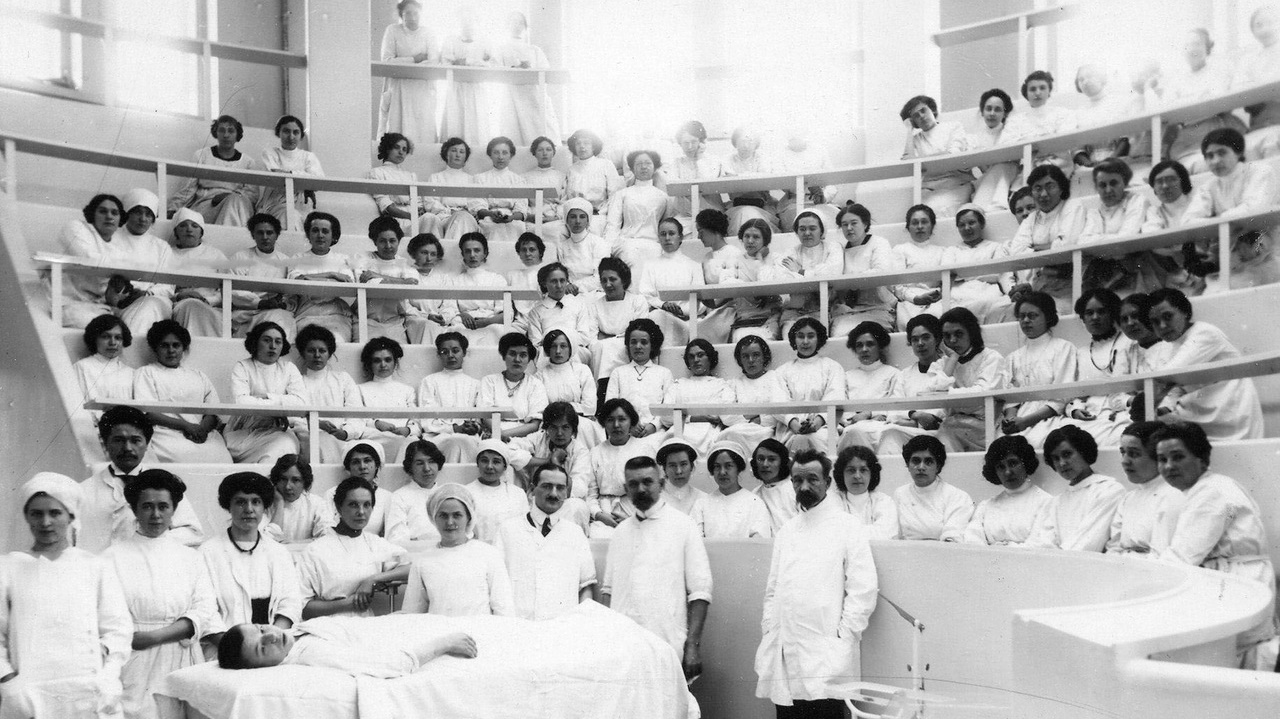 В 1872 году были открыты Высшие женские медицинские курсы при Медико-хирургической академии
в Петербурге.
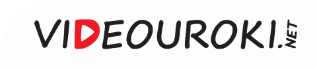 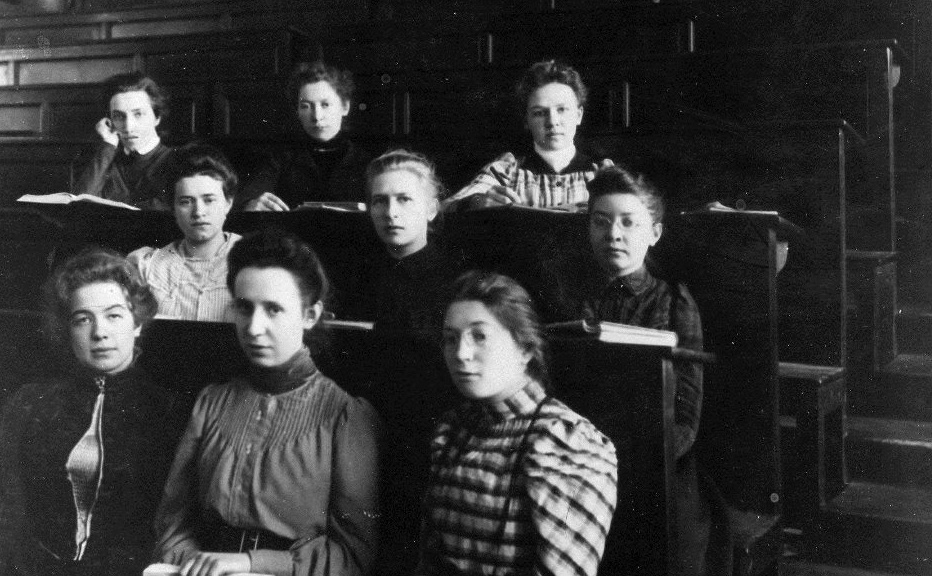 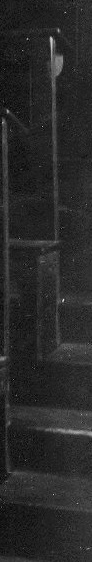 В 1878 году открыты Высшие женские курсы в Петербурге.
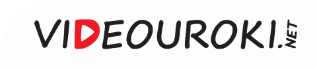 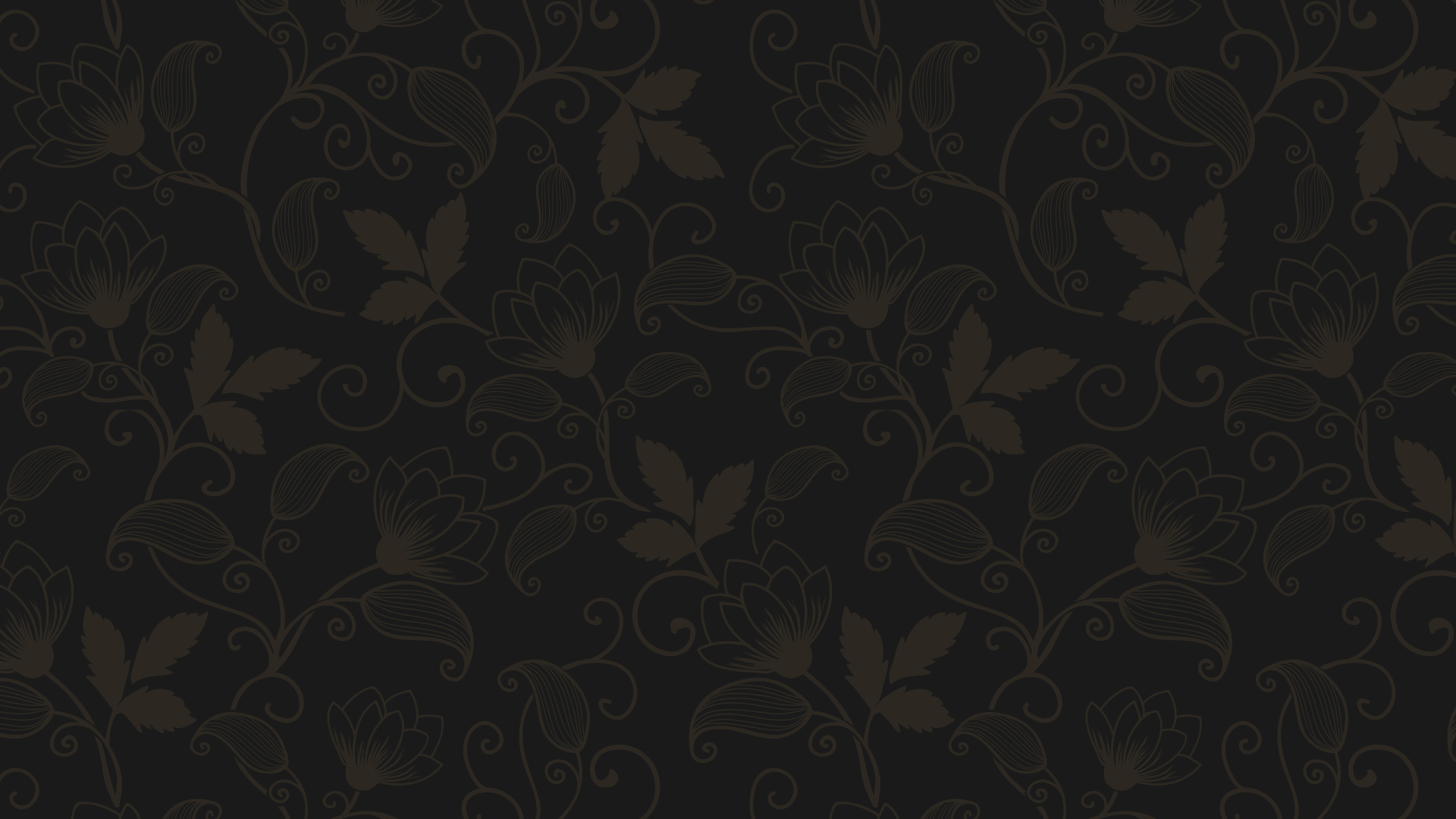 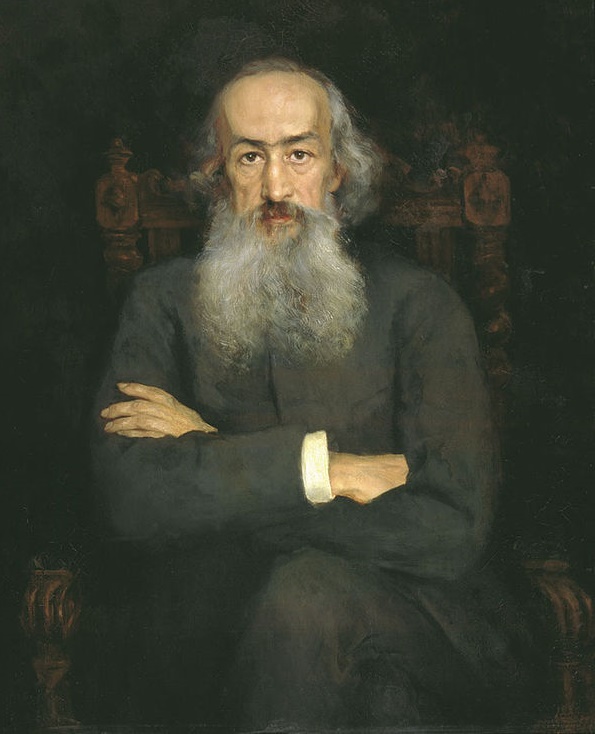 Профессор К. Н. Бестужев-Рюмин
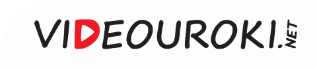 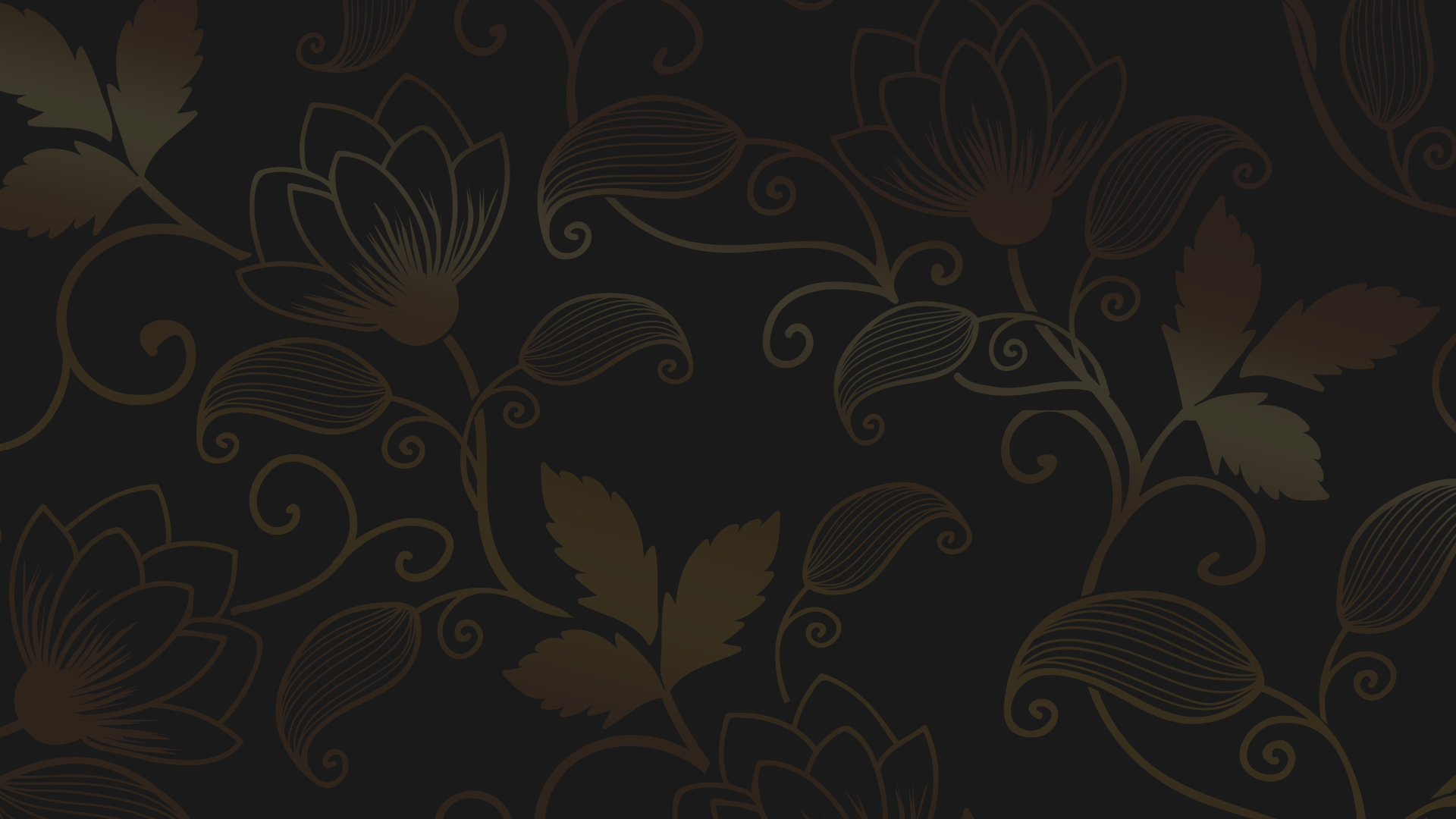 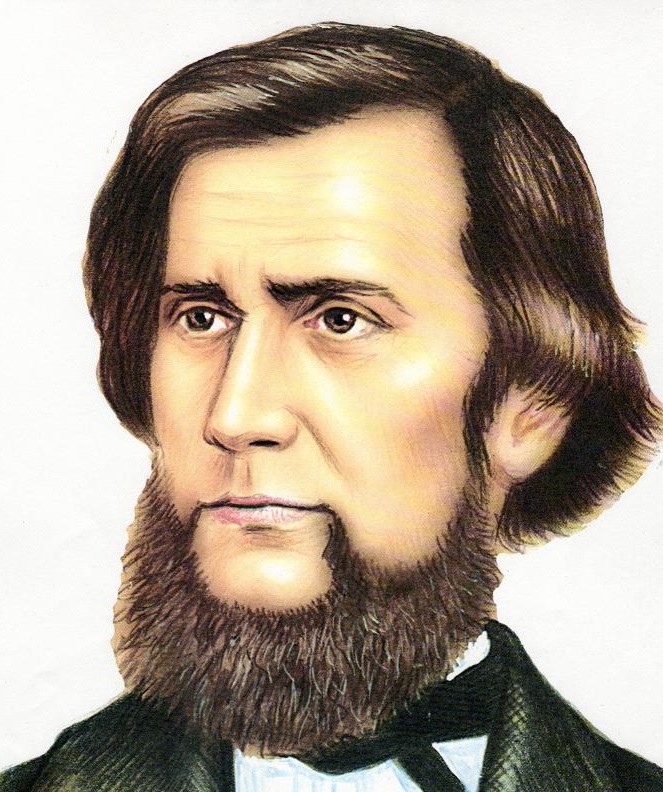 Большое внимание уделялось 
теоретической разработке методов преподавания и воспитания. 

К. Д. Ушинский разработал теорию дошкольной педагогики.
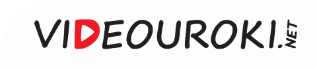 Педагогическая концепция Ушинского
Идея о народности воспитания и образования
Необходимость построения образовательной системы 
в соответствии с интересами народа
Развитие и укрепление патриотизма, национальной гордости, любви к труду
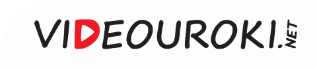 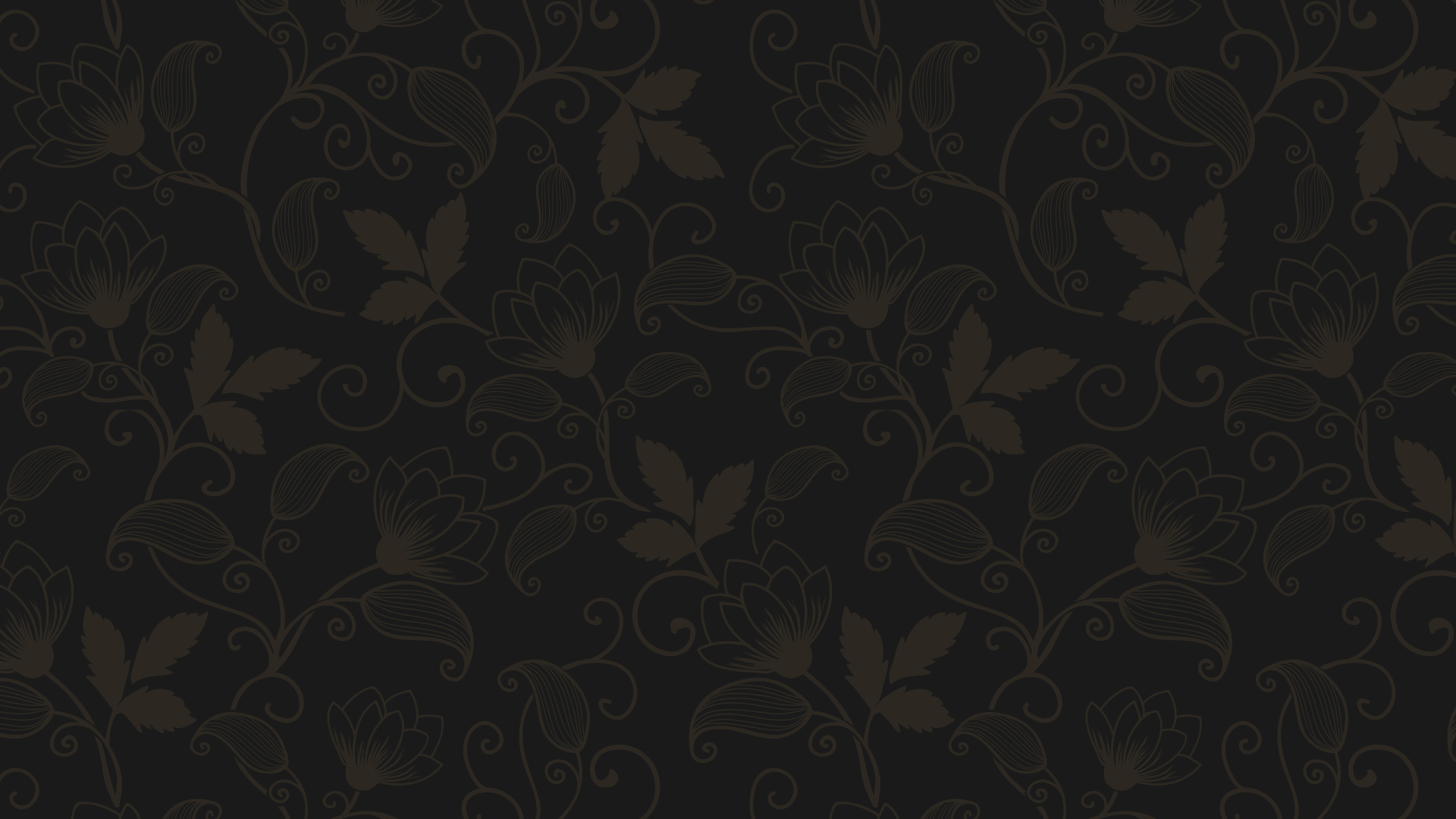 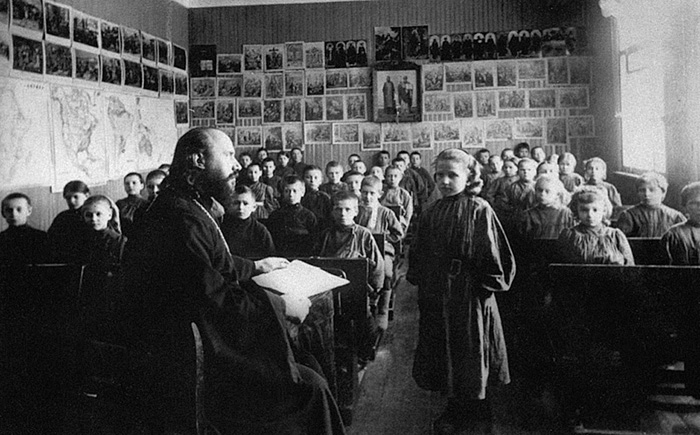 Просвещение во второй 
половине XIX века
2
1
Уровень грамотности 
всё ещё оставался очень низким.
Предпринимались меры по распространению грамотности среди простого населения.
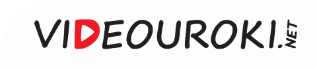 Издательское дело во второй 
половине XIX века
Выросли тиражи изданий
Настоящий бум переживало книгопечатание
В 5 раз увеличилось количество книжных названий
Открывались типографии 
и книжные магазины
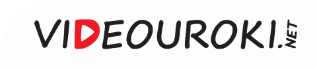 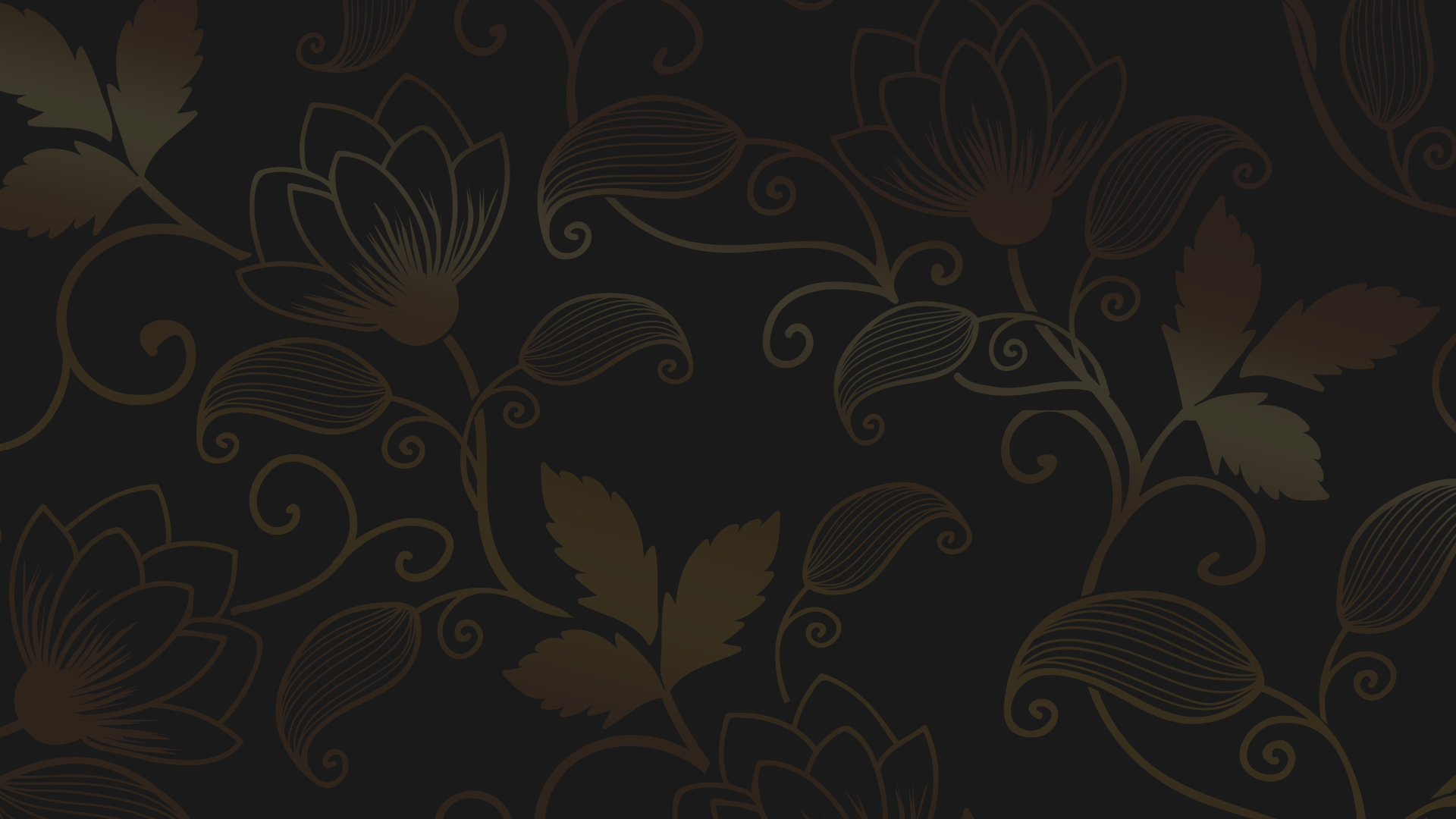 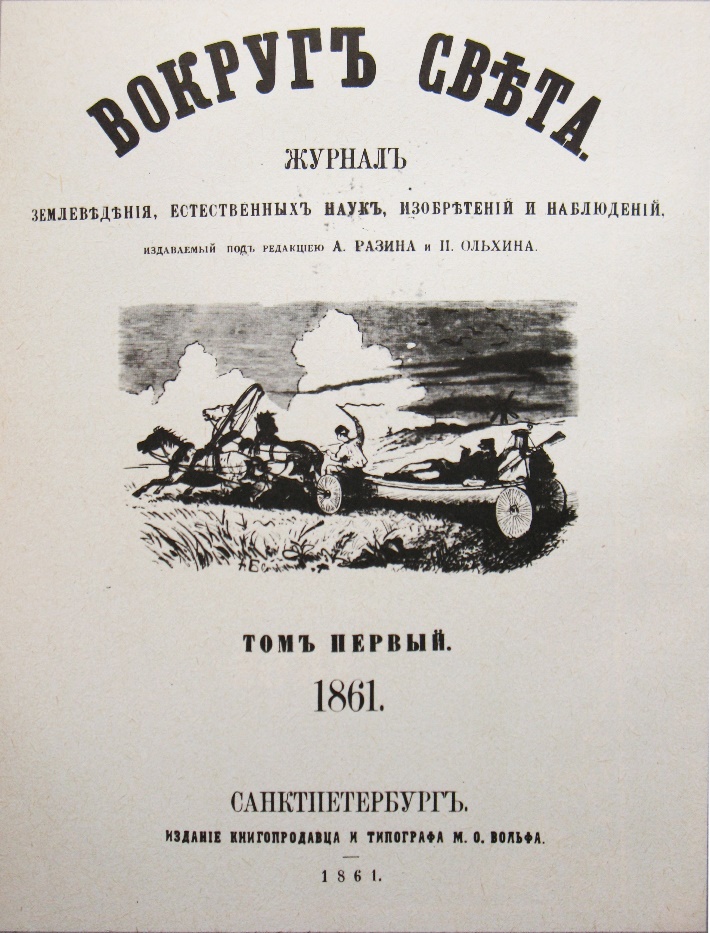 Многие издатели пользовались своим положением и посредством своих изданий распространяли в обществе знания и пропагандировали разного рода идеи.
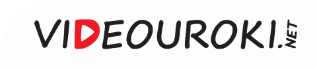 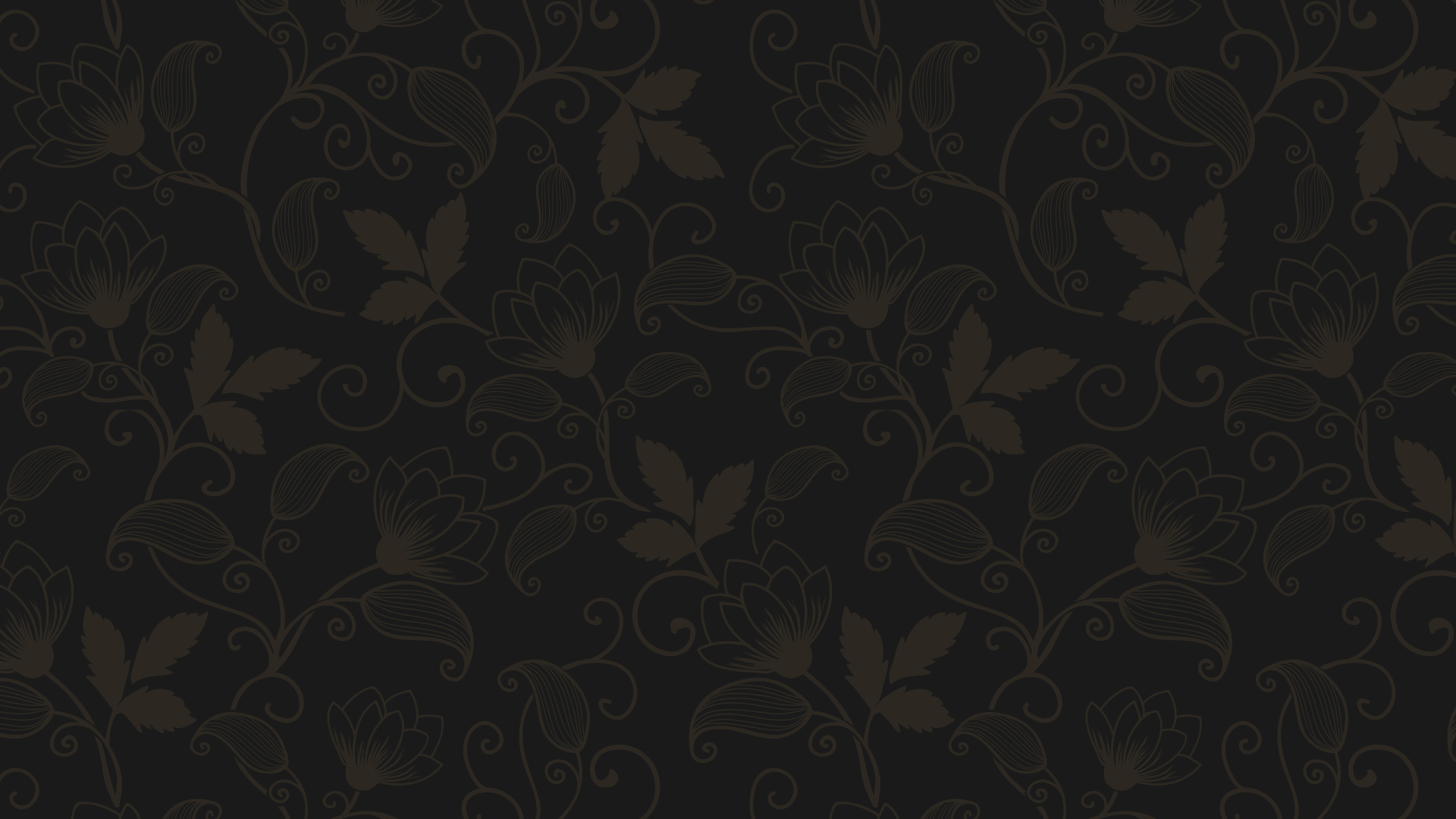 Крупные издатели второй 
половины XIX века
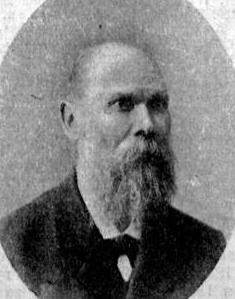 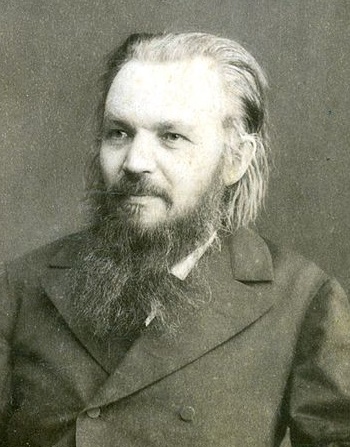 Флорентий Фёдорович
Павленков.
1
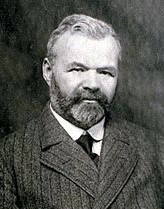 Иван Дмитриевич 
Сытин.
2
Алексей Сергеевич 
Суворин.
3
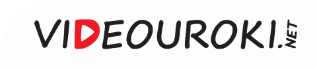 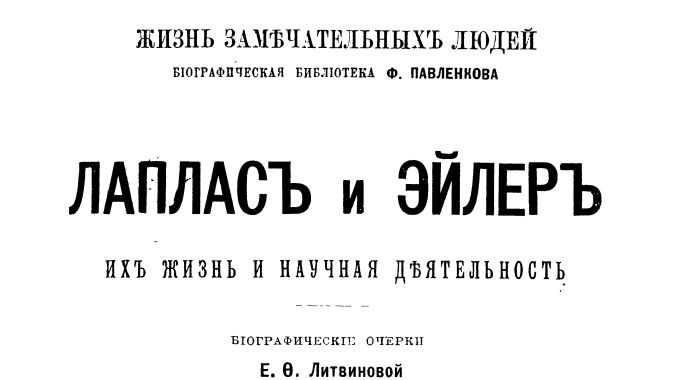 Павленков занимался изданием научно-популярной литературы, сочинений классиков.
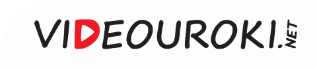 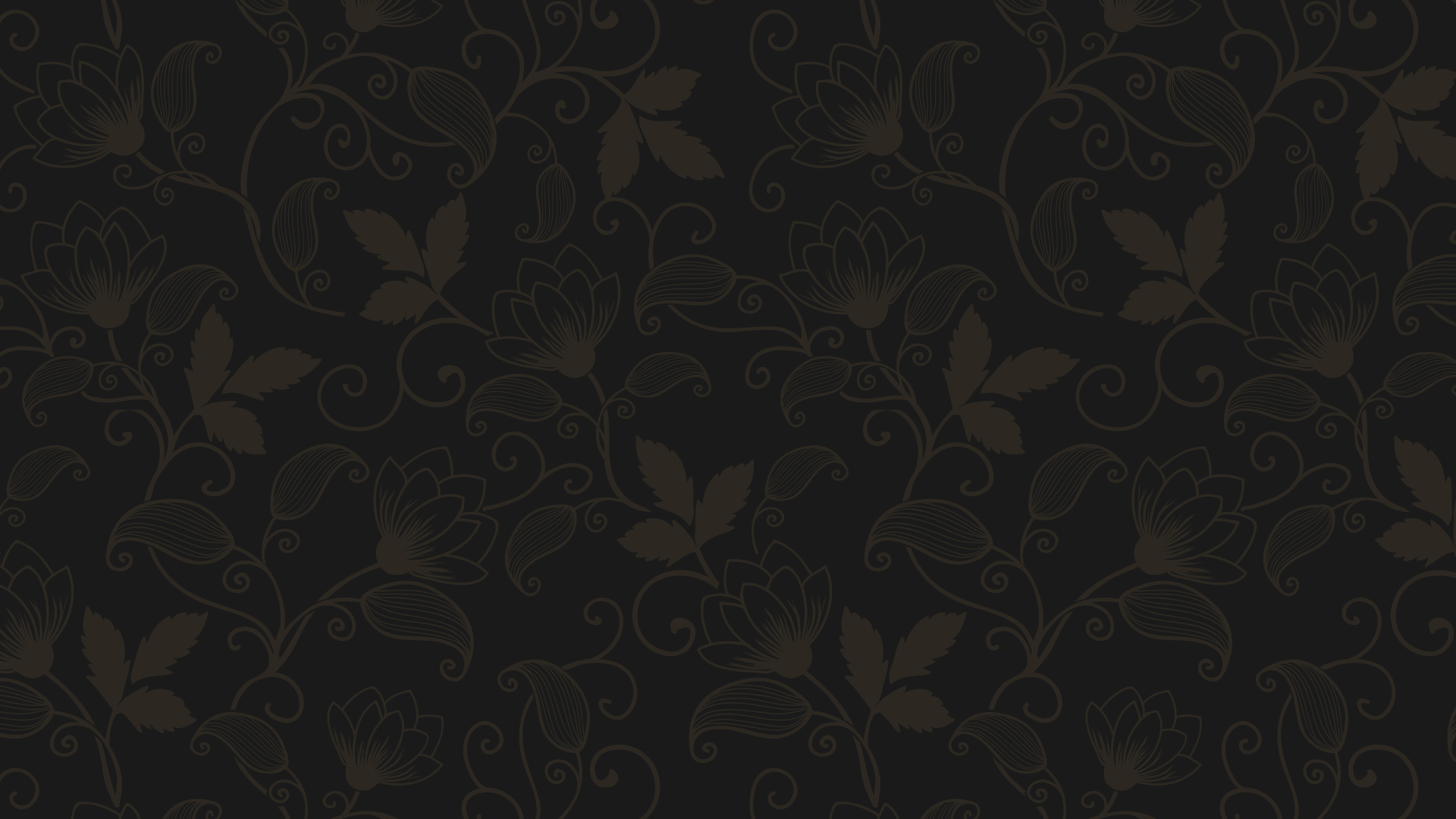 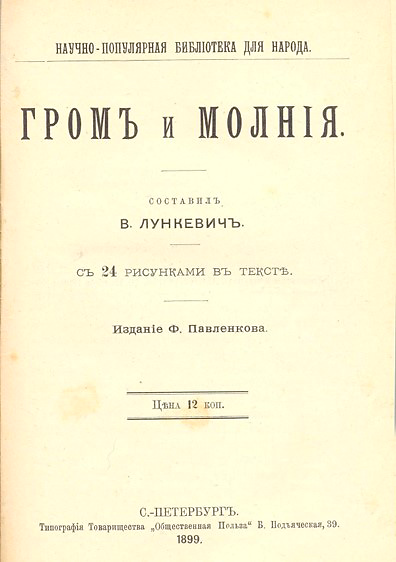 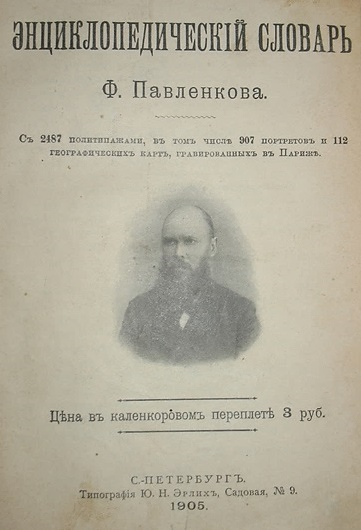 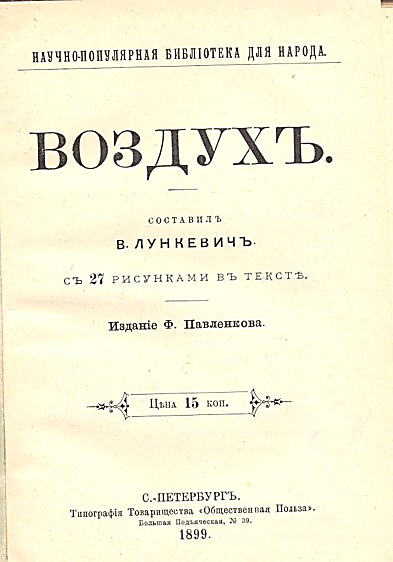 Издания Ф. Павленкова
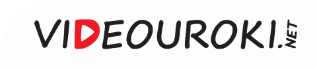 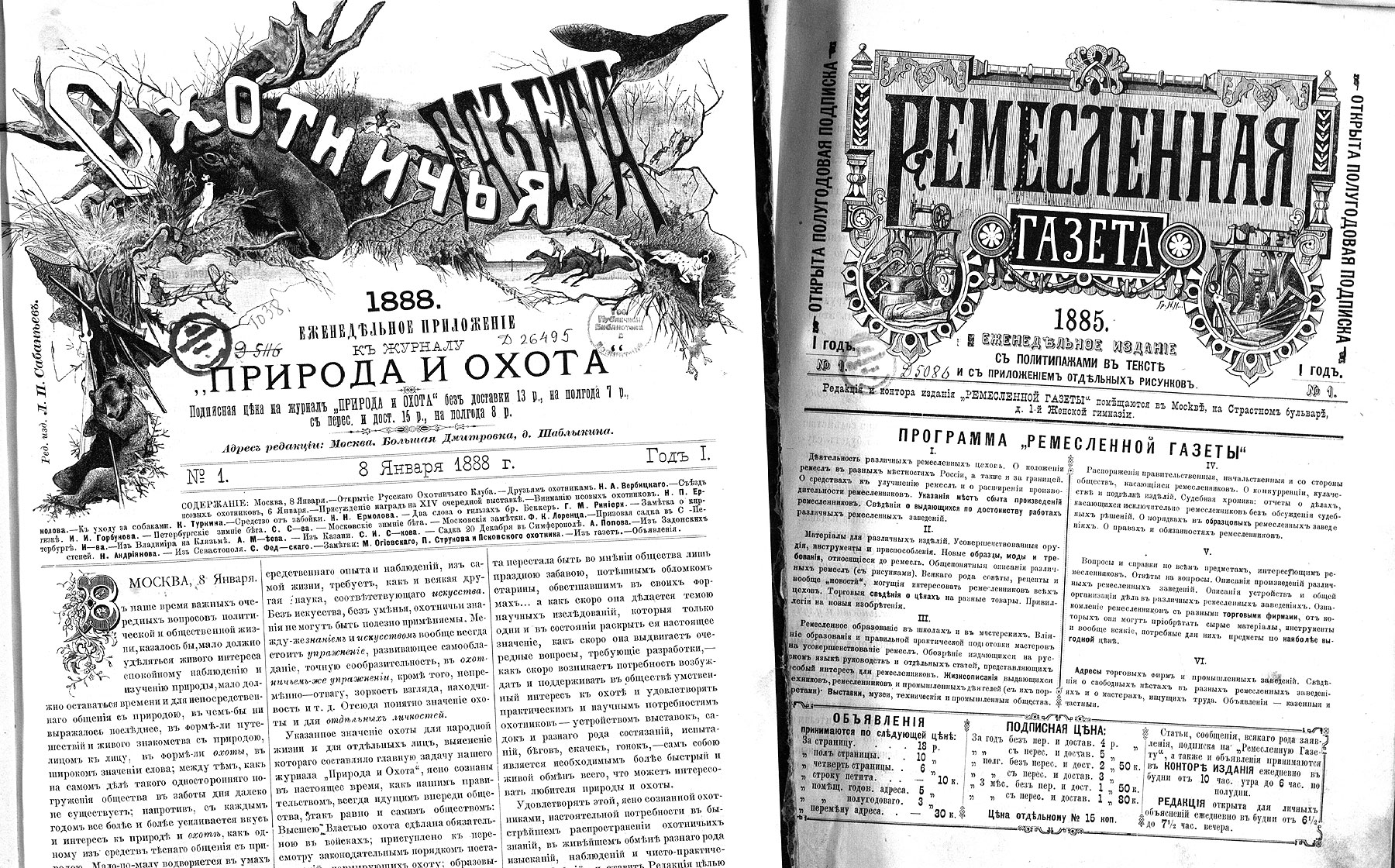 К концу XIX века ежедневно издавалось
до 105 газет.
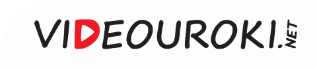 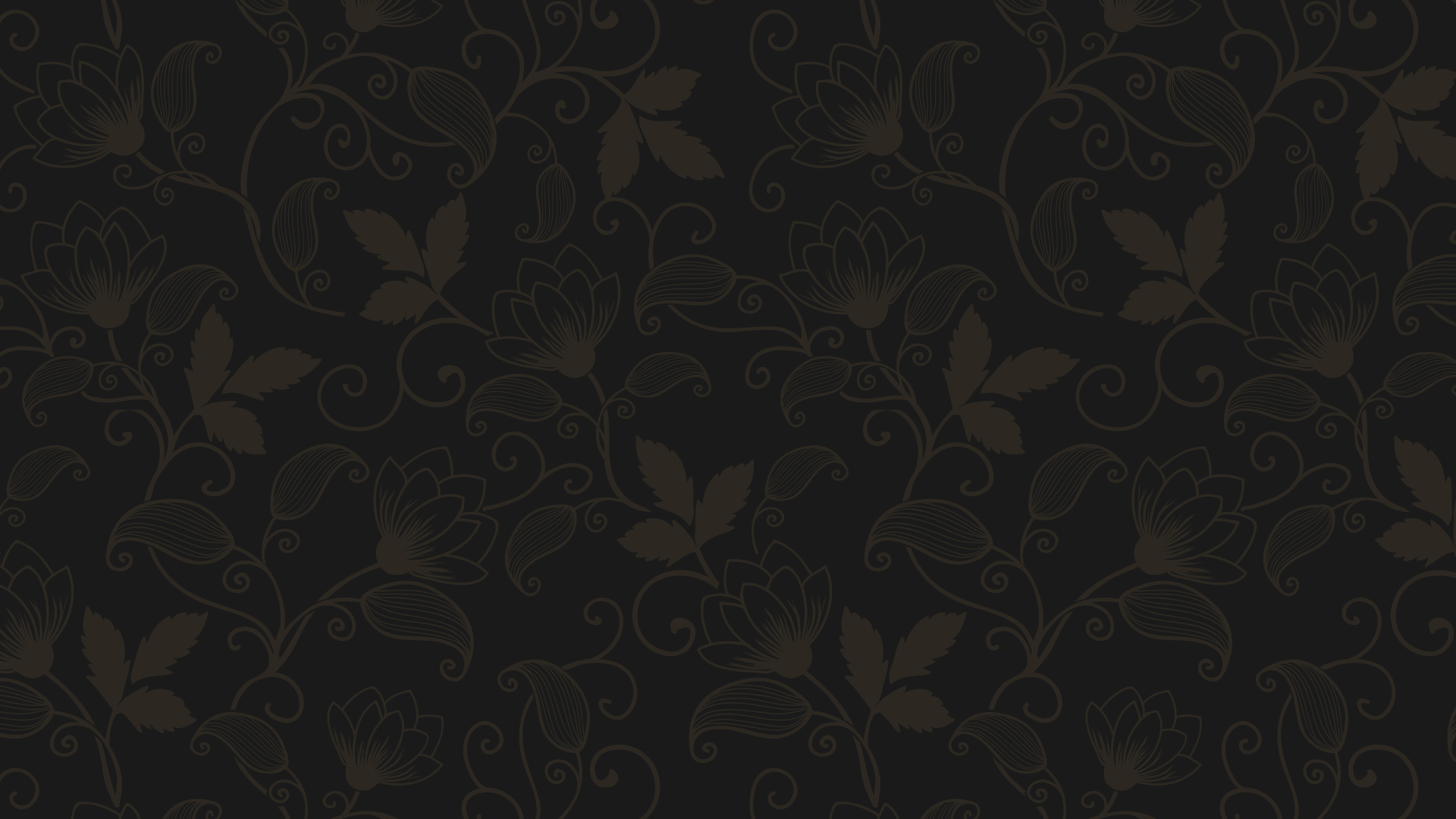 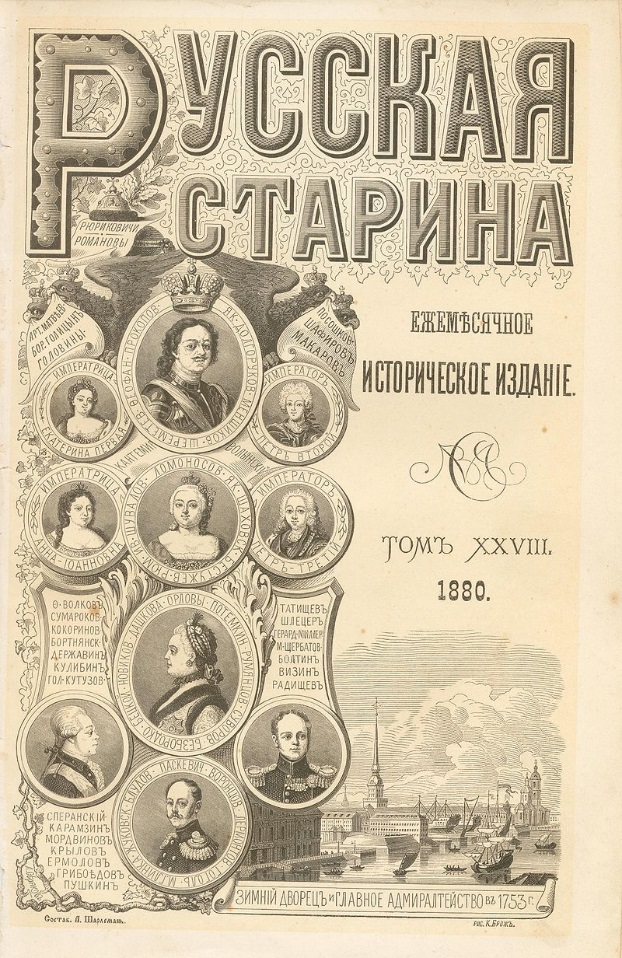 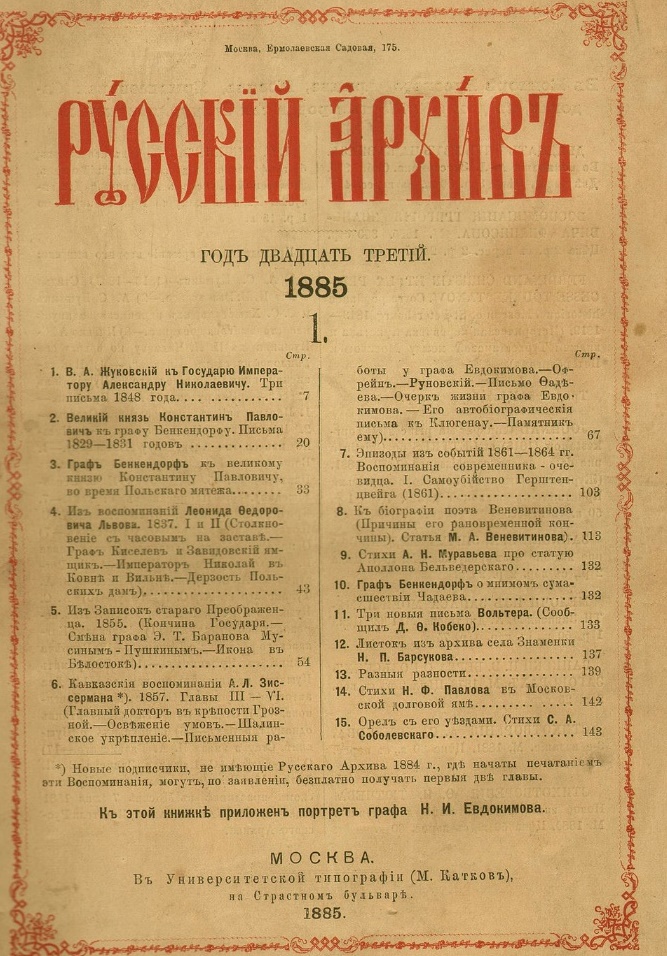 «Русский архив»
«Русская старина»
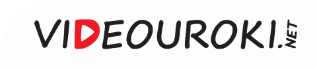 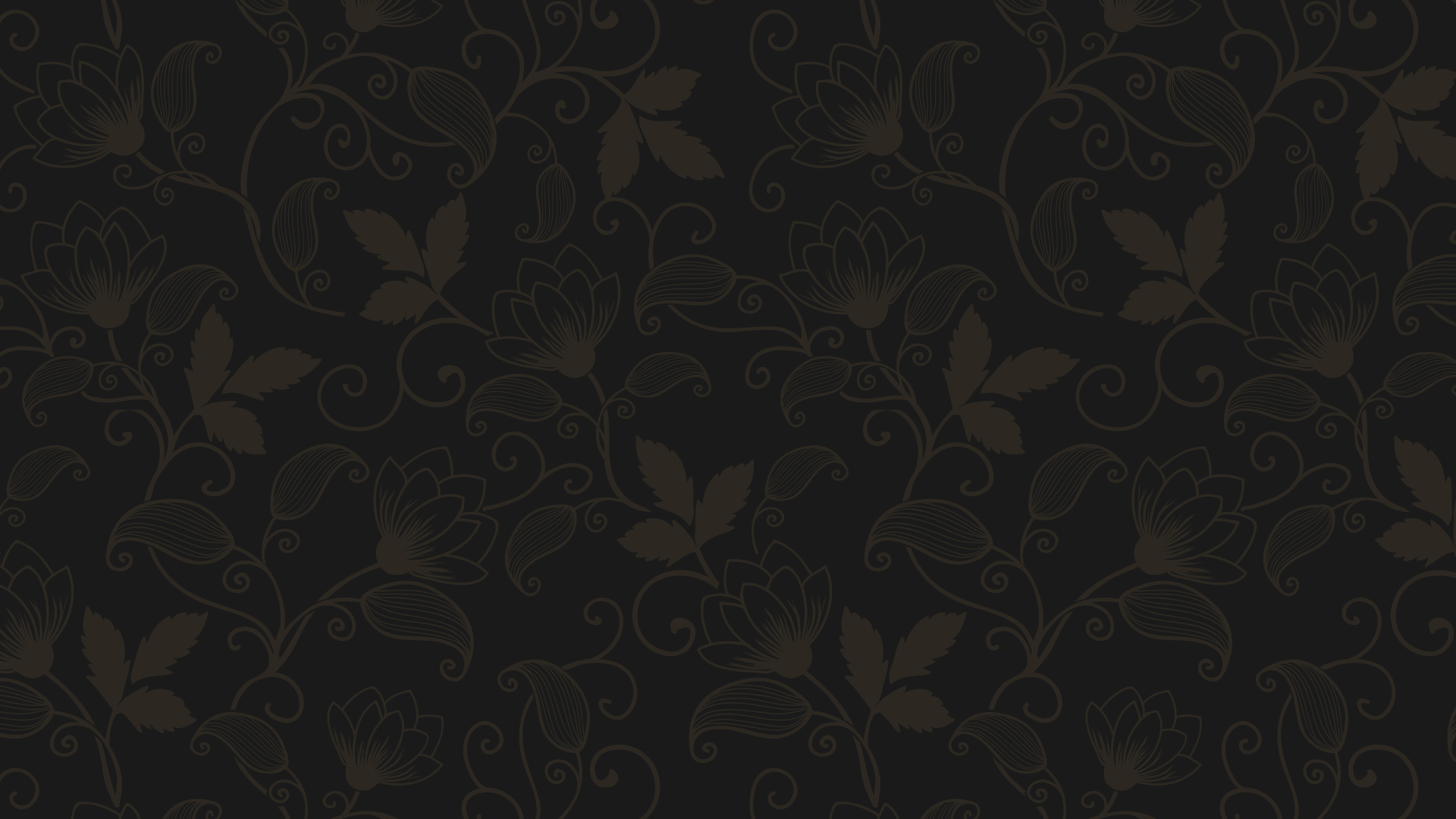 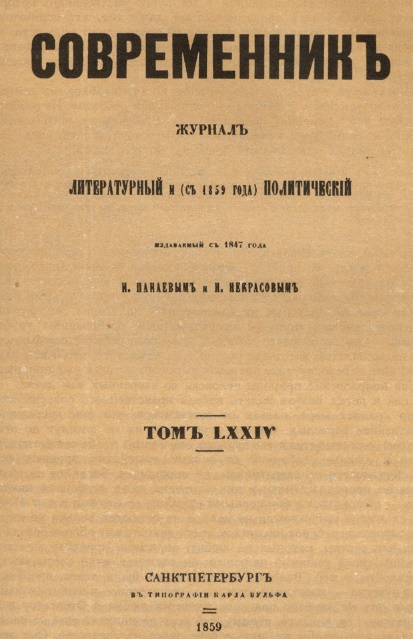 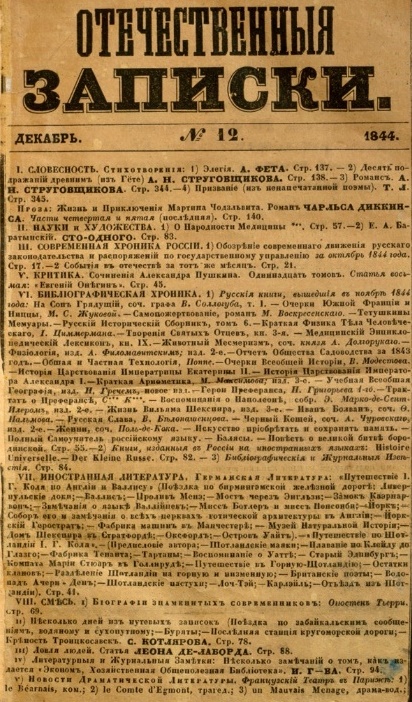 Популярные журналы
1
2
«Отечественные записки» Некрасова и Салтыкова-Щедрина.
«Современник» 
Чернышевского.
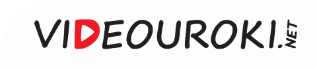 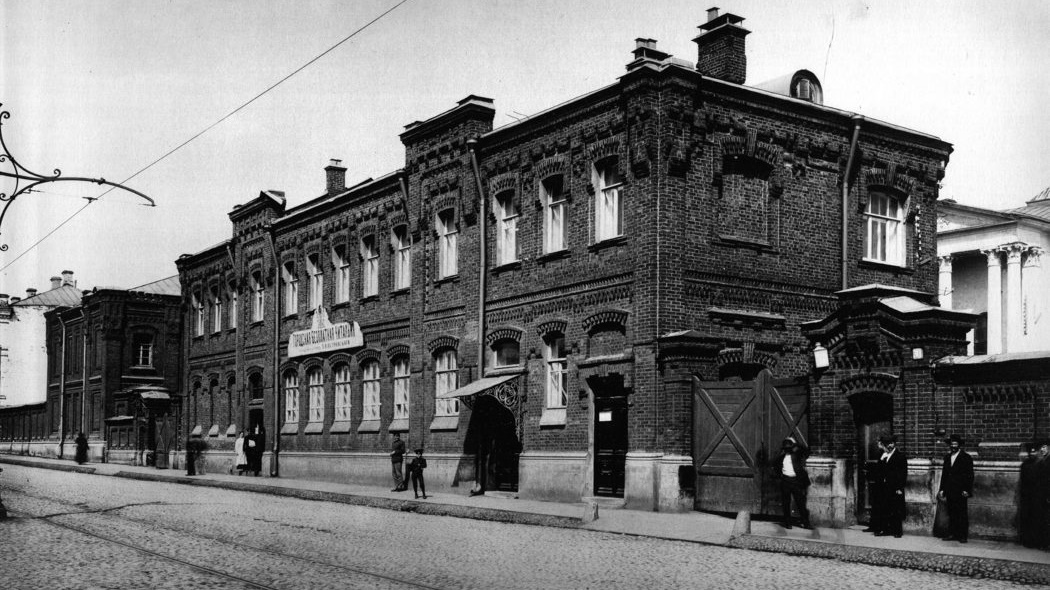 Бесплатная 
читальня имени 
А. Н. Островского
в Москве
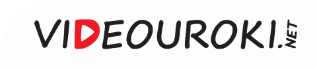 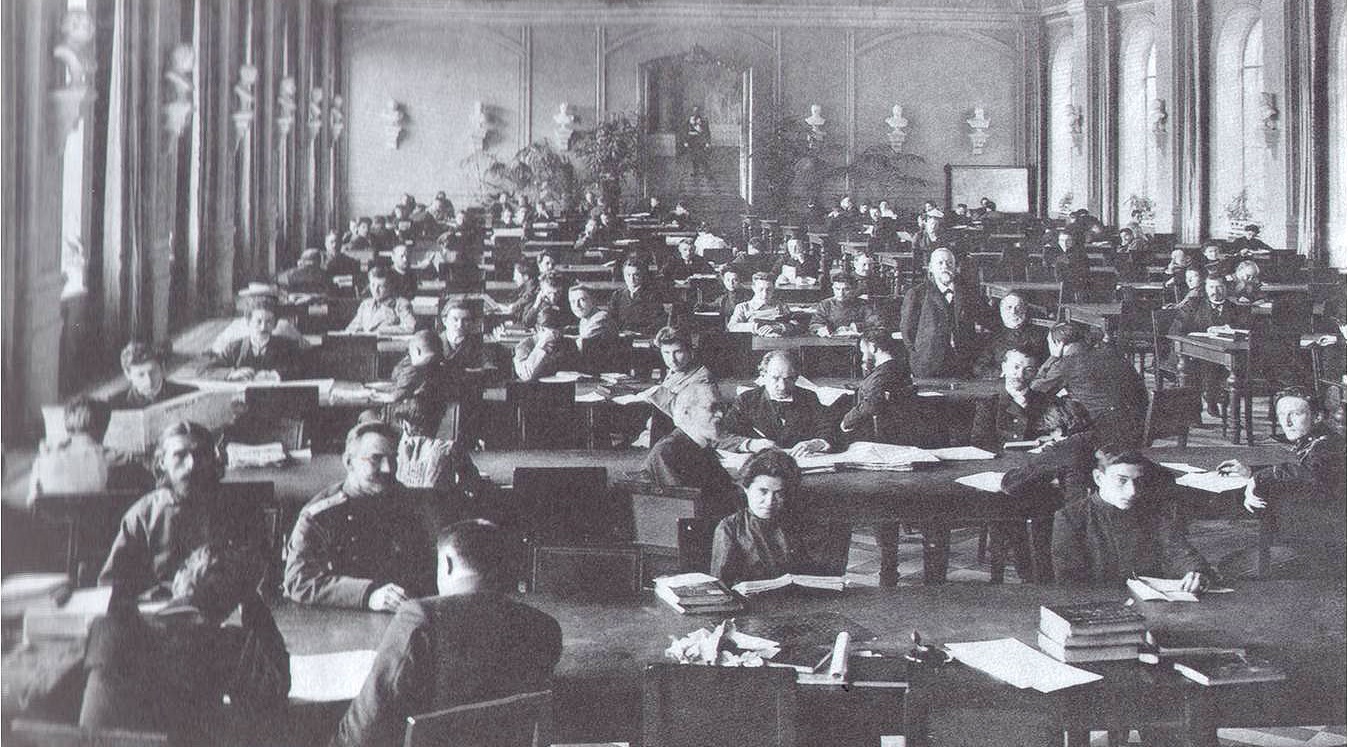 Бесплатные народные и земские библиотеки становились более демократичными.
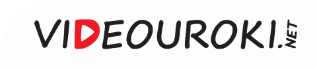 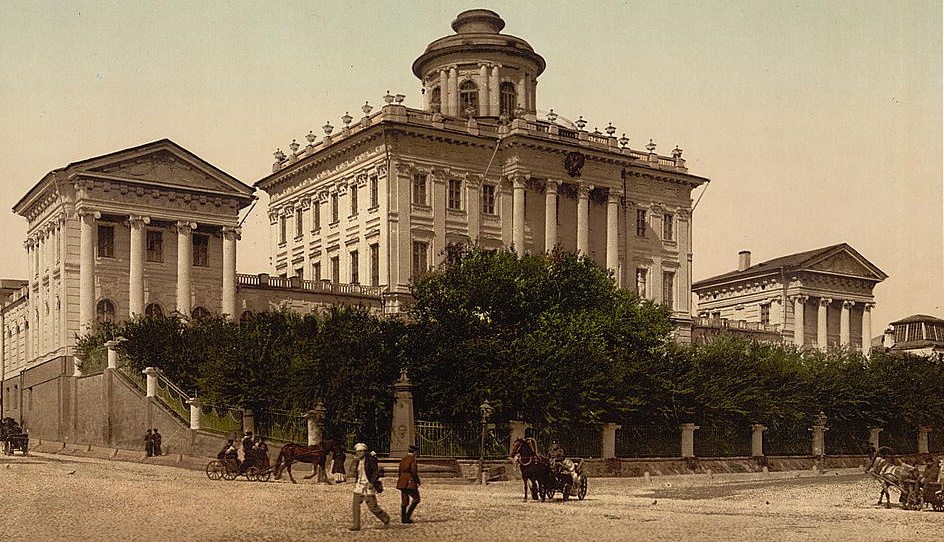 В 1862 году в Москве начала свою работу Публичная библиотека.
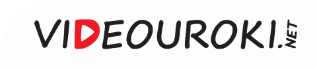 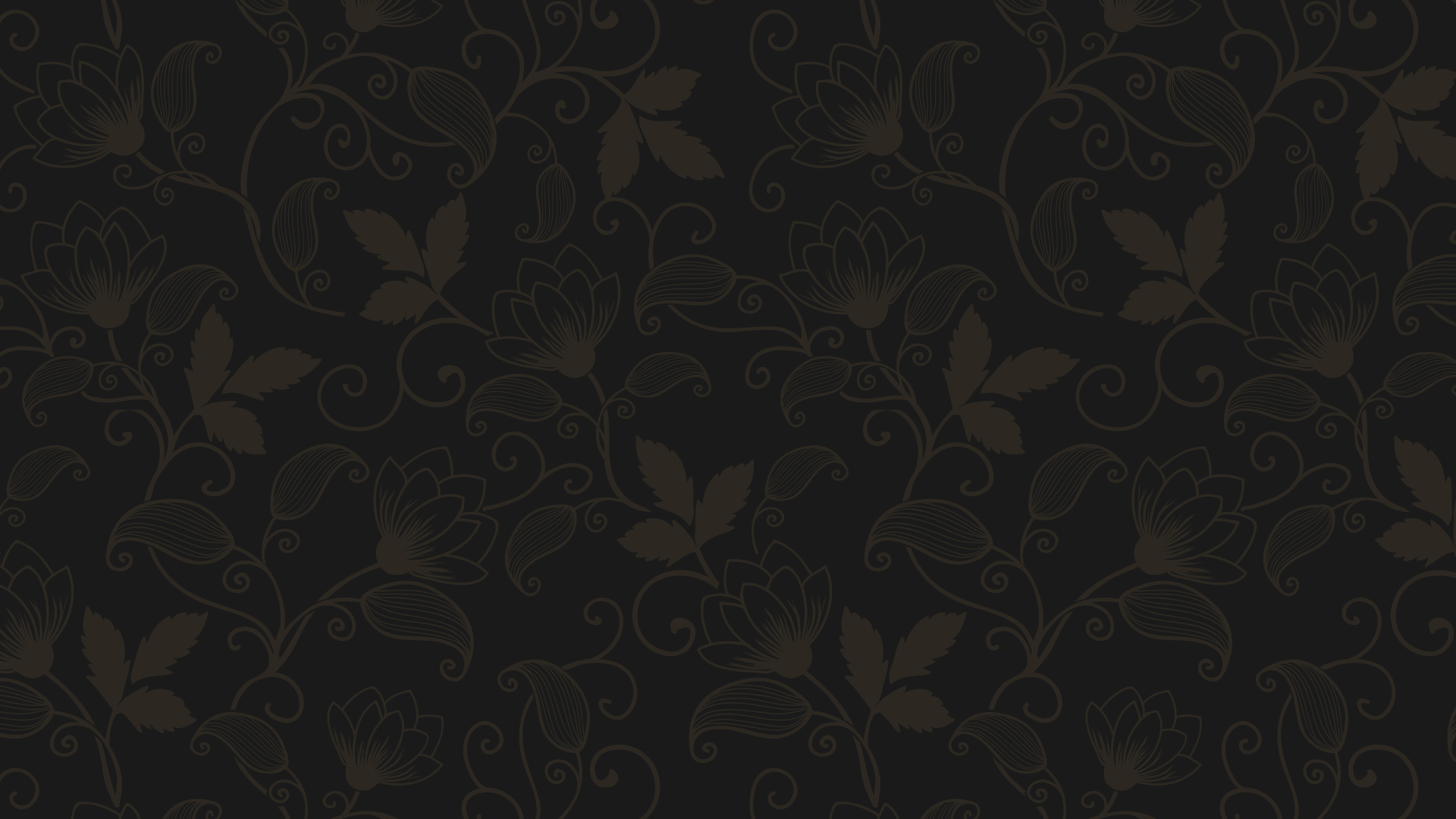 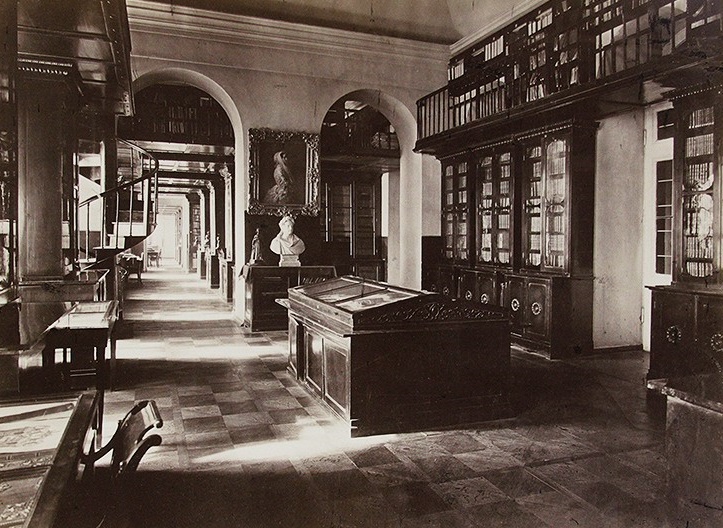 Публичная 
библиотека в Москве
Со временем она стала одной из самых богатых в России по количеству книг.
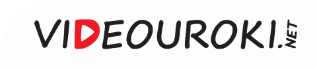 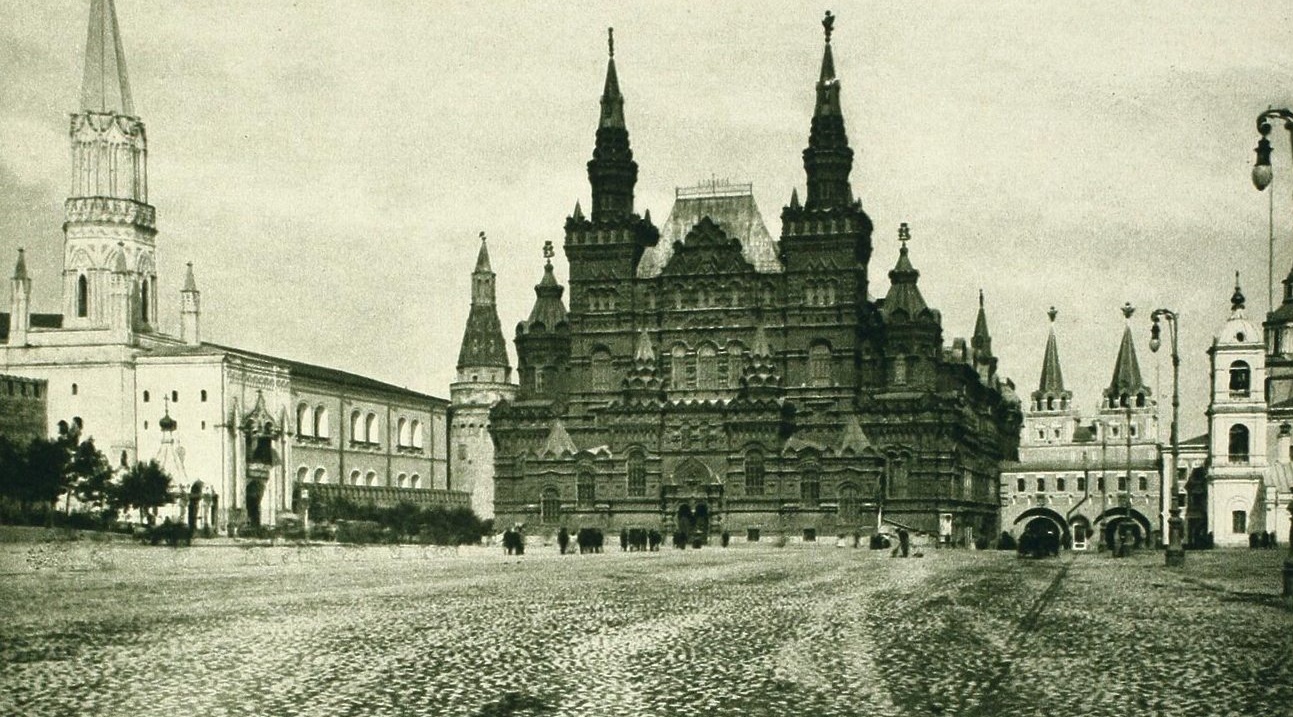 Московский Исторический музей
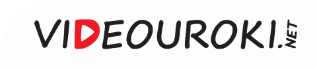 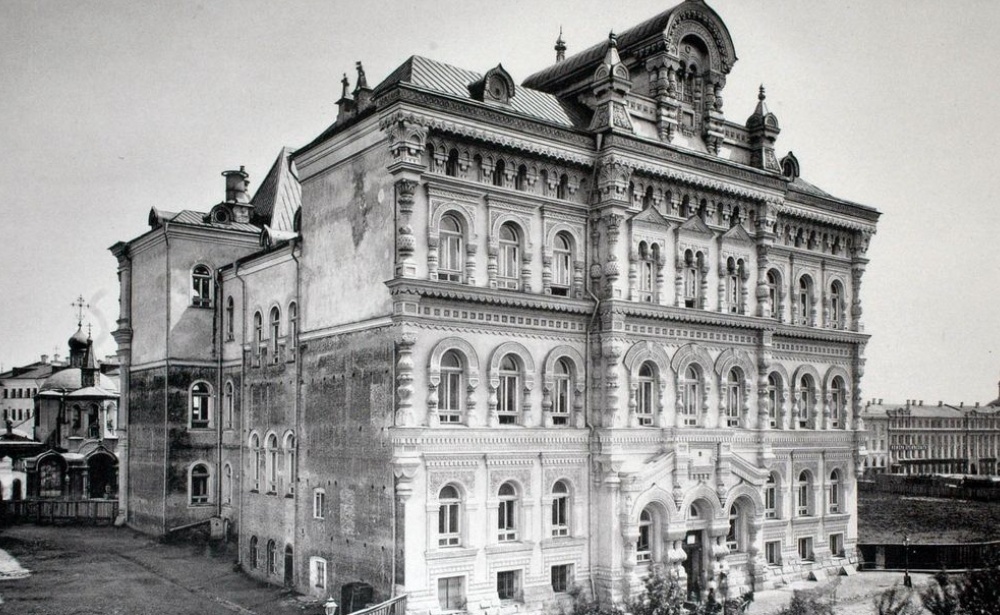 Московский Политехнический музей
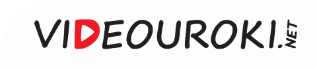 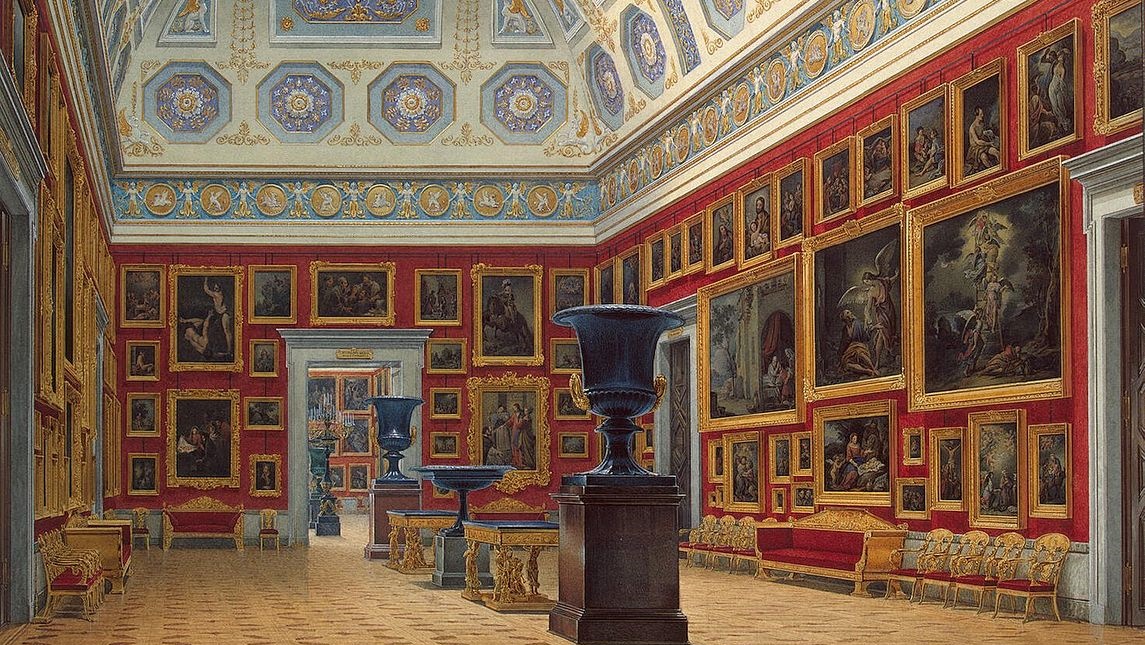 В 1865 году был открыт свободный доступ в Эрмитаж.
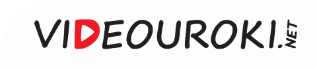 Наука в пореформенное время
Молодое образованное поколение привлекала научная деятельность
Российские выпускники стали чаще ездить на стажировку в заграничные научные центры
Создание благоприятных условий для развития российской науки
Подъём общественно-политического движения
Российские учёные активно взаимодействовали с коллегами из Западной Европы
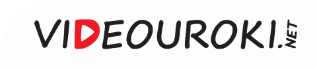 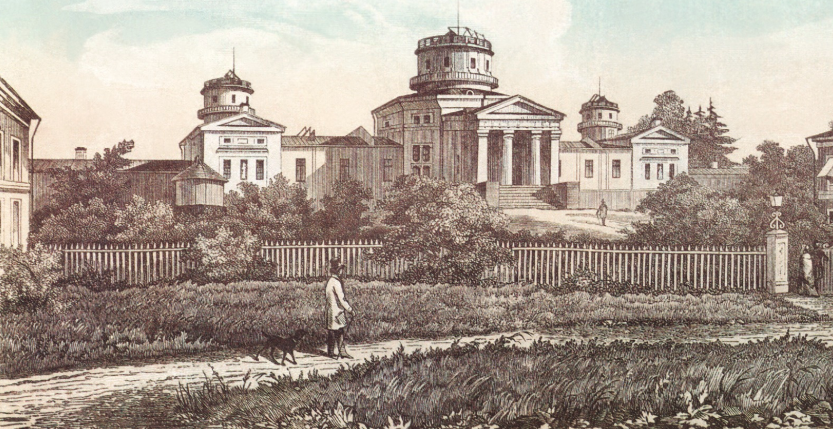 Пулковская обсерватория
На базе университетов возникали новые научные школы и научные общества.
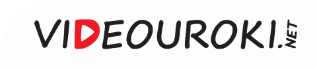 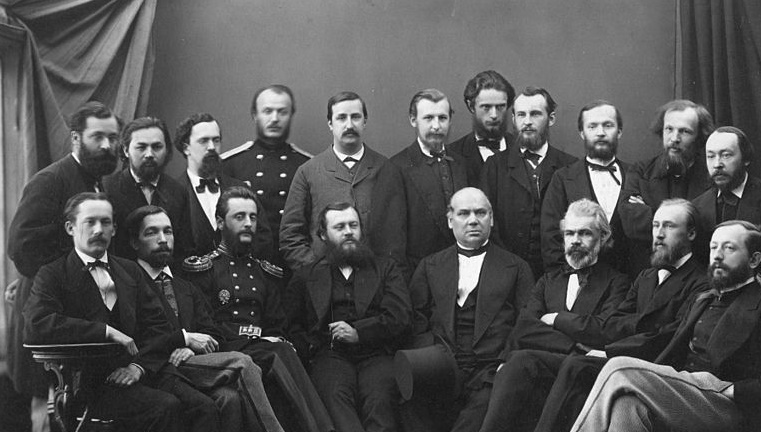 Русское химическое общество
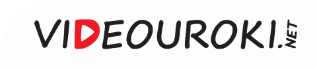 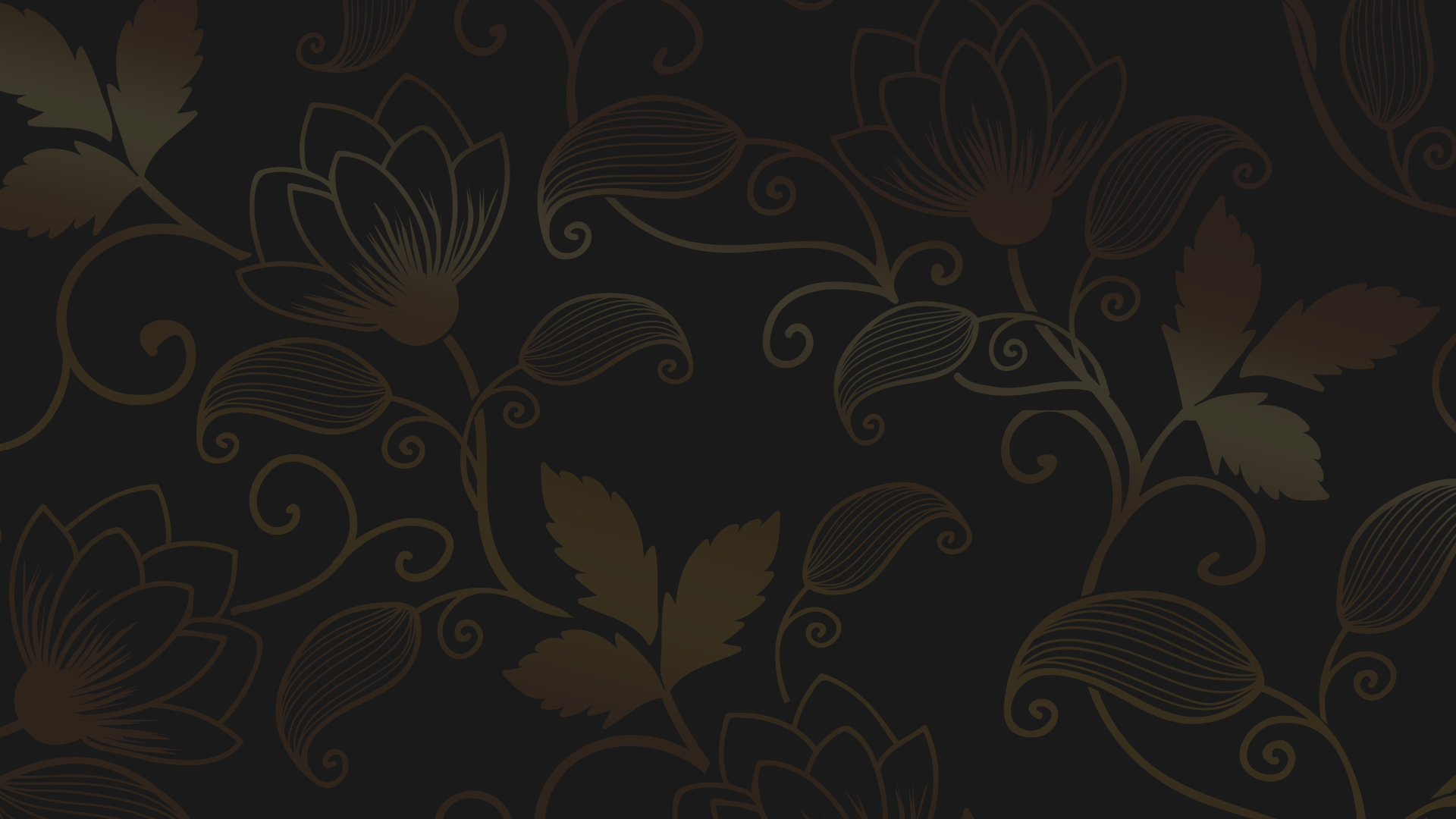 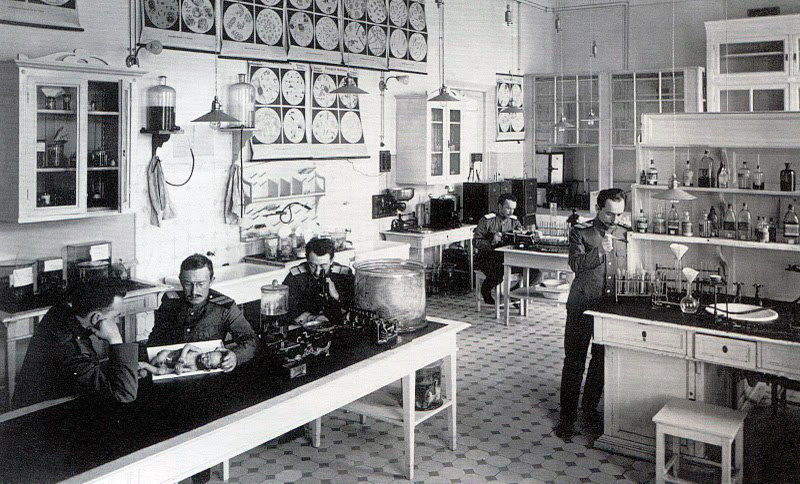 Появились новые формы обмена опытом в научном сообществе –всероссийские съезды учёных.

Такие съезды, в том числе, способствовали популяризации
науки.
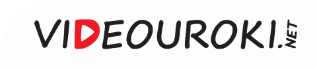 Российская наука во второй 
половине XIX века
Внедрение изобретений 
в промышленность и хозяйство
Доказательство преодоления отсталости 
и выхода российской науки на международный уровень
Технические открытия мирового масштаба
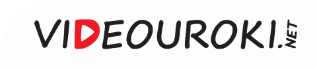 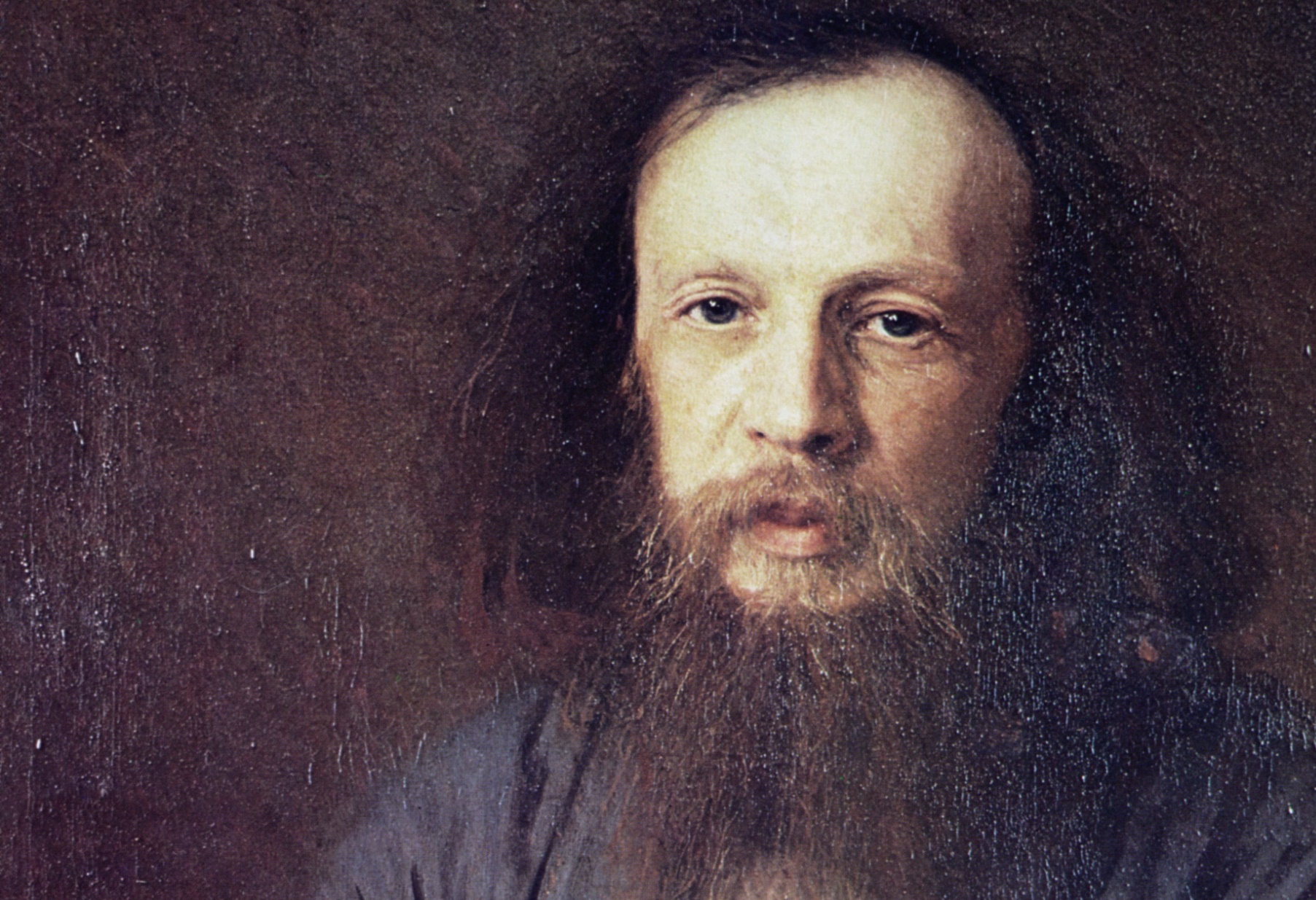 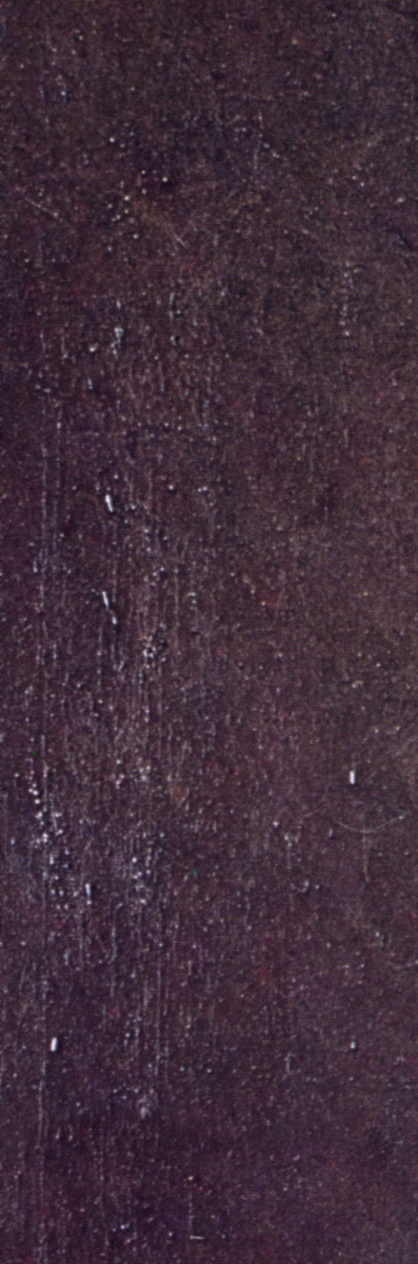 Дмитрий Иванович Менделеев открыл периодический закон химических элементов.
Дмитрий
Иванович
Менделеев
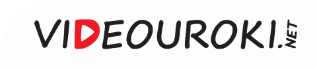 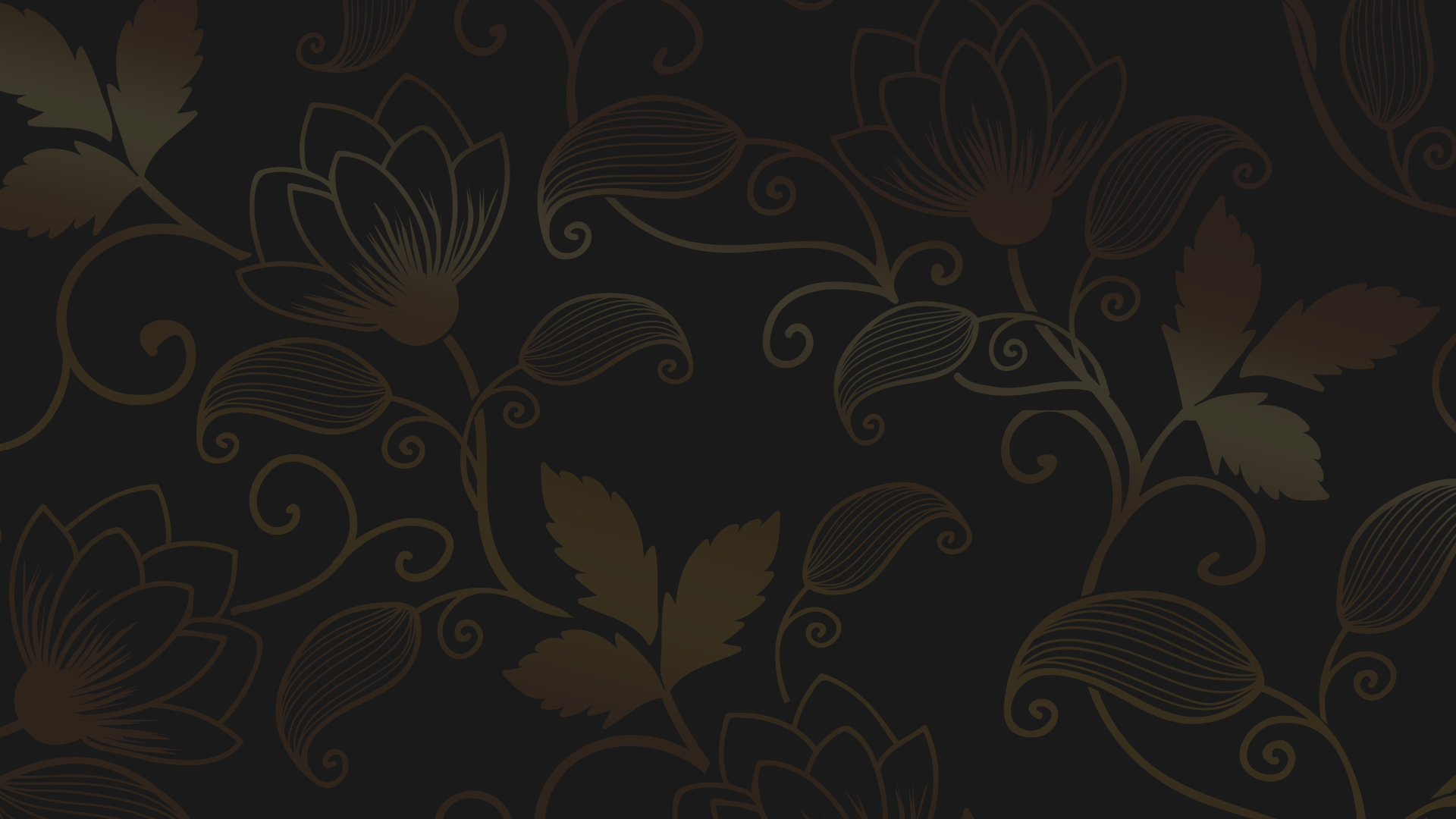 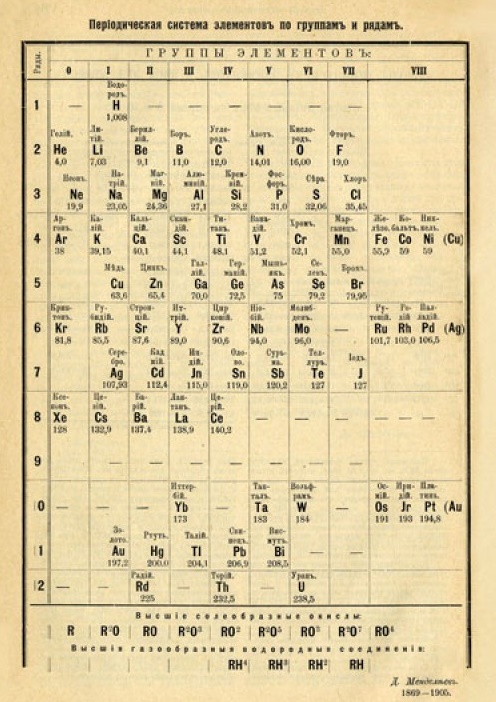 Периодический закон химических элементов позволил Менделееву впервые в истории химии предсказать существование новых элементов 
и даже определить их атомный вес.
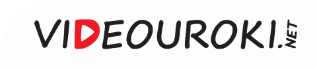 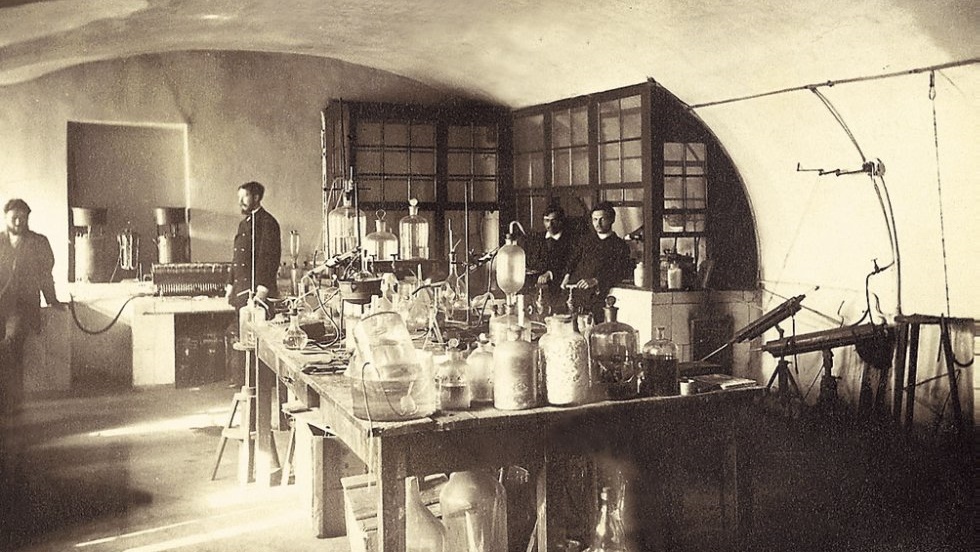 Много крупных достижений
во второй половине XIX века было 
в биологической науке и медицине.
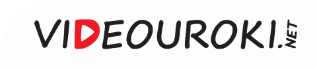 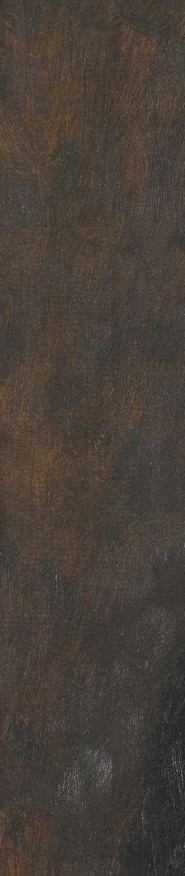 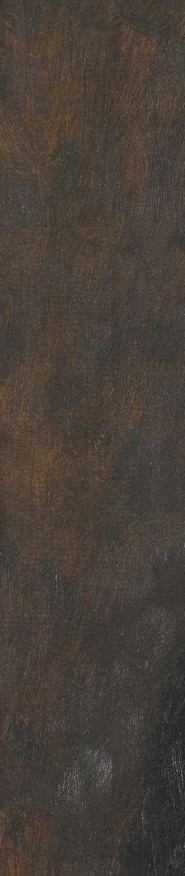 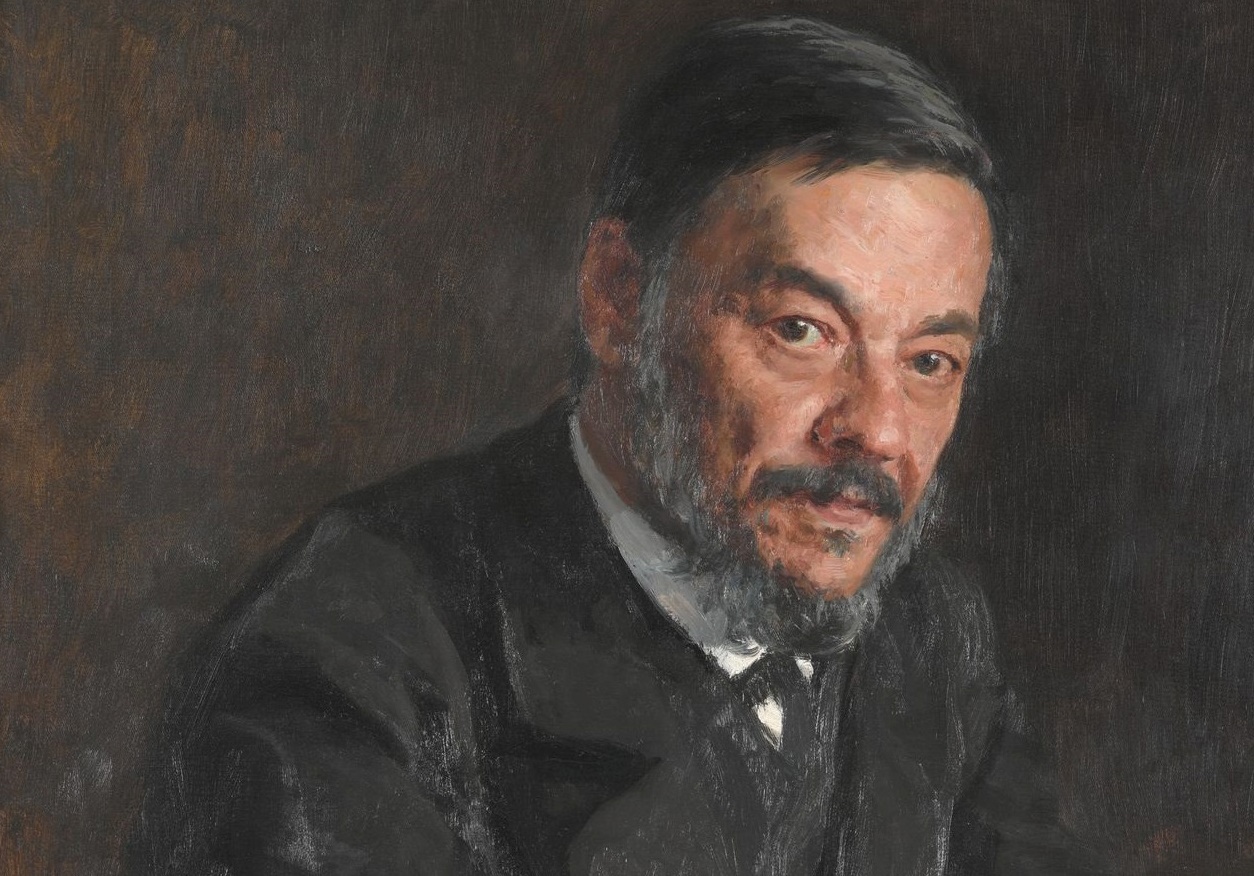 Сеченов представил учение о рефлексах головного мозга 
и стал основоположником русской физиологической школы.
Иван
 Михайлович Сеченов
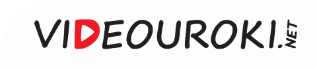 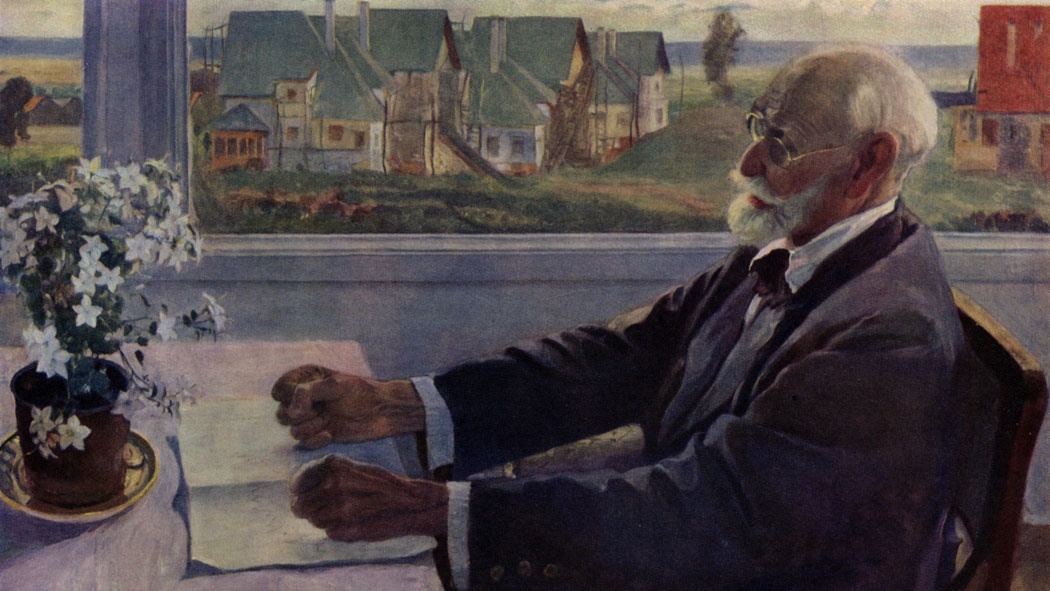 Иван Петрович Павлов на основе теории Сеченова создал своё учение об условных рефлексах.
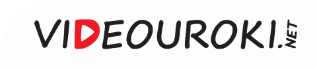 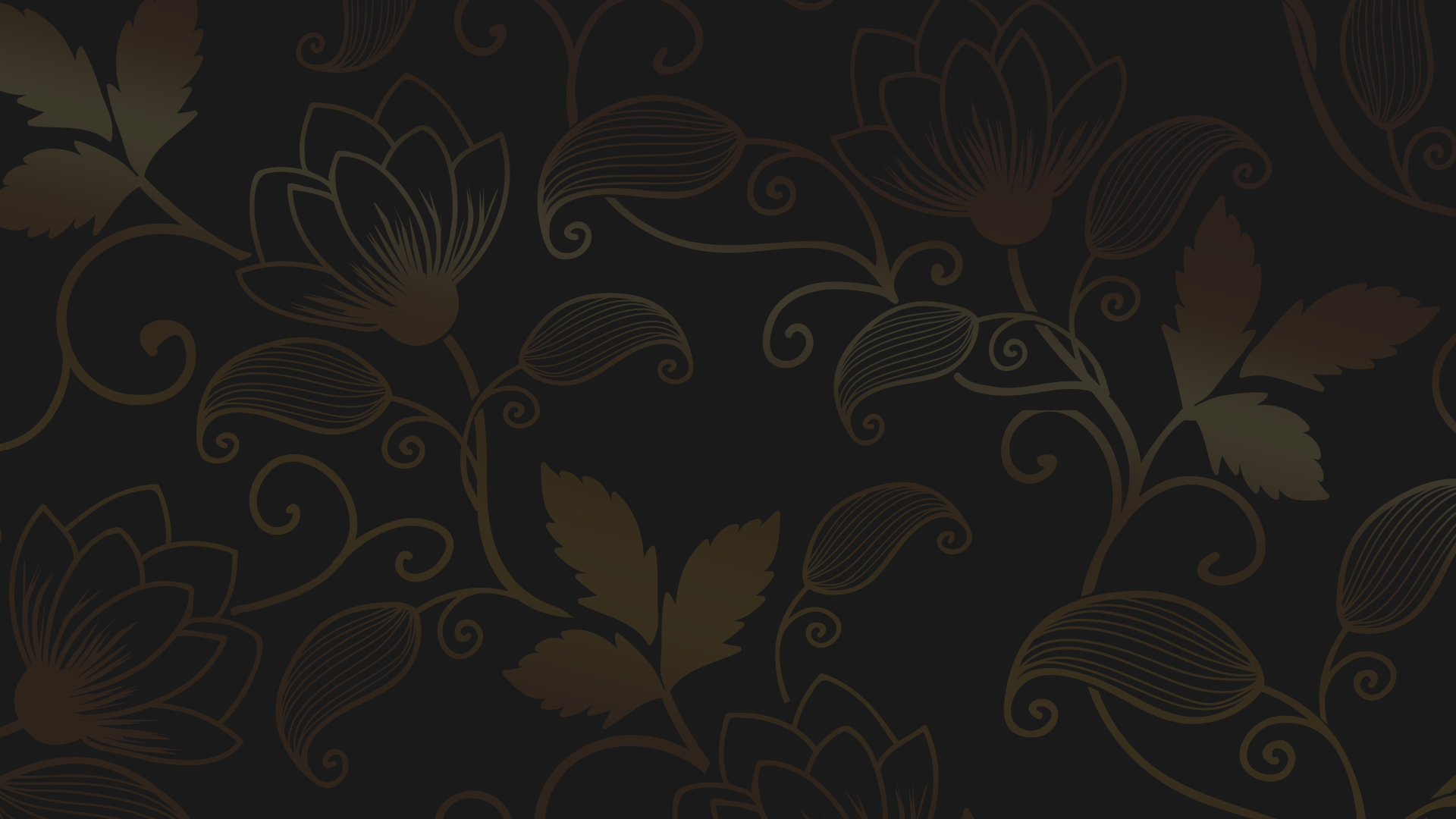 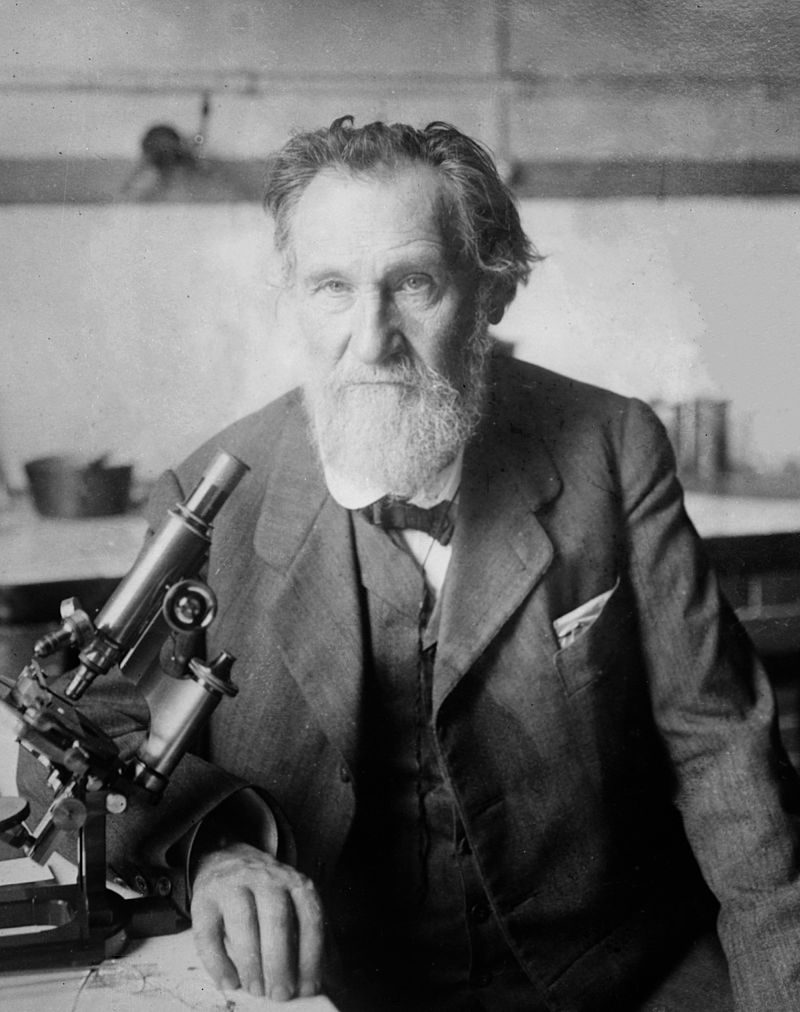 Деятельность И. И. Мечникова сосредоточилась в области микробиологии, бактериологии, медицины.

Он изучал защитные свойства организма.
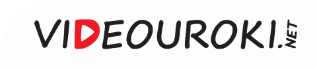 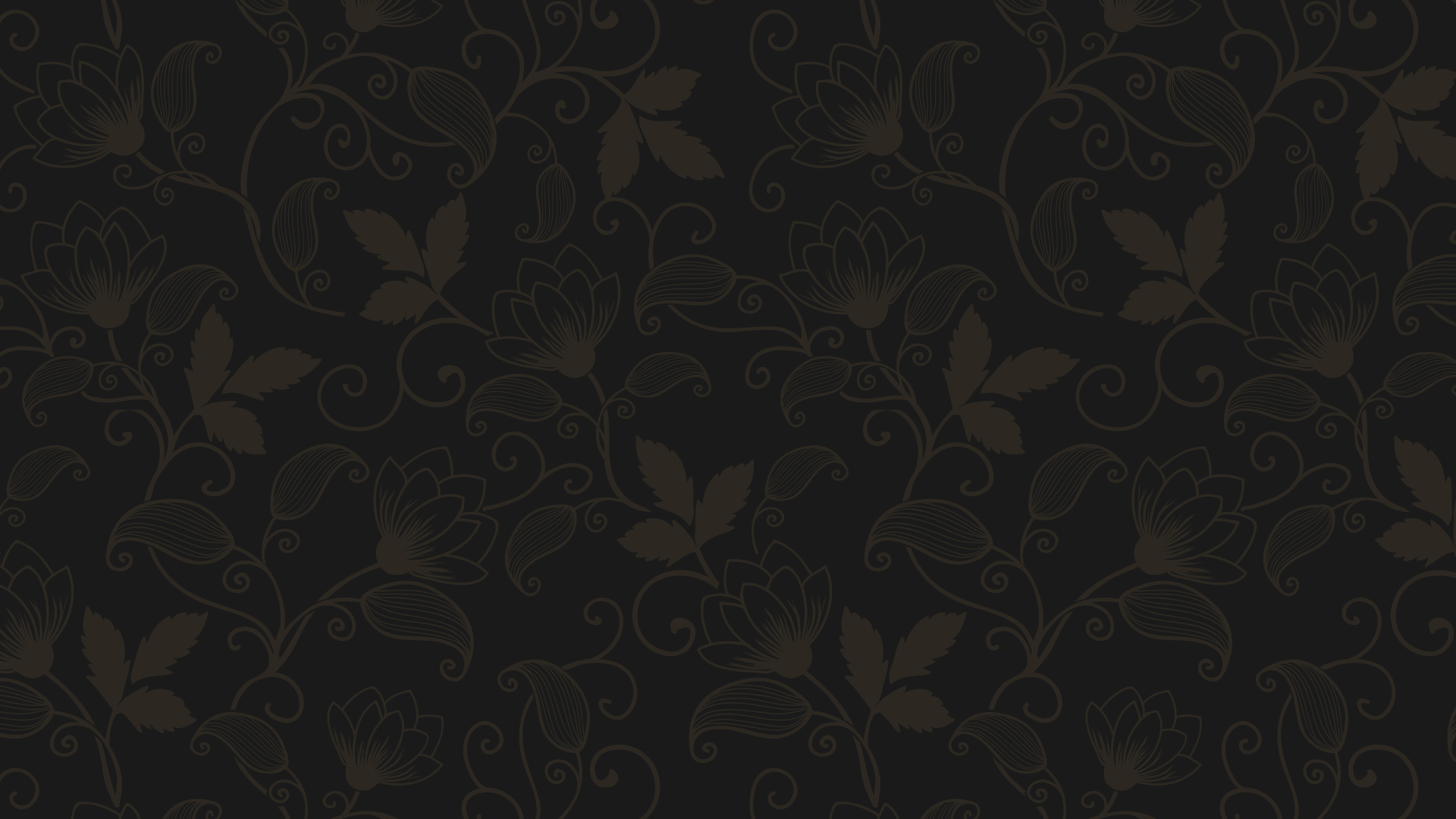 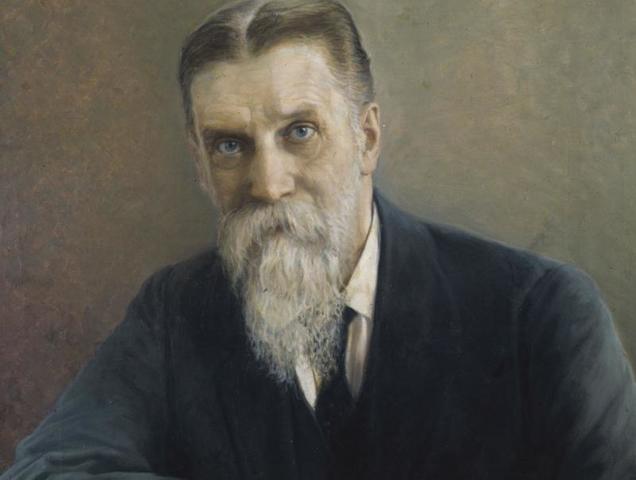 Климент Аркадьевич Тимирязев
Тимирязев изучал фотосинтез, был одним из первых в России пропагандистов идей Дарвина об эволюции.
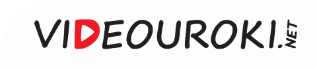 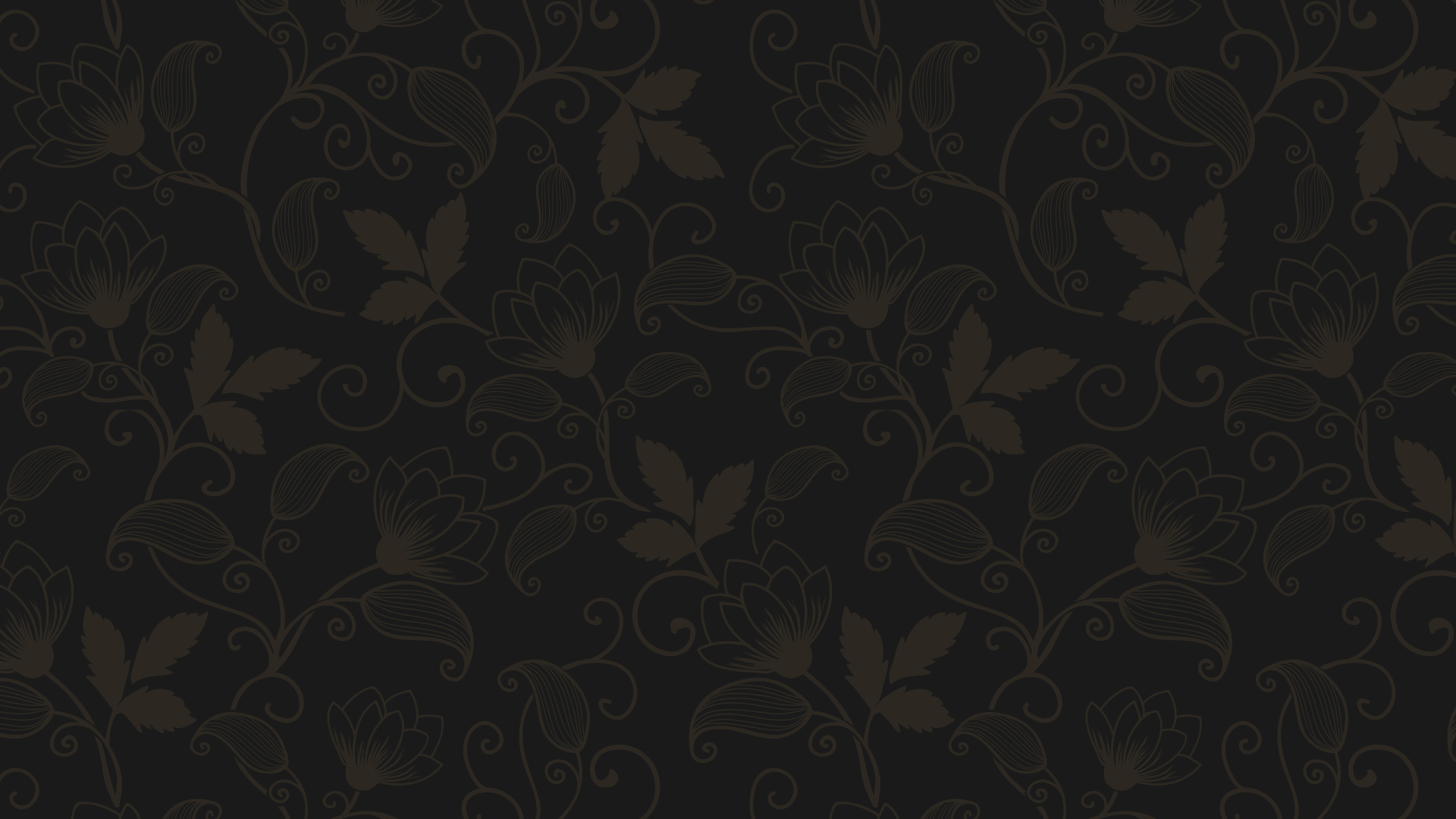 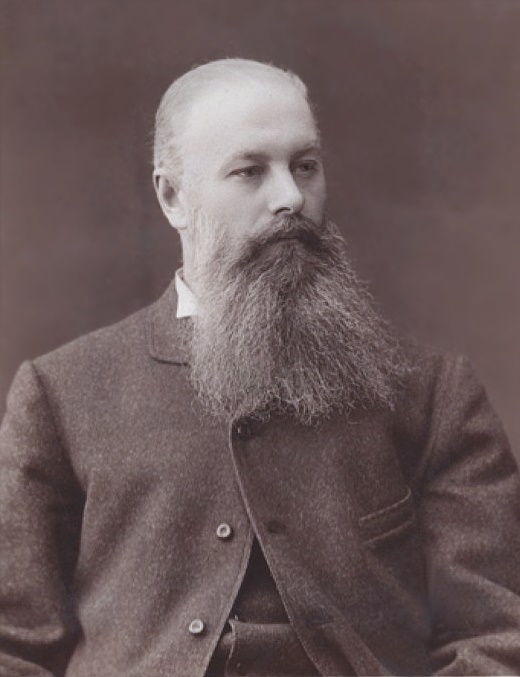 Создатель почвоведения В. В. Докучаев
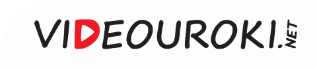 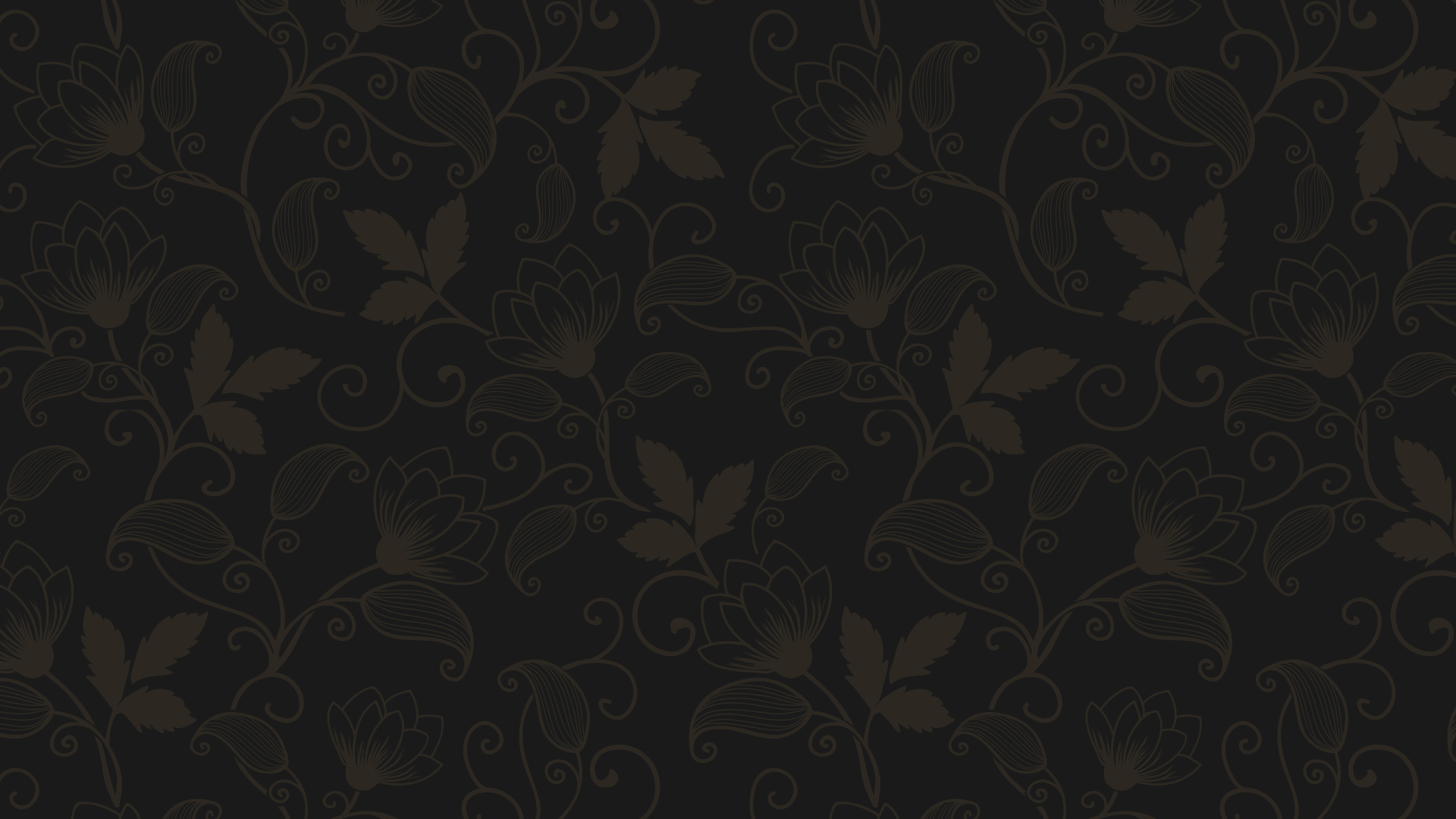 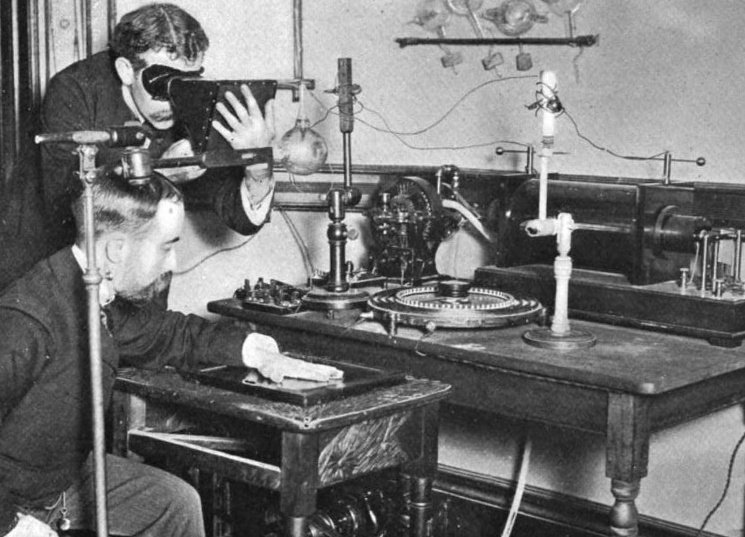 Наука в конце 
XIX века
Русские учёные совершили целый ряд ключевых открытий, которые имели практическое значение и до сих применяются в повседневной жизни.
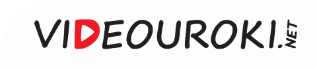 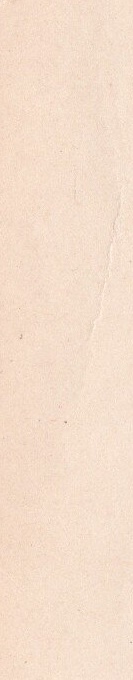 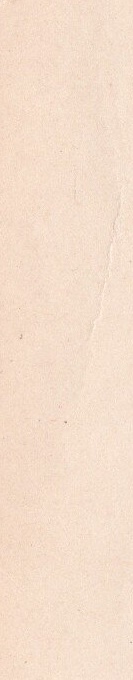 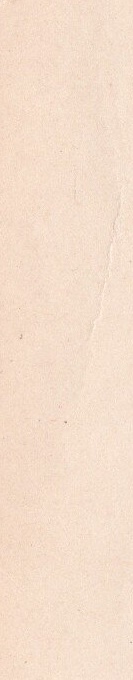 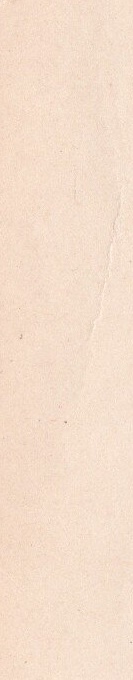 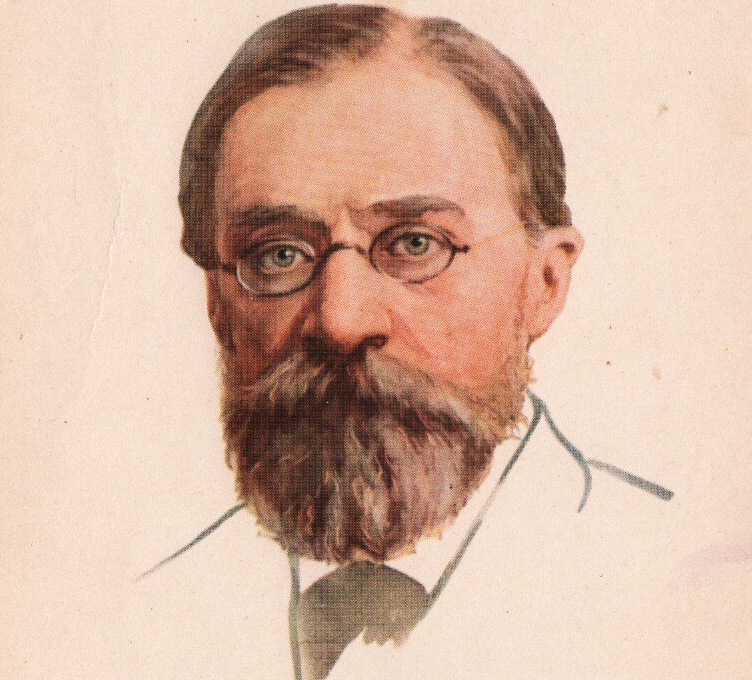 В физике Александр Григорьевич Столетов утвердил электромагнитную теорию света.
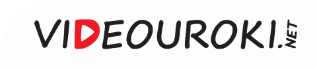 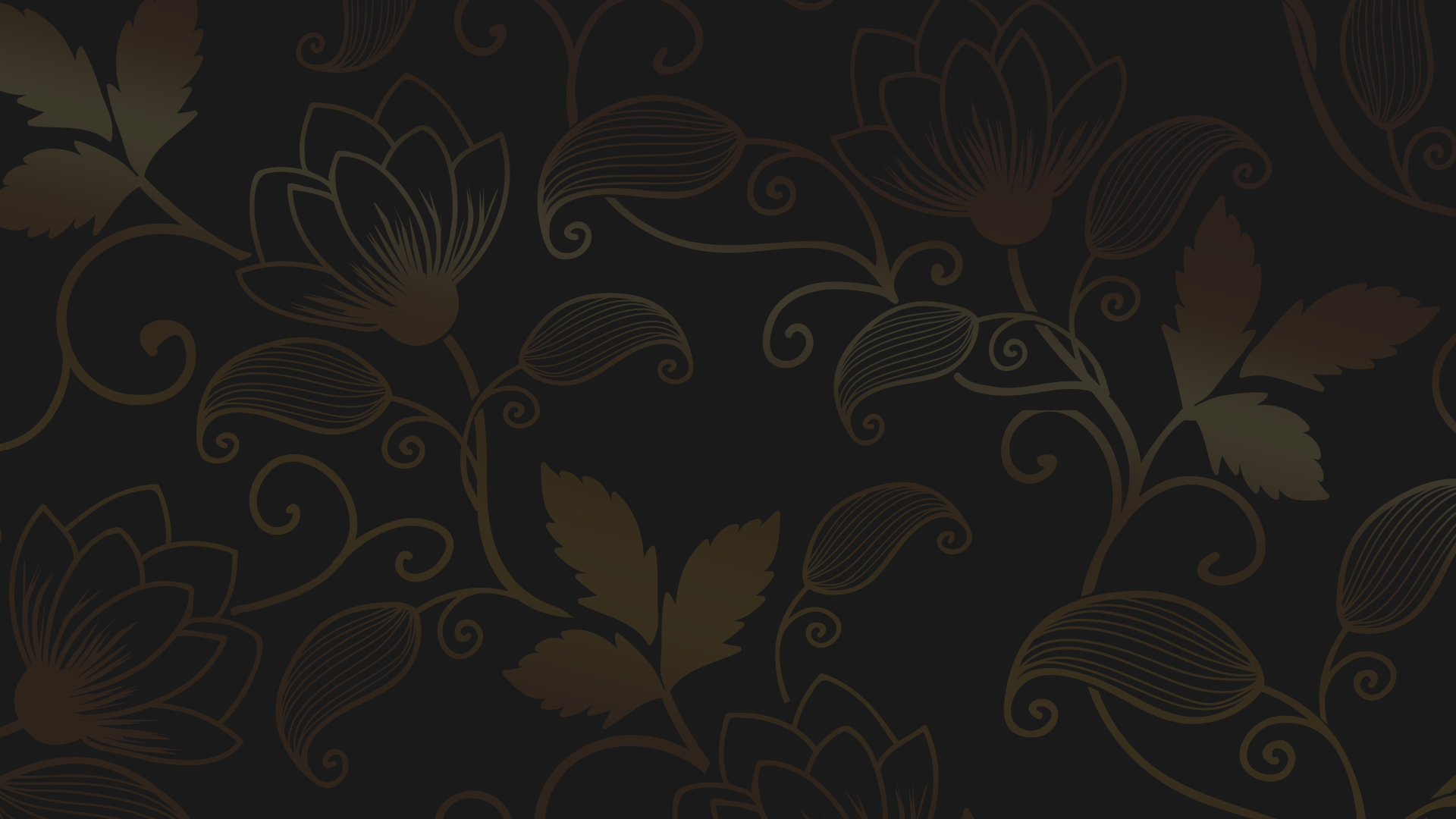 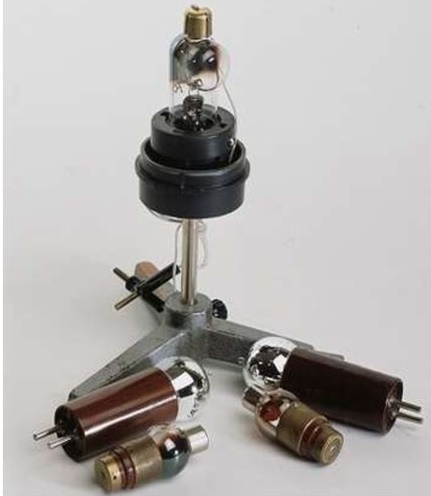 Работы Столетова по изучению фотоэлектрических явлений 
имели огромное значение для развития науки и техники.
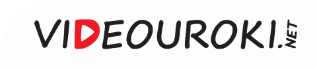 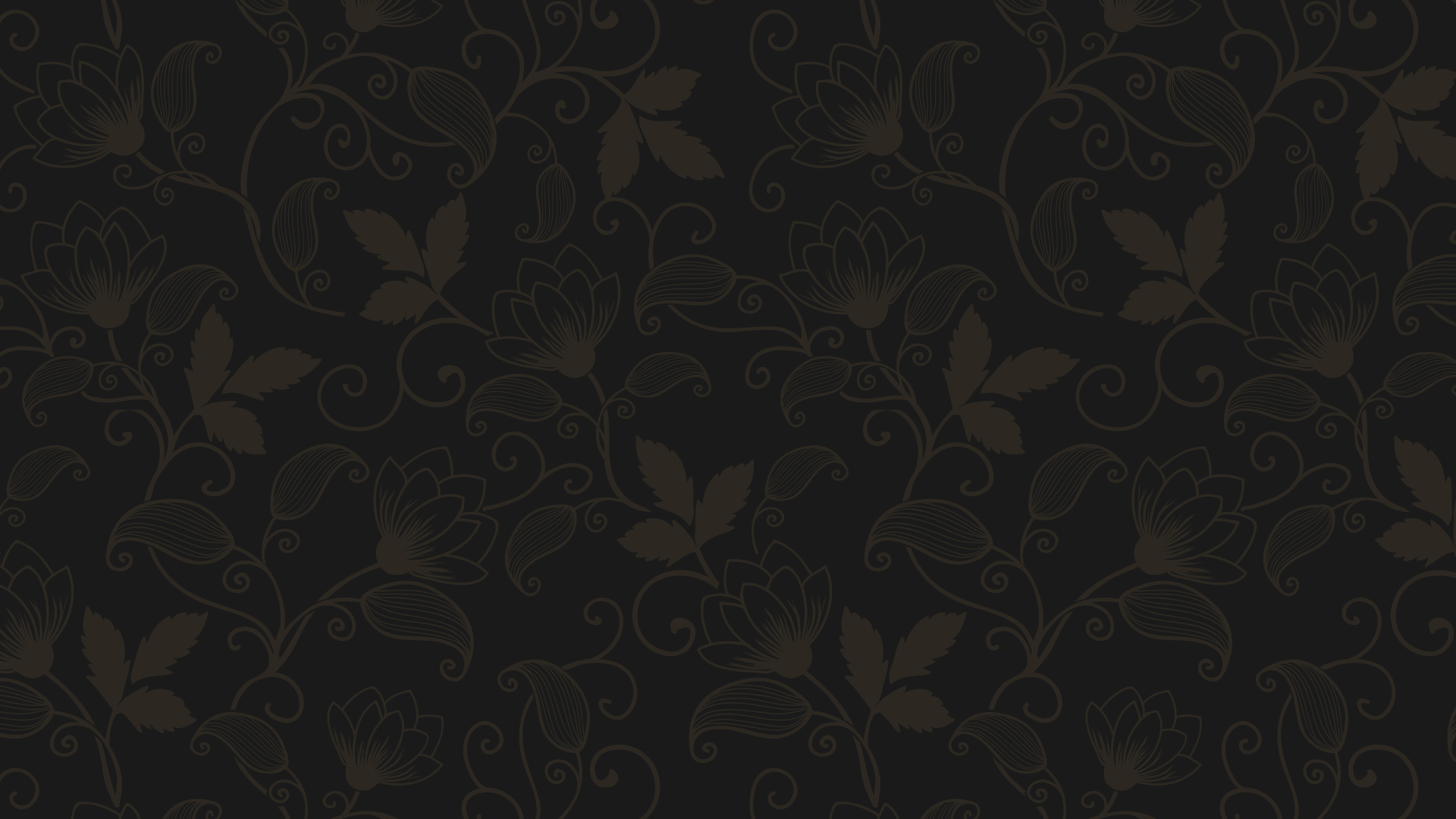 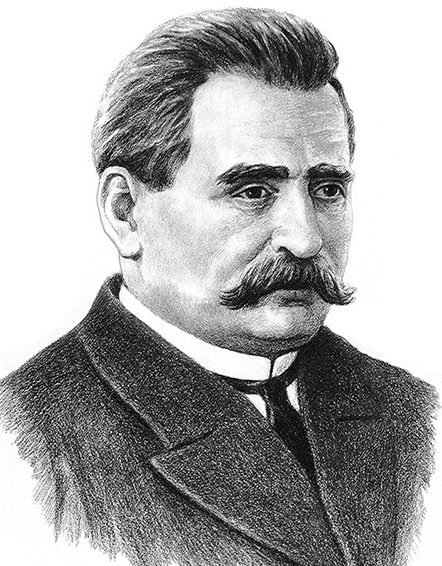 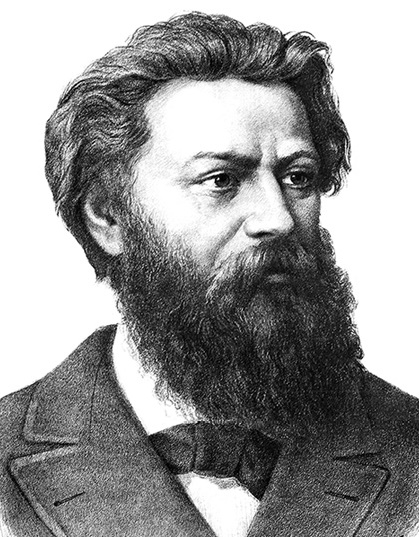 А. Н. Лодыгин
П. Н. Яблочков
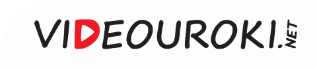 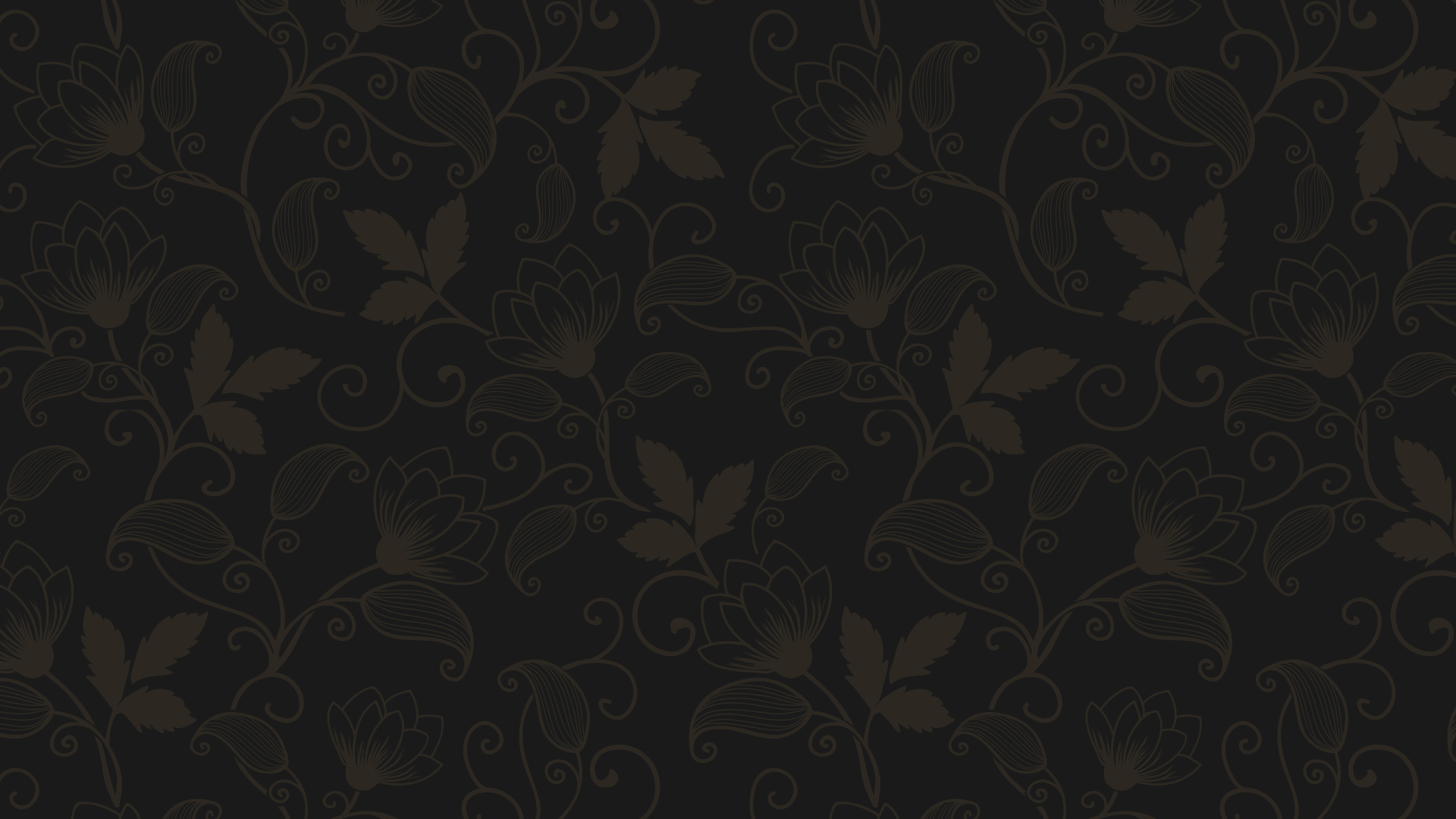 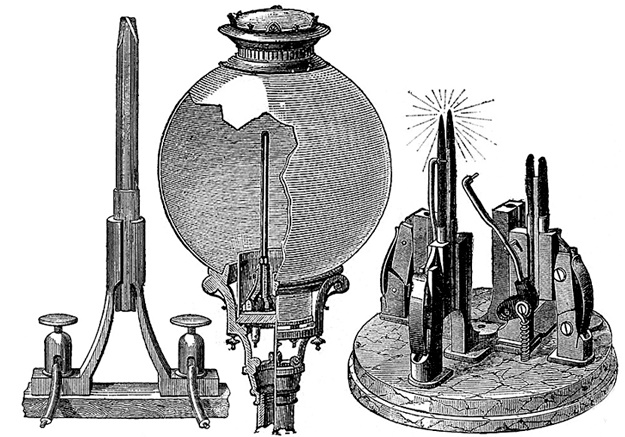 Свеча Яблочкова
Изобретения Яблочкова и Лодыгина  привели к революционным изменениям
в технике освещения, передаче электроэнергии, её сохранении
и распределении.
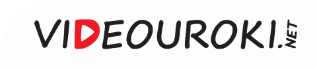 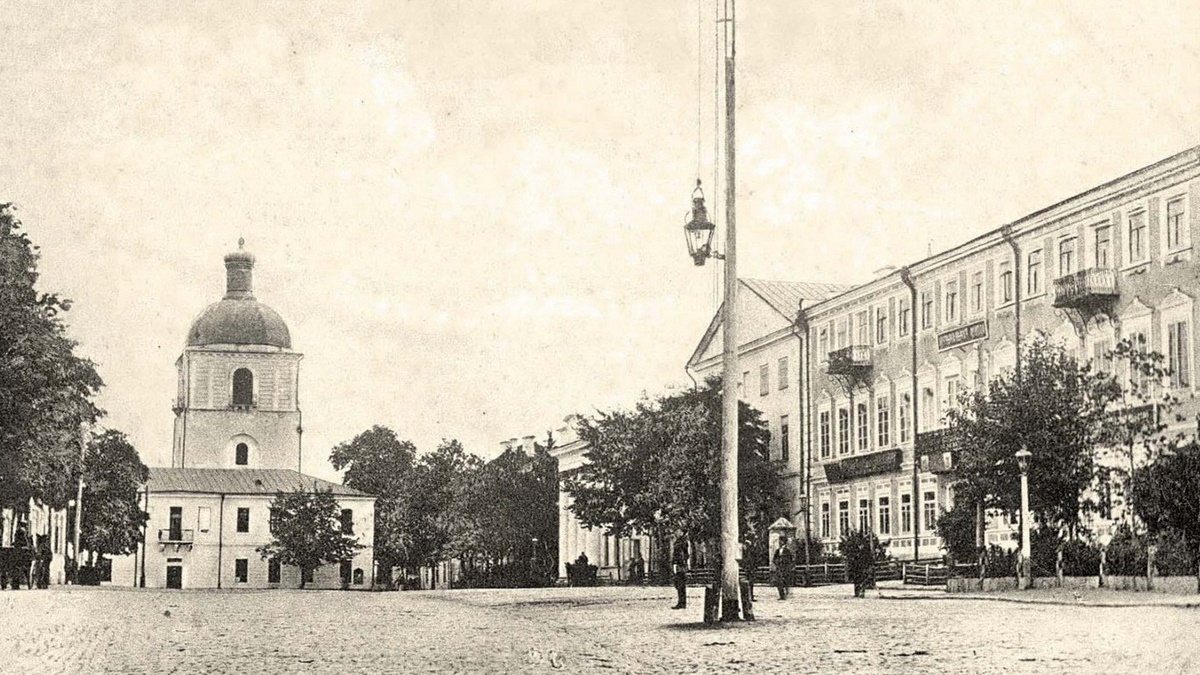 Во всём мире электрическое освещение называли «русским светом».
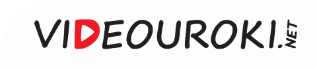 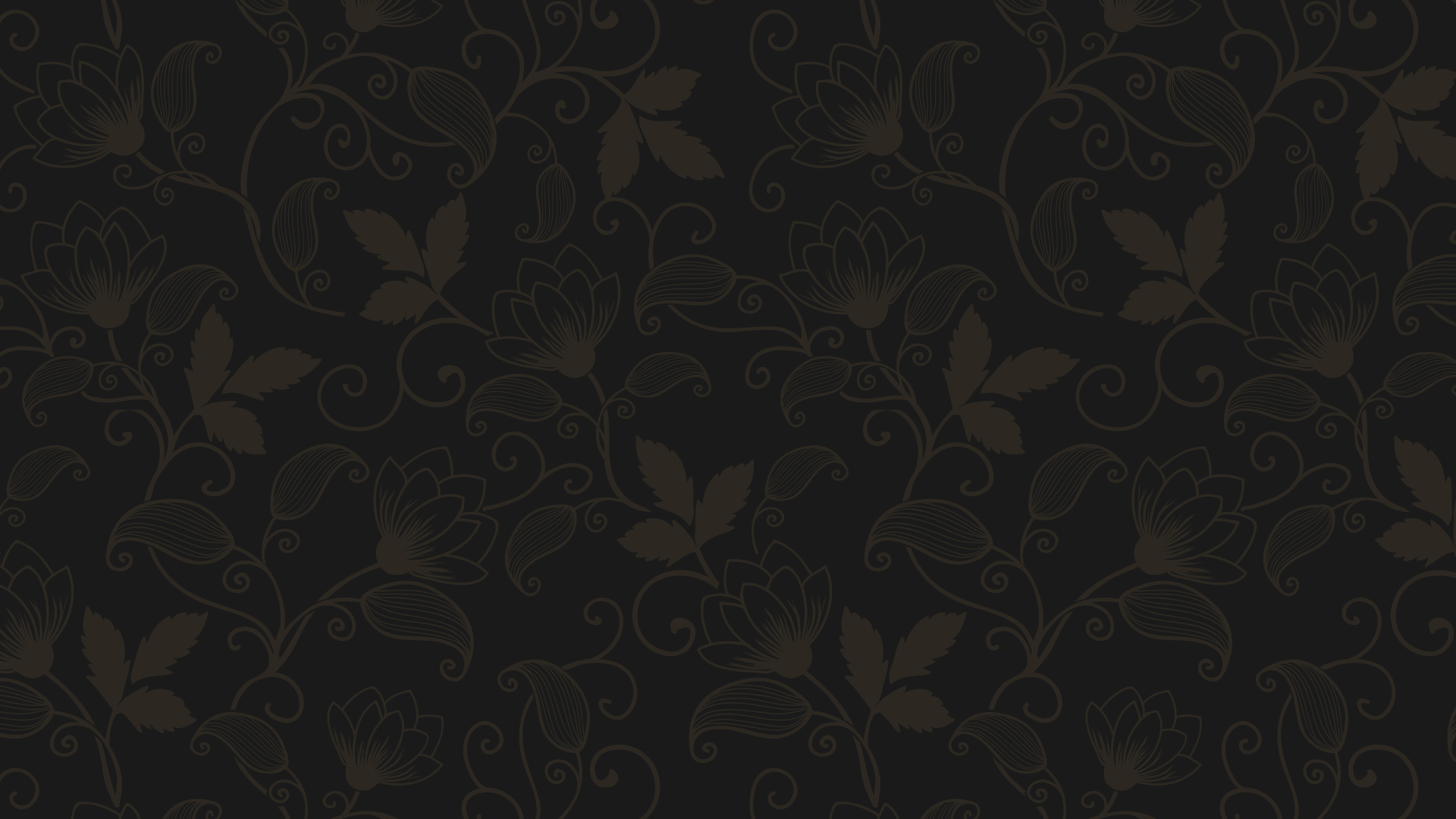 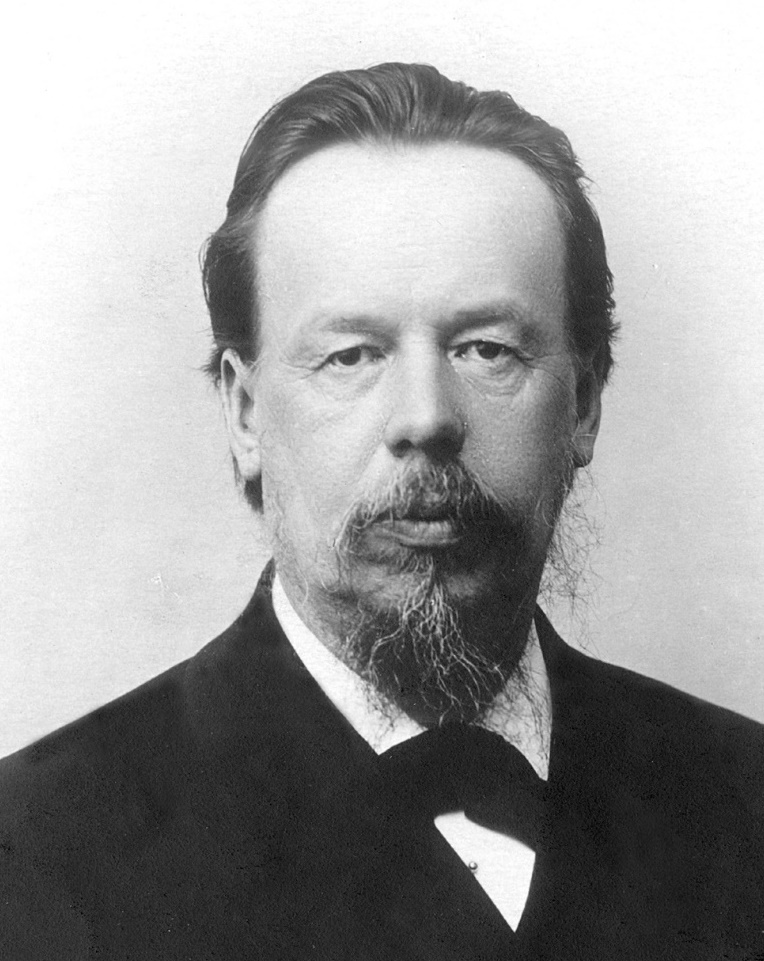 Основоположник радиосвязи А. С. Попов
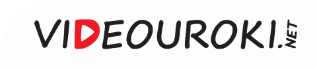 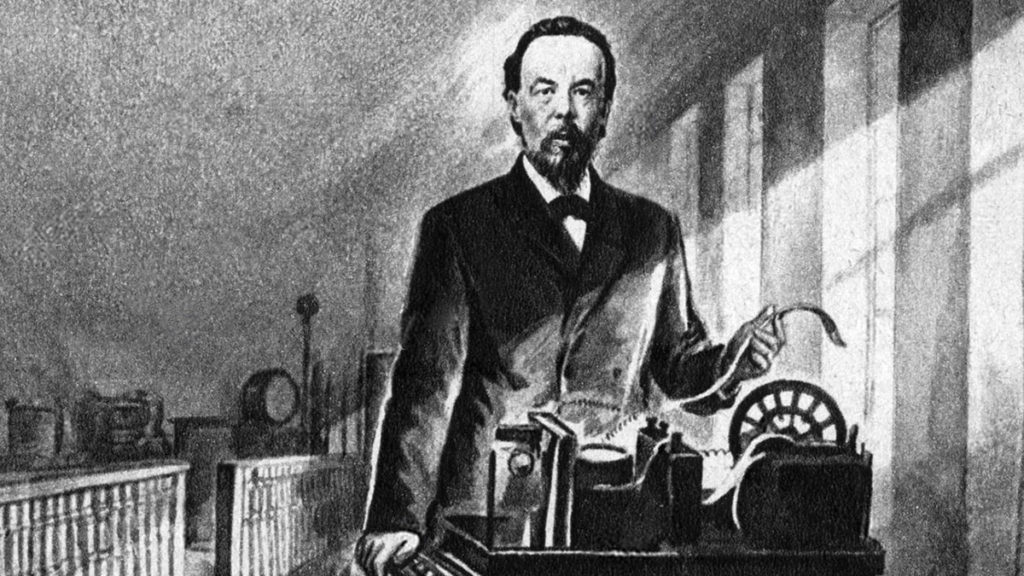 Попов первым в мире продемонстрировал работу радиостанции и радиоприёмника.
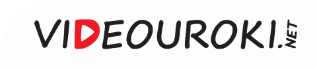 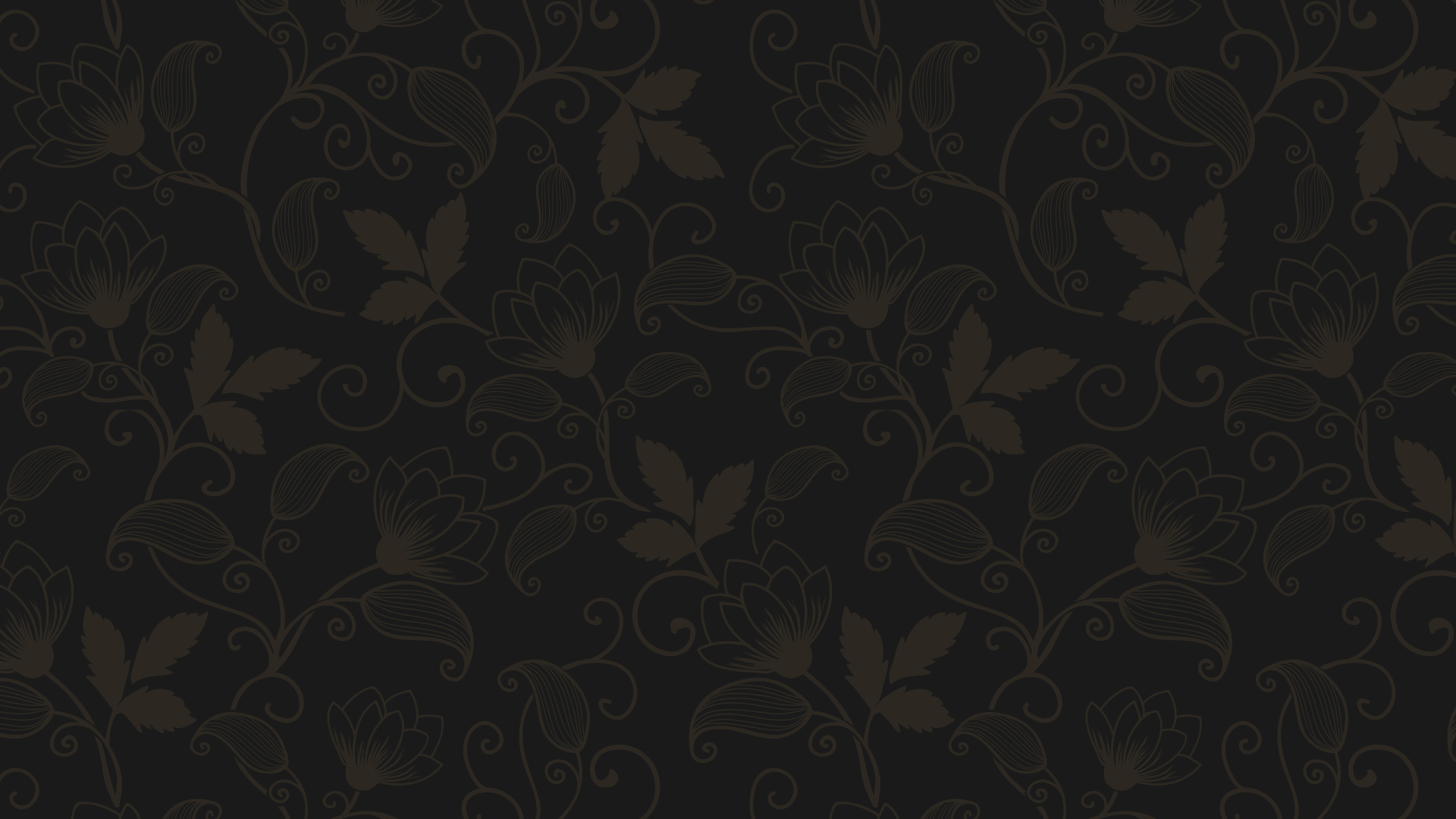 Российская историческая наука
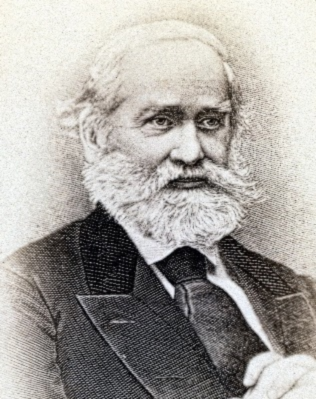 «История России с древнейших
 времён» С. М. Соловьёва.
1
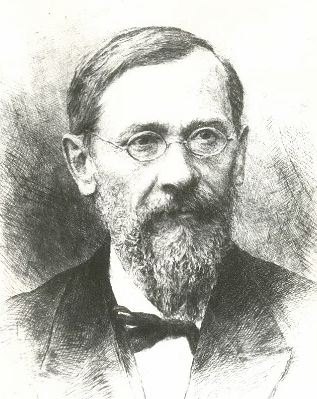 «Курс лекций по истории России» 
В. О. Ключевского.
2
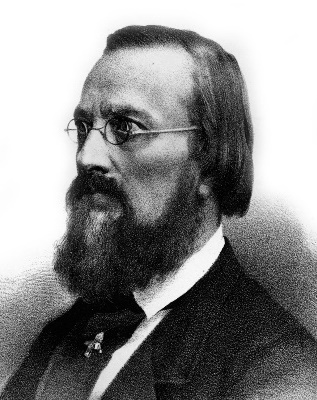 «Русская история в жизнеописаниях 
её главнейших деятелей» 
Н. И. Костомарова.
3
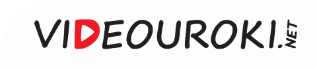 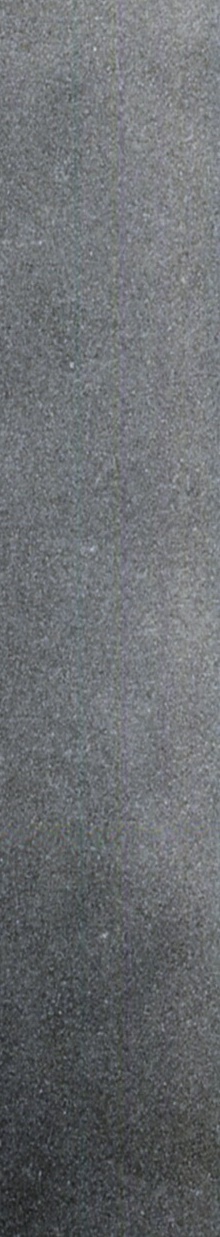 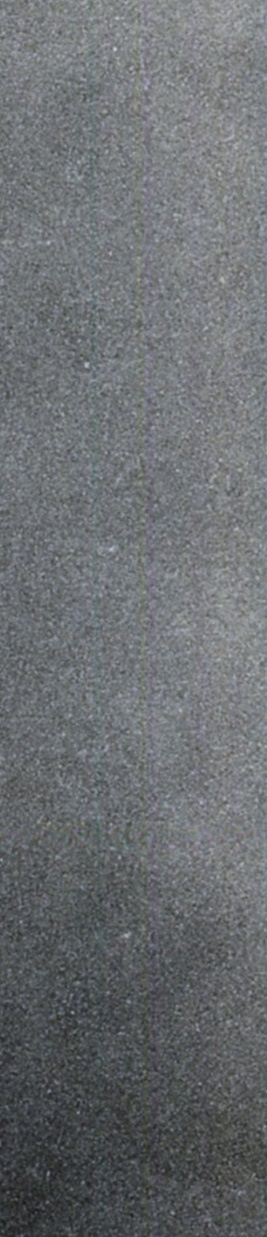 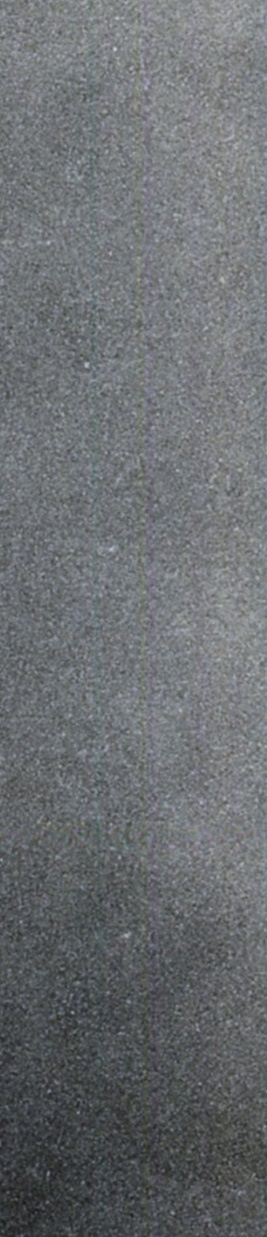 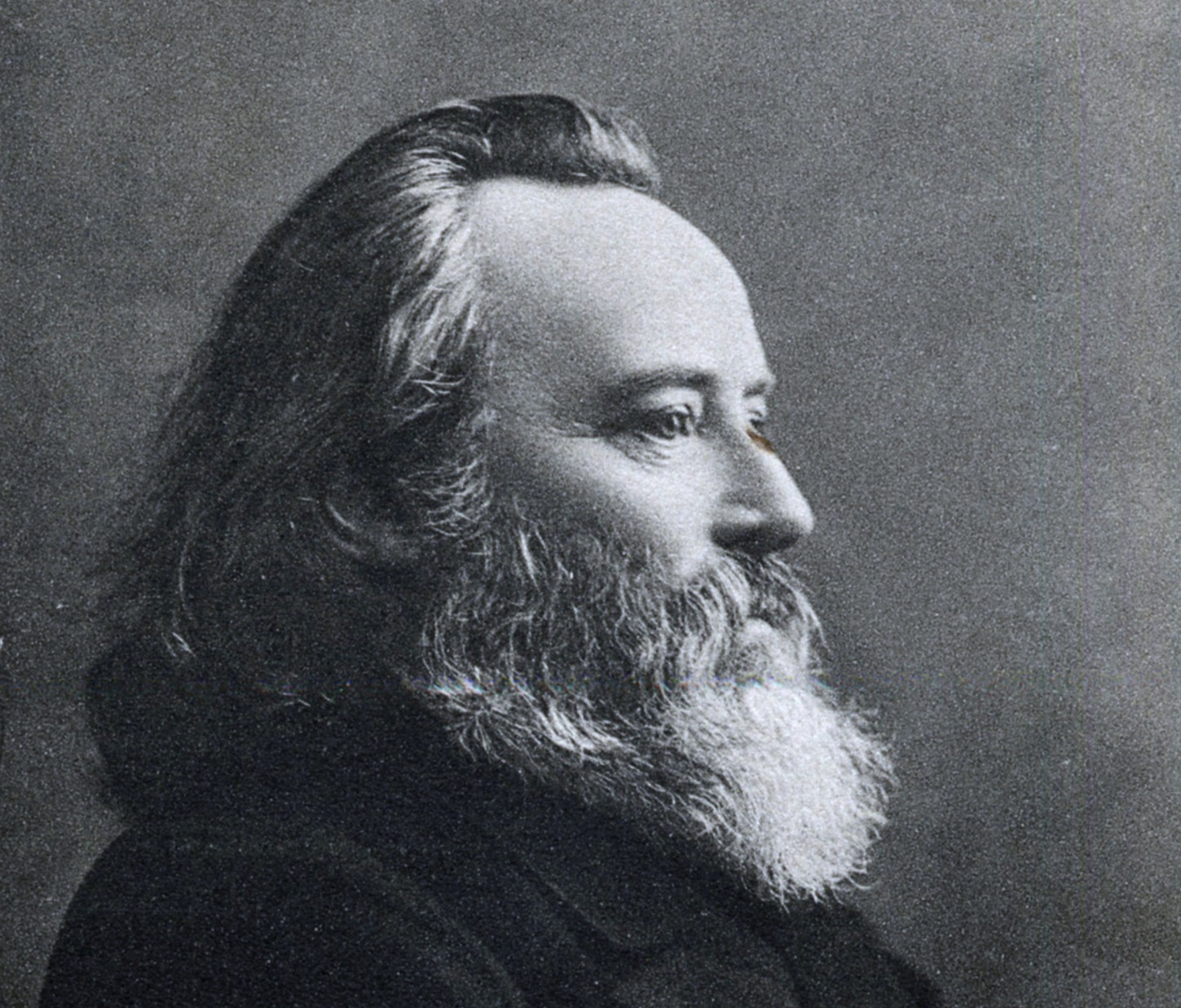 В области изучения  всемирной истории  прославился Николай Иванович Кареев.
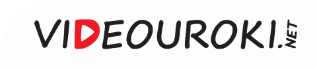 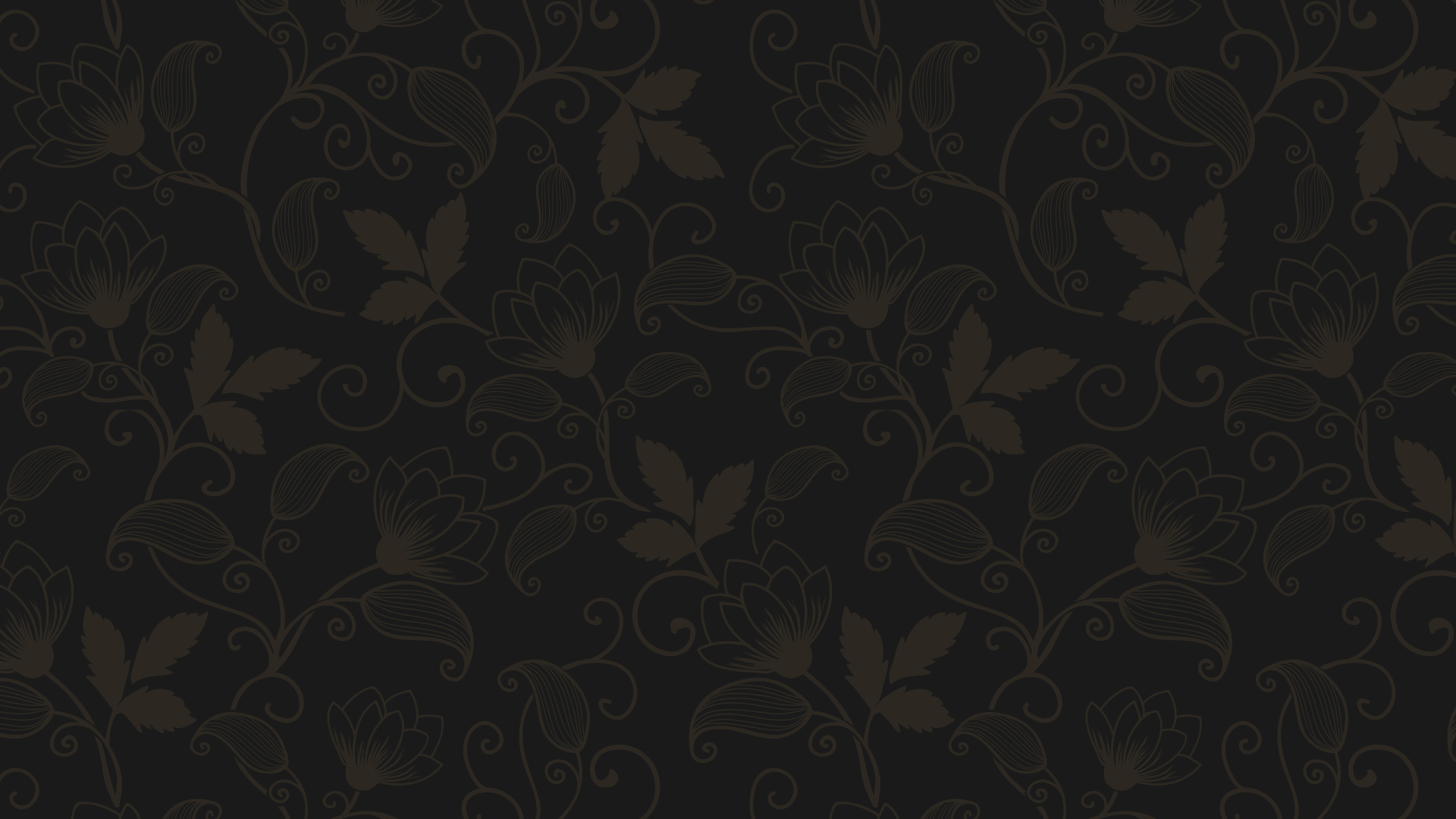 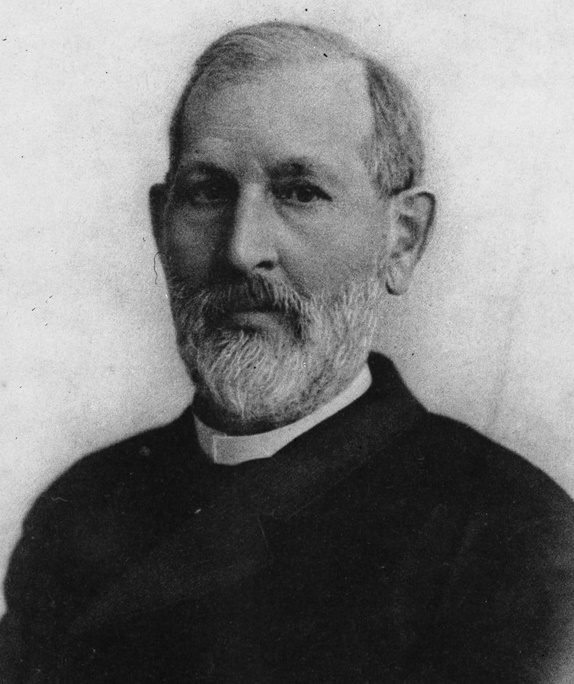 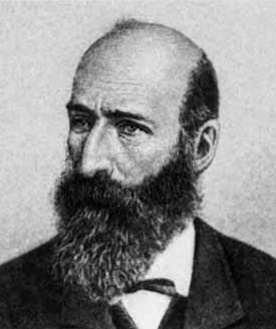 Фольклористы
Ф. И. Буслаев
А. Н. Афанасьев
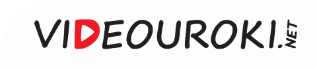 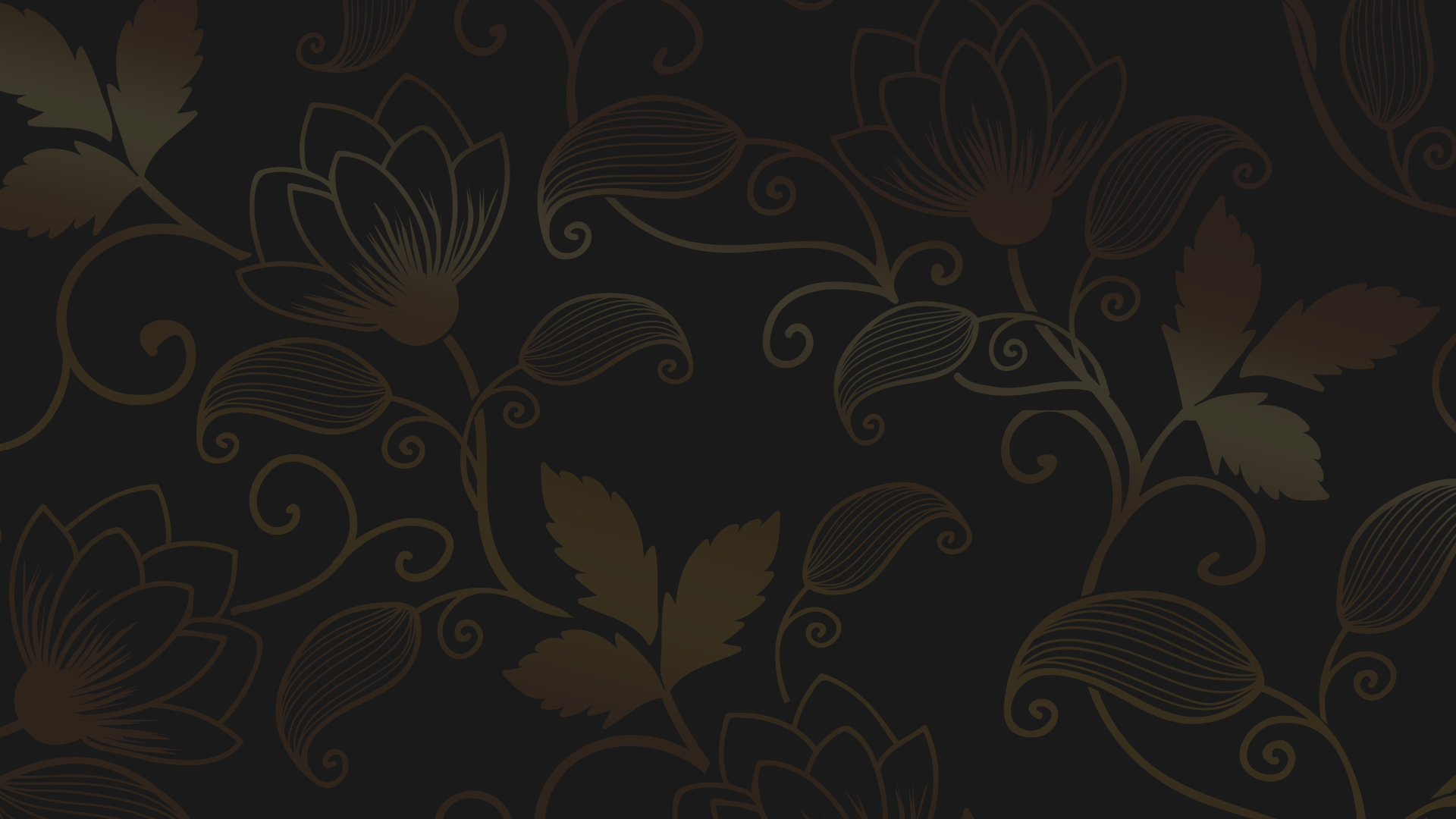 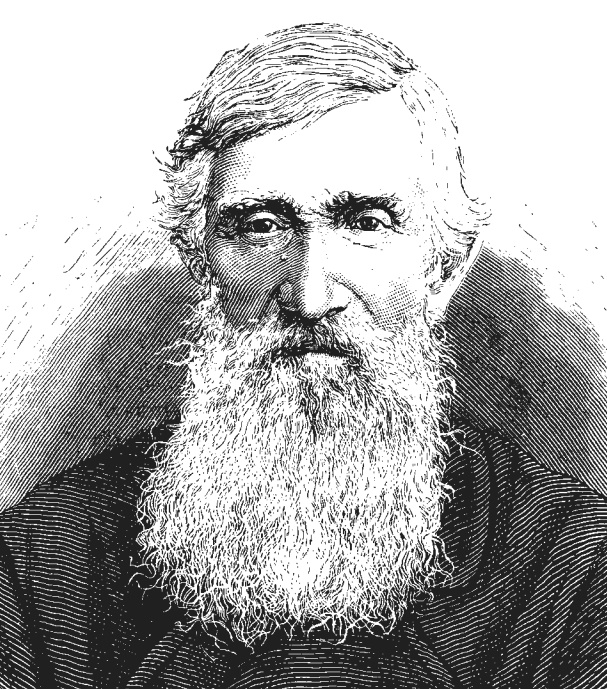 Историю русского языка 
и древнерусскую литературу 
изучал филолог И. И. Срезневский.
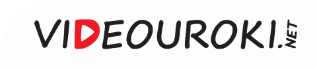 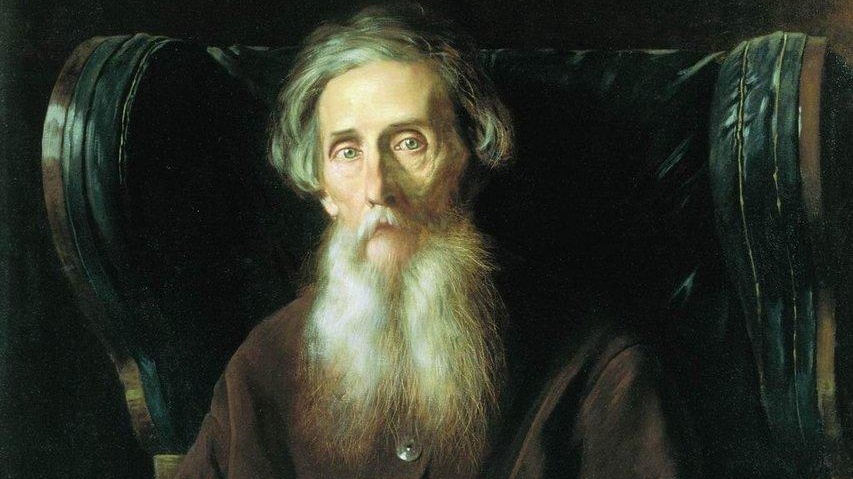 Владимир Иванович Даль
Даль составил и издал «Толковый
словарь живого великорусского языка».
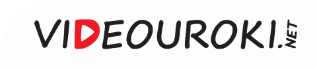 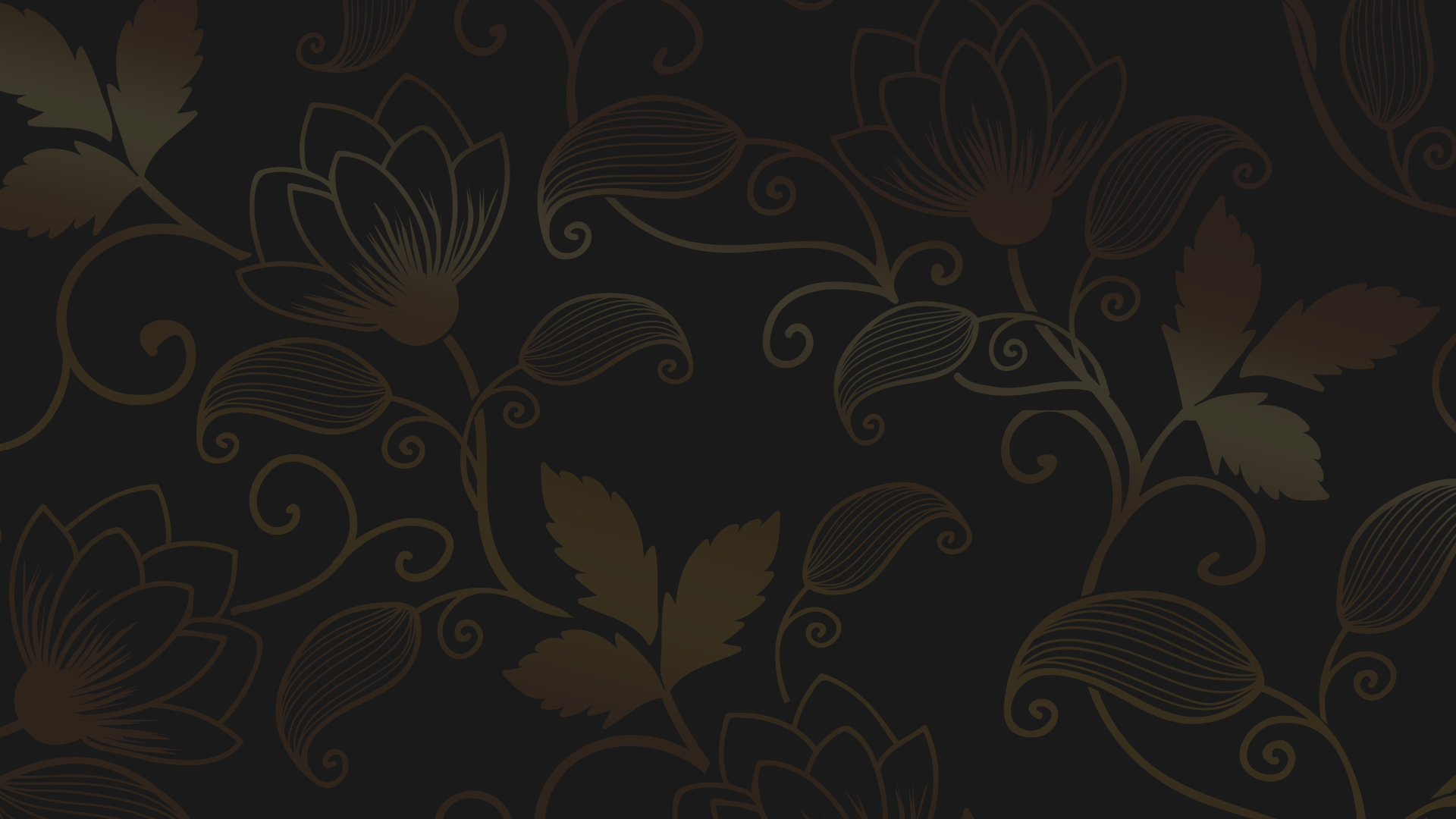 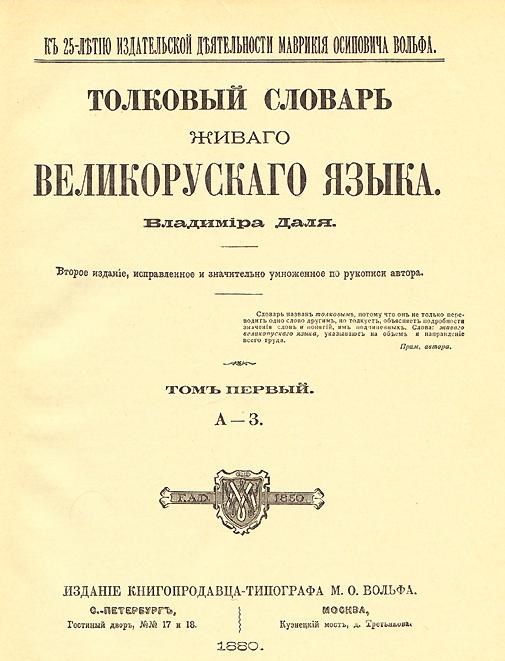 «Толковый словарь» Даля стал одним из крупнейших словарей русского языка.

В нём насчитывалось около 200 000 слов и 30 000 пословиц, поговорок, загадок и присловий.
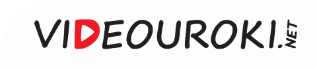 Русские первооткрыватели во второй половине XIX века
1
2
3
Исследователи 
изучали Среднюю 
и Центральную Азию
Развитие капитализма поставило новые задачи перед географической наукой и геологией
Русские путешественники побывали в местах, где раньше не было европейцев
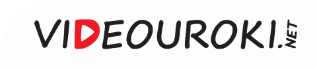 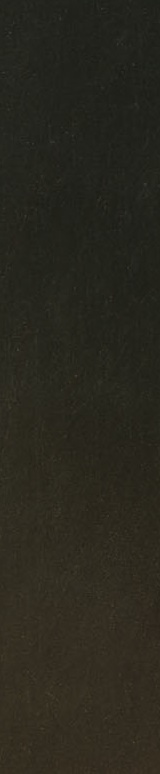 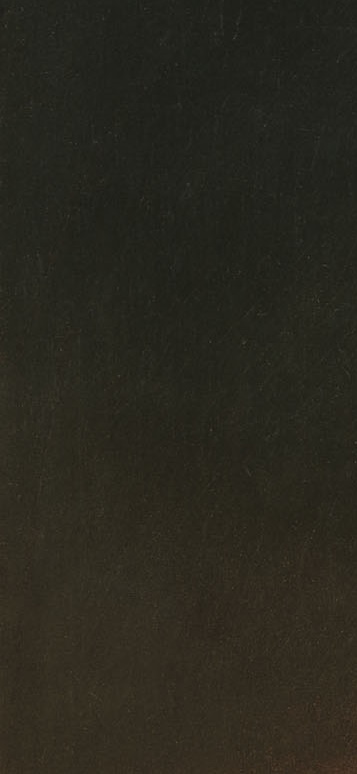 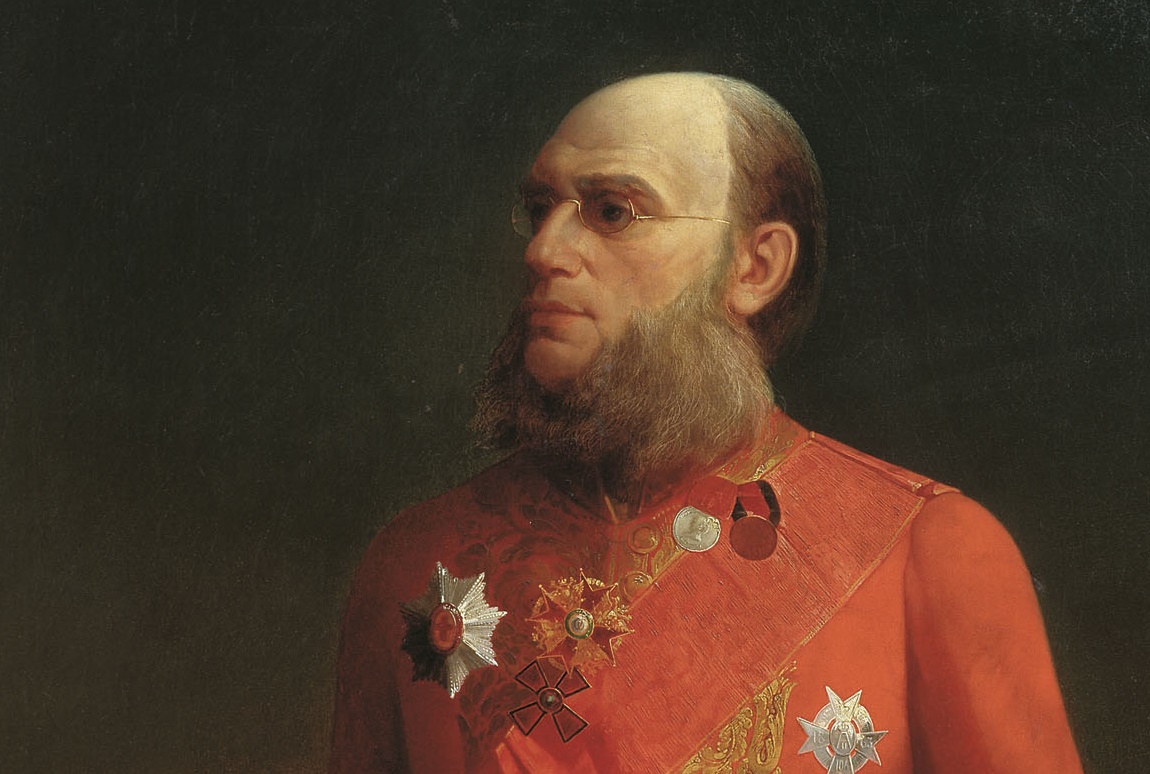 За изучение горной системы 
Тянь-Шань Пётр Петрович Семёнов получил к своей фамилии приписку «Тян-Шанский».
Пётр Петрович Семёнов-
Тян-Шанский
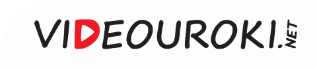 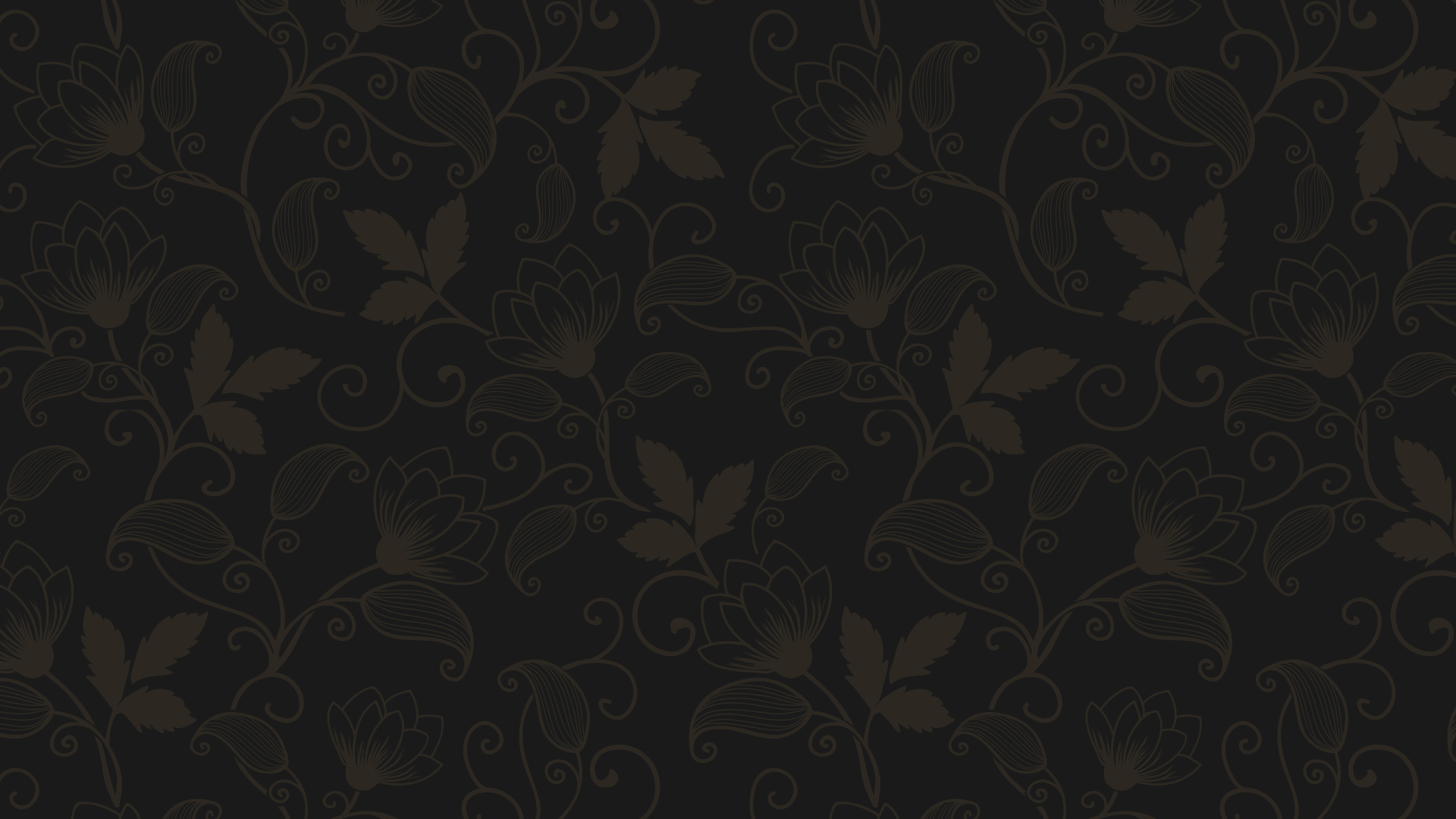 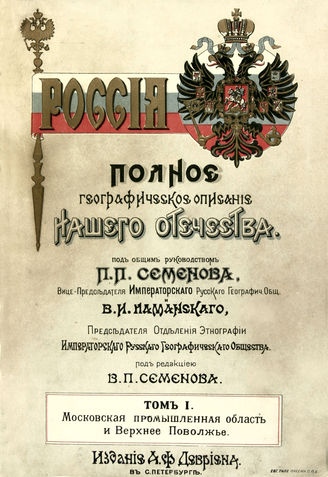 Издания Семёнова
Тян-Шанского
1
2
«Россия. Полное 
географическое описание
нашего отечества».
«Географическо-
статистический словарь Российской империи».
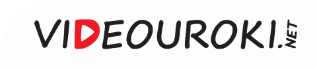 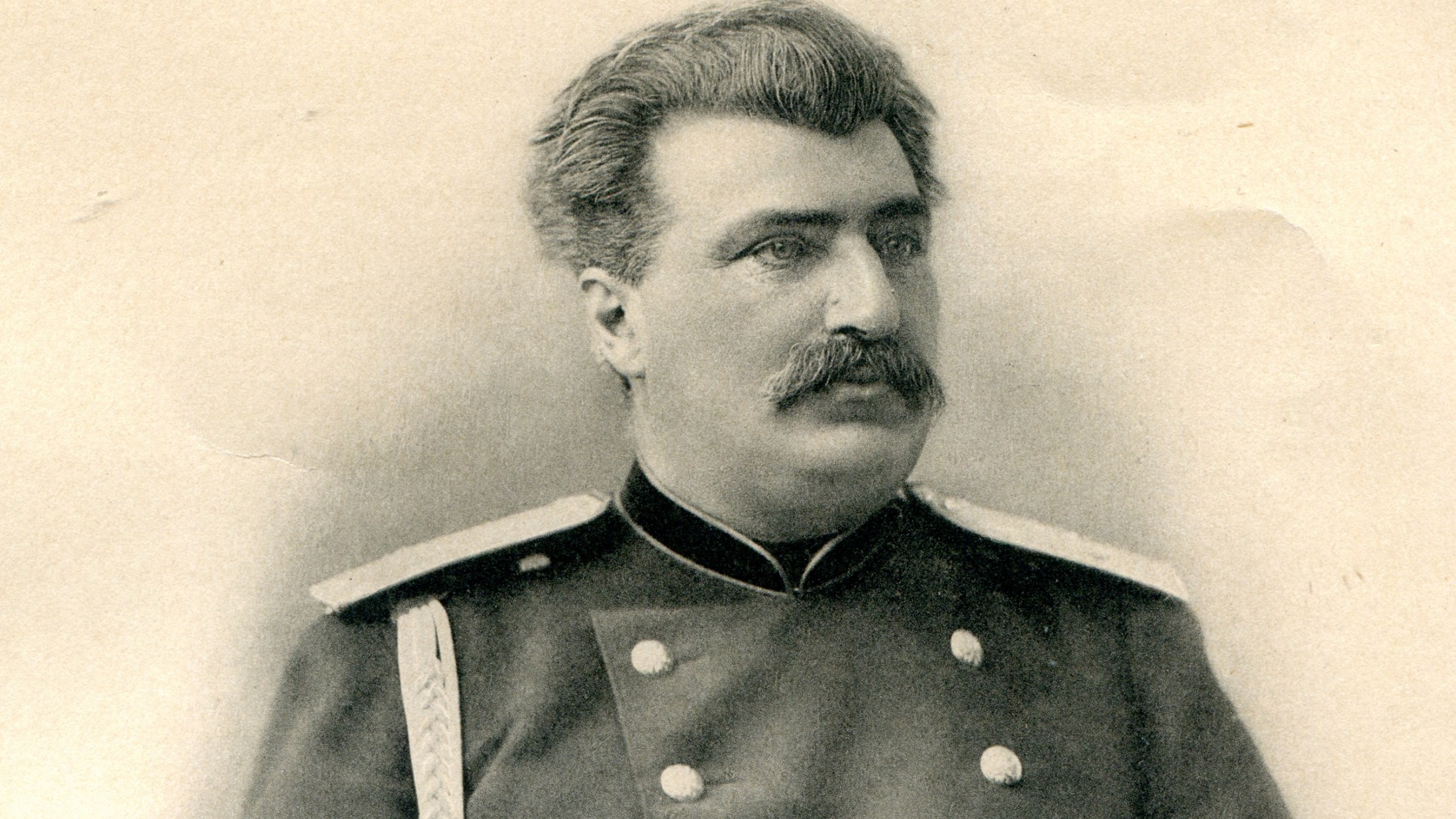 Николай Михайлович Пржевальский
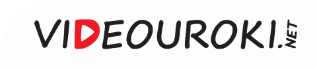 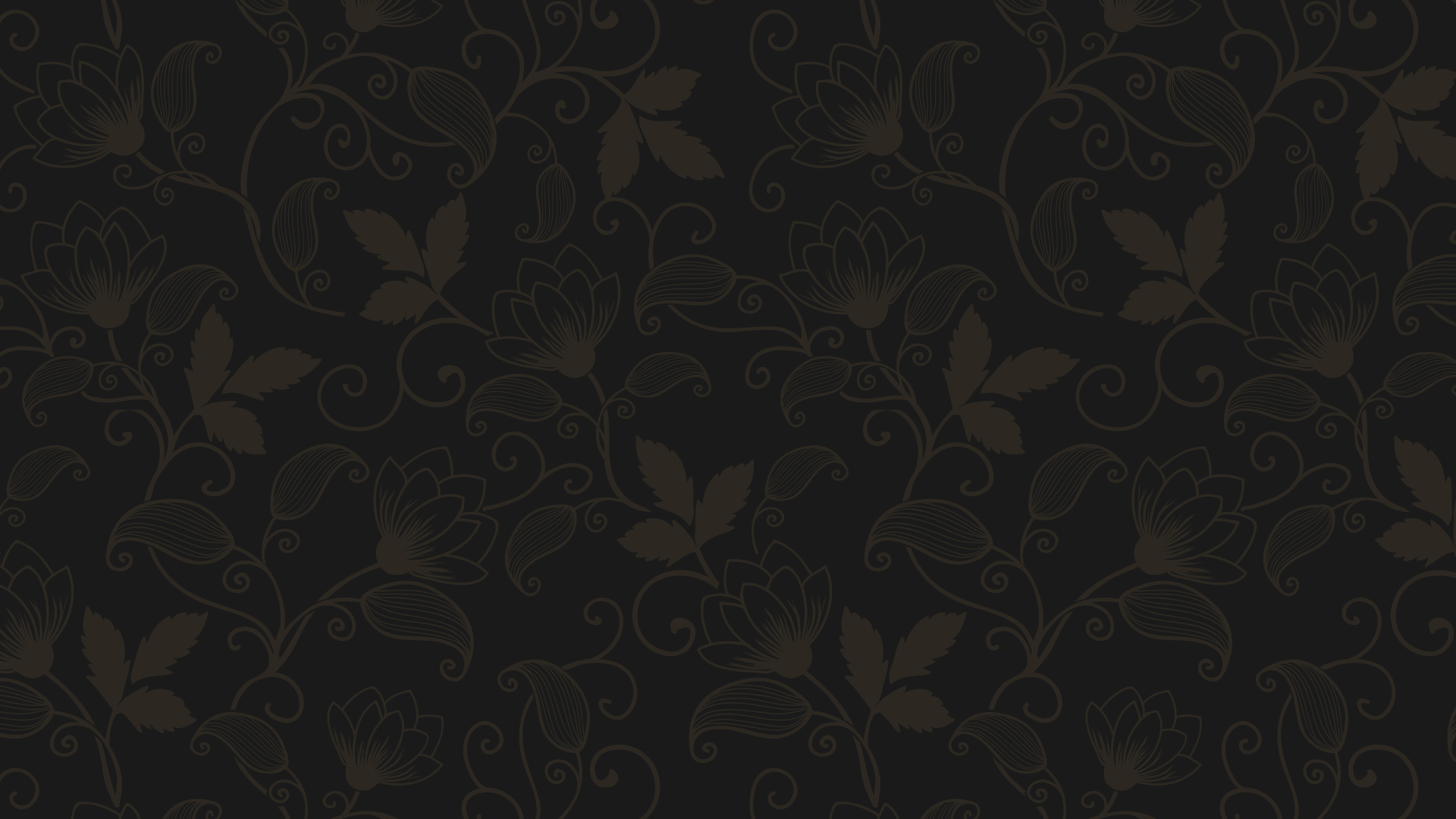 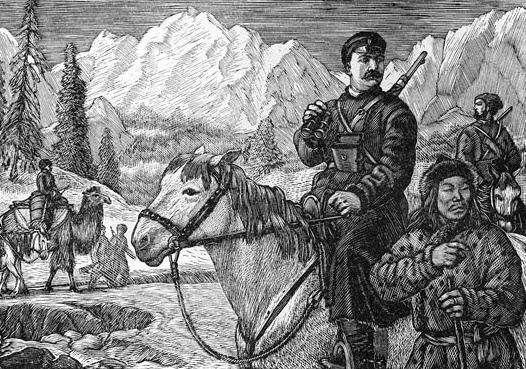 Николай Пржевальский
Он посетил Монголию, Северный Китай, исследовал Уссурийский край, пустыню Гоби, горы Тянь-Шаня, Западный Китай, Джунгарию.
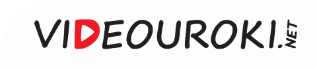 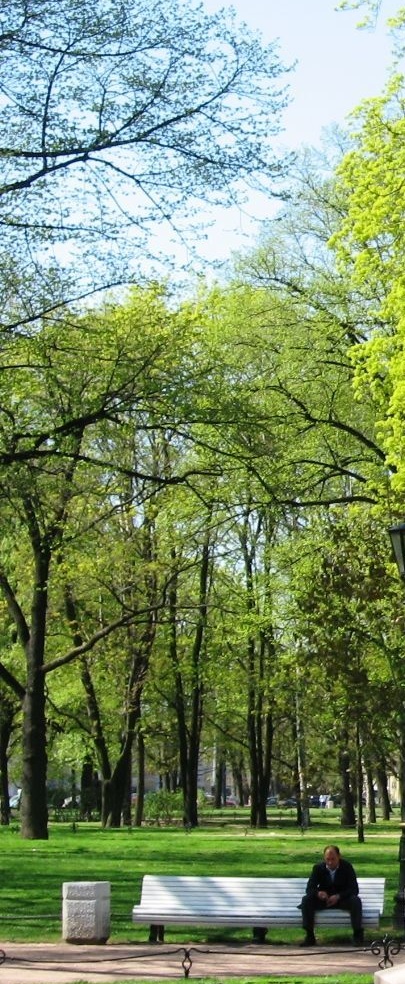 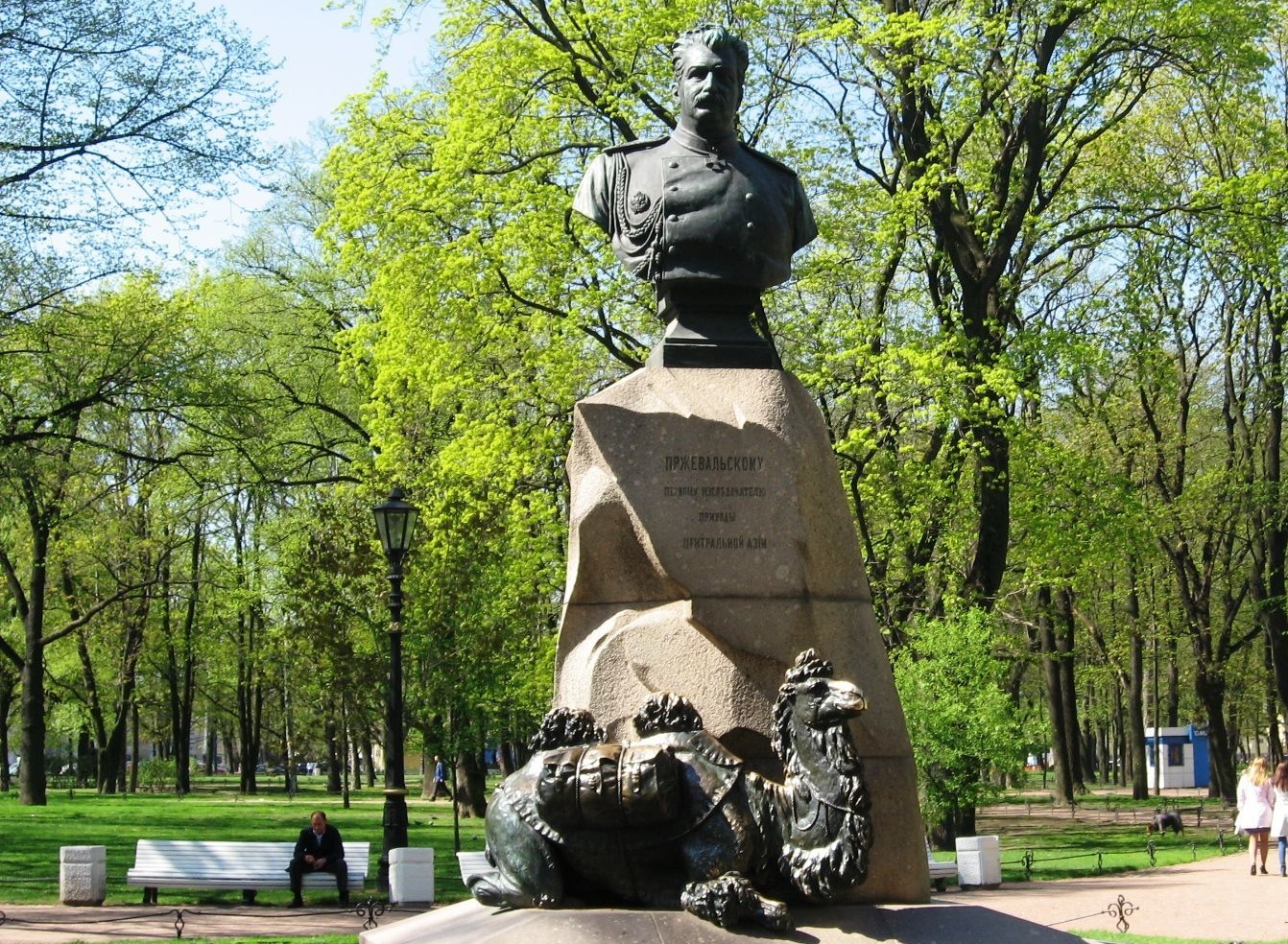 Путешествия Пржевальского сопровождались важными открытиями 
в области географии, зоологии, ботаники.
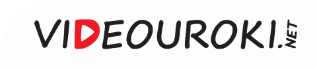 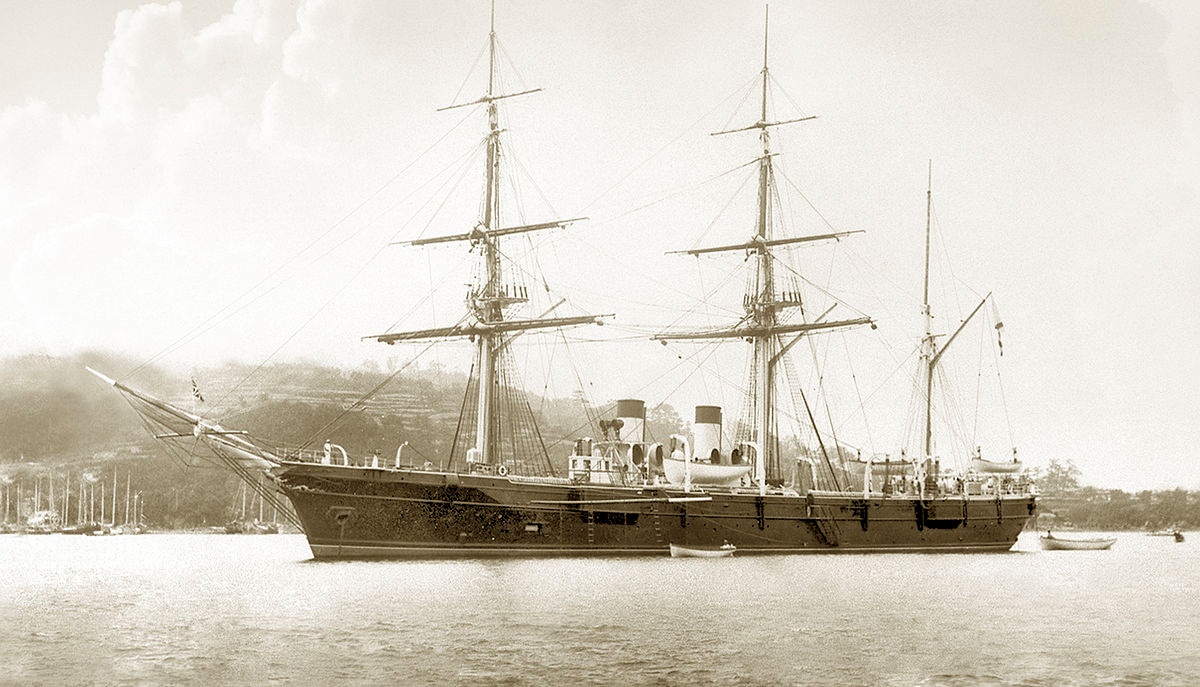 Более целенаправленный характер приобрели заокеанские путешествия русских учёных.
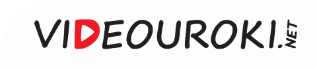 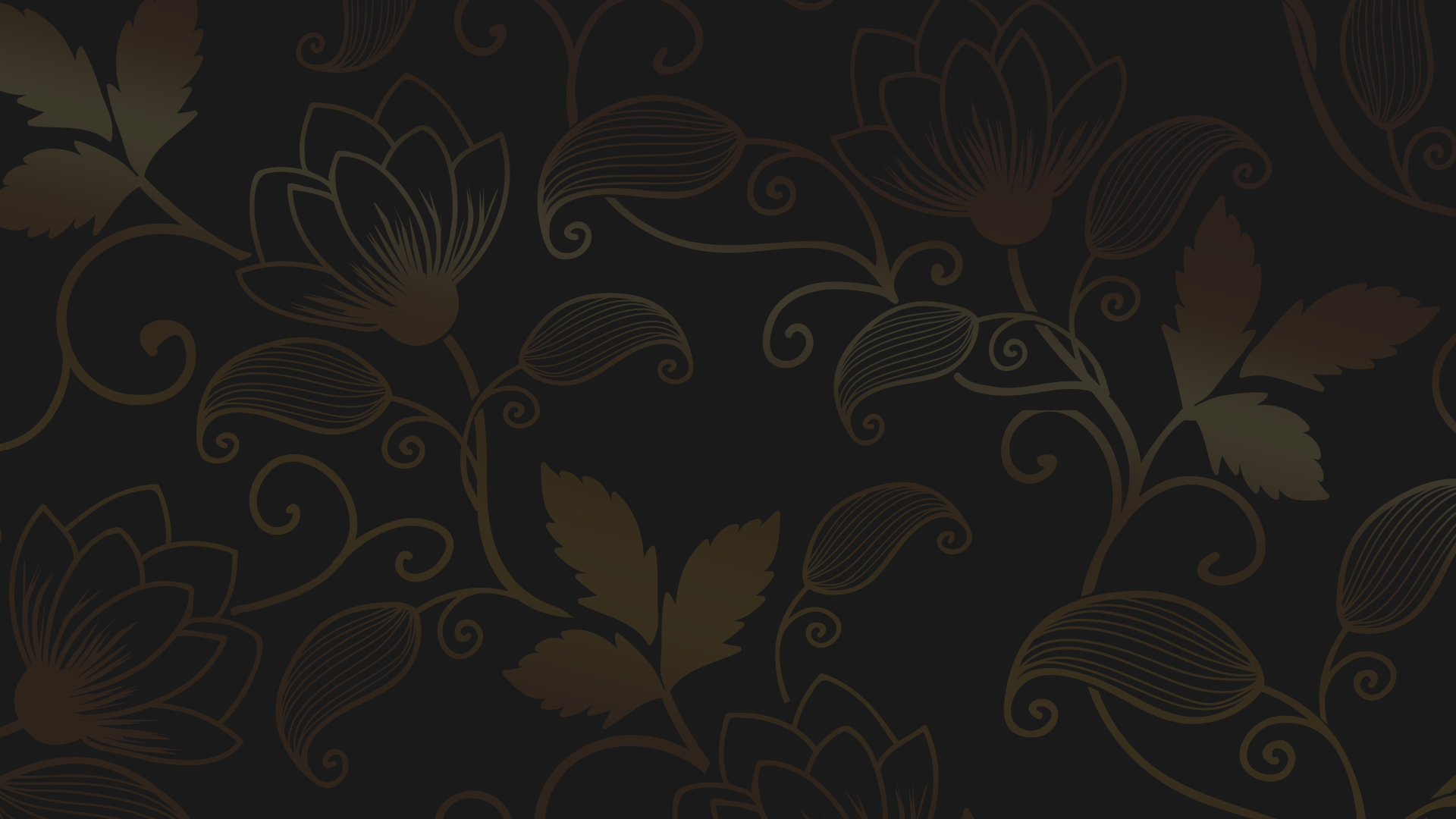 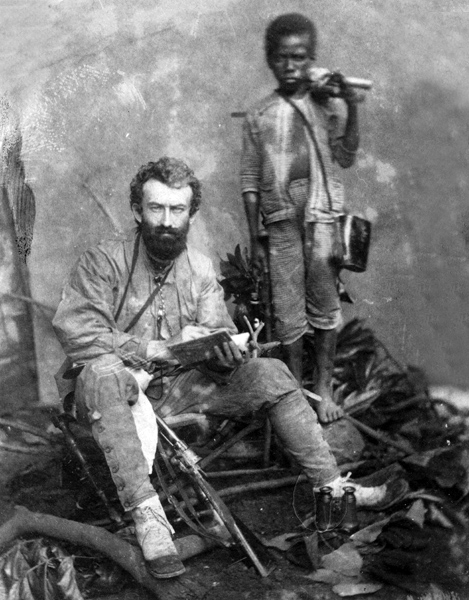 Во второй половине XIX века исследователи изучали быт, 
культуру и обычаи заокеанских народов.
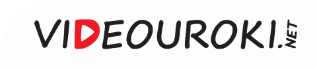 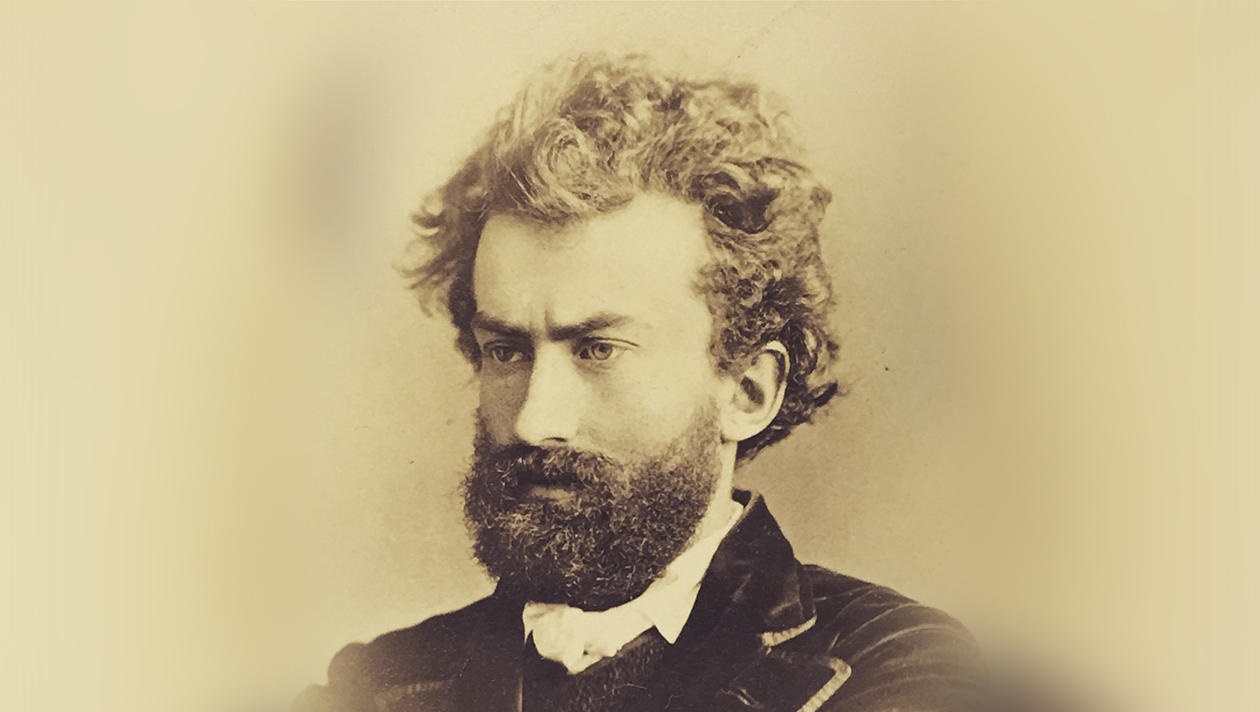 Николай Николаевич Миклухо-Маклай
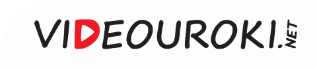 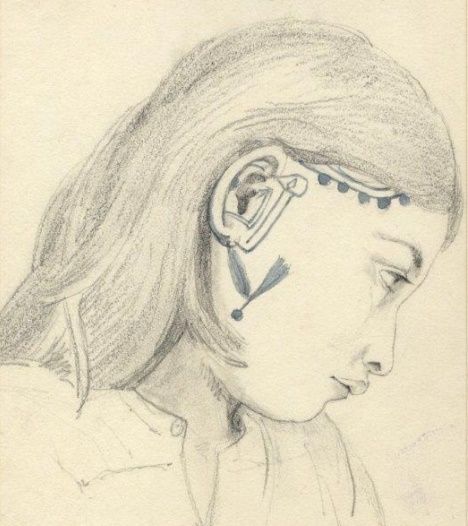 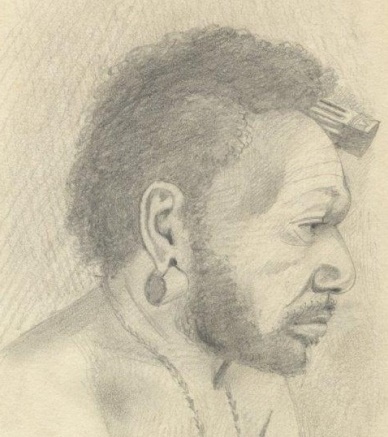 Рисунки
Миклухо-Маклая
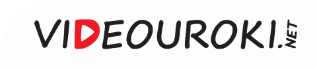 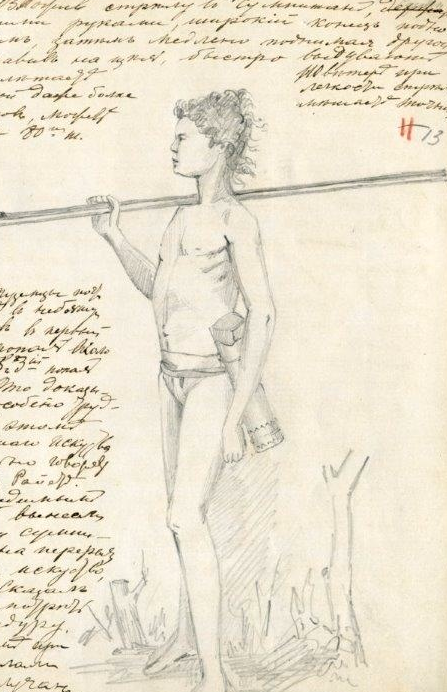 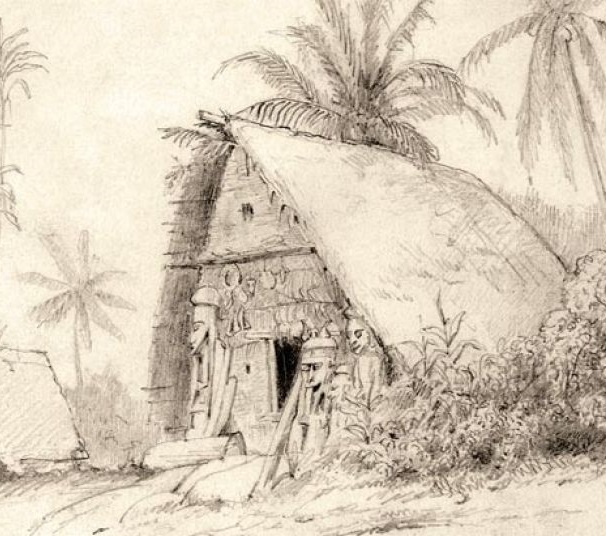 Рисунки
Миклухо-Маклая
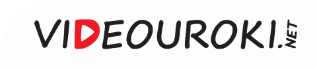 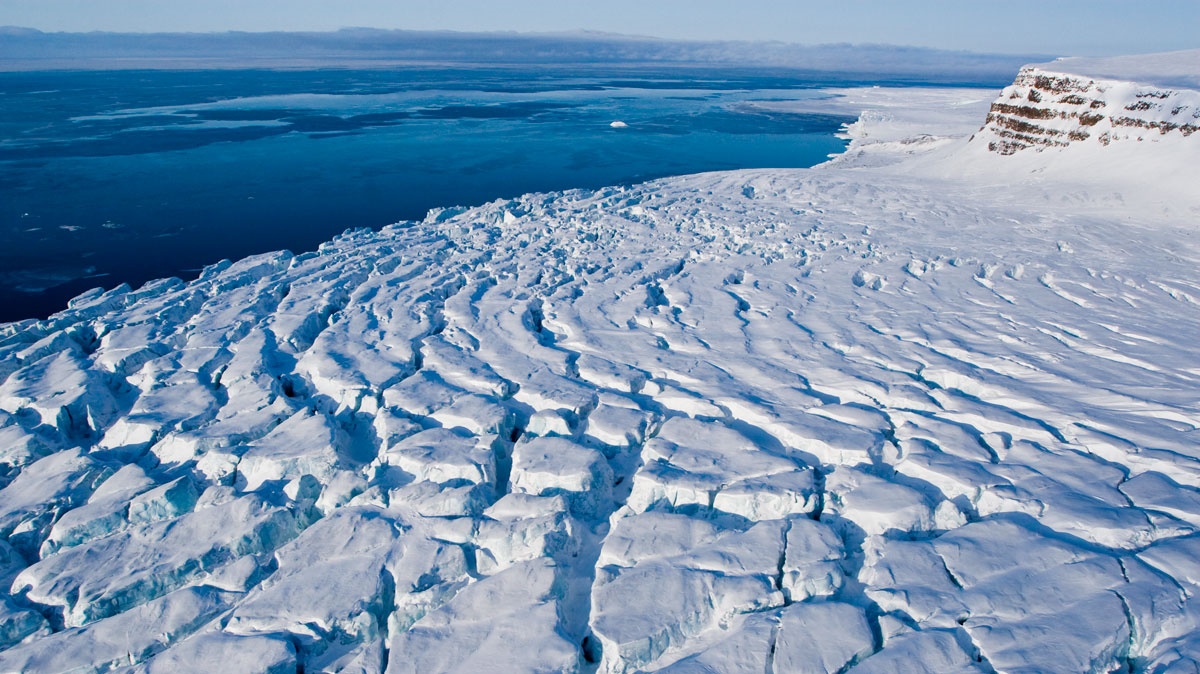 Русские путешественники исследовали также северную часть Тихого океана
и Северный Ледовитый океан.
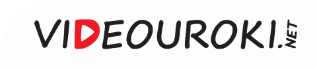 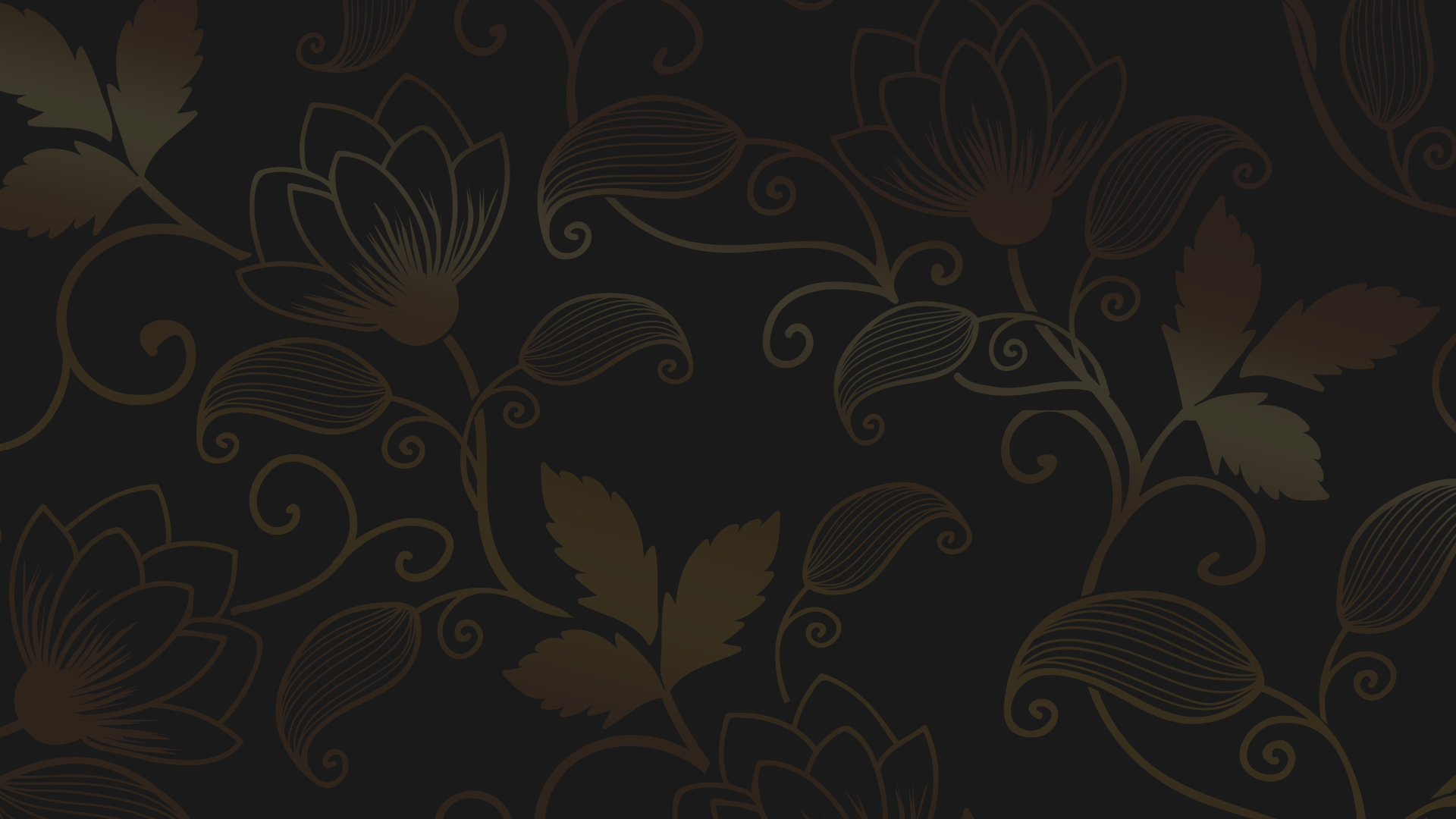 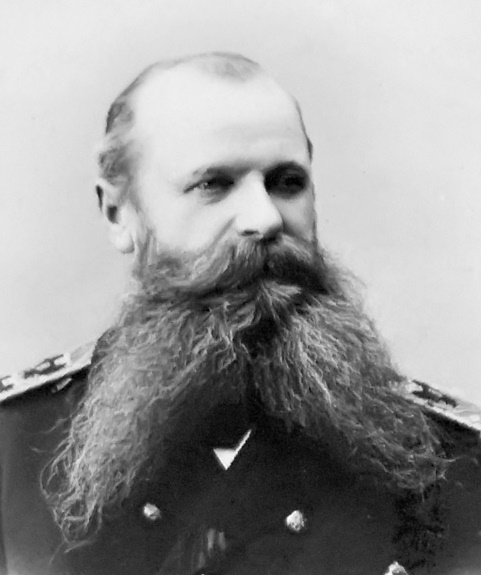 Активным изучением Заполярья занимался С. О. Макаров.
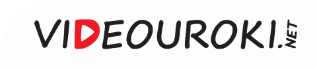 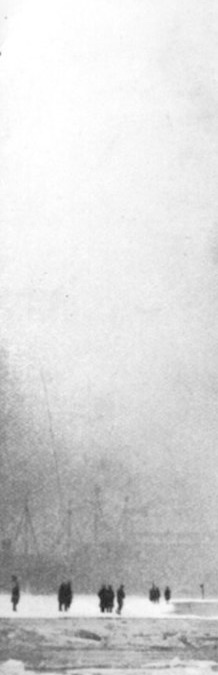 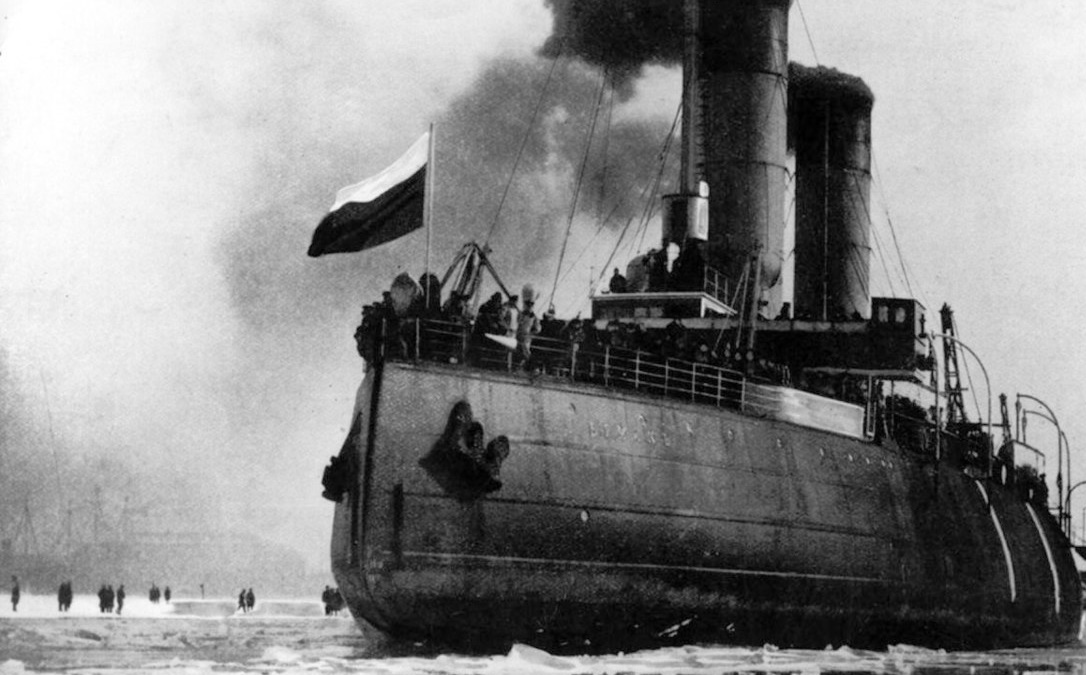 Макарову принадлежит проект первого
в мире ледокола «Ермак».
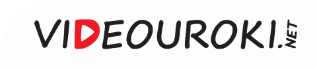 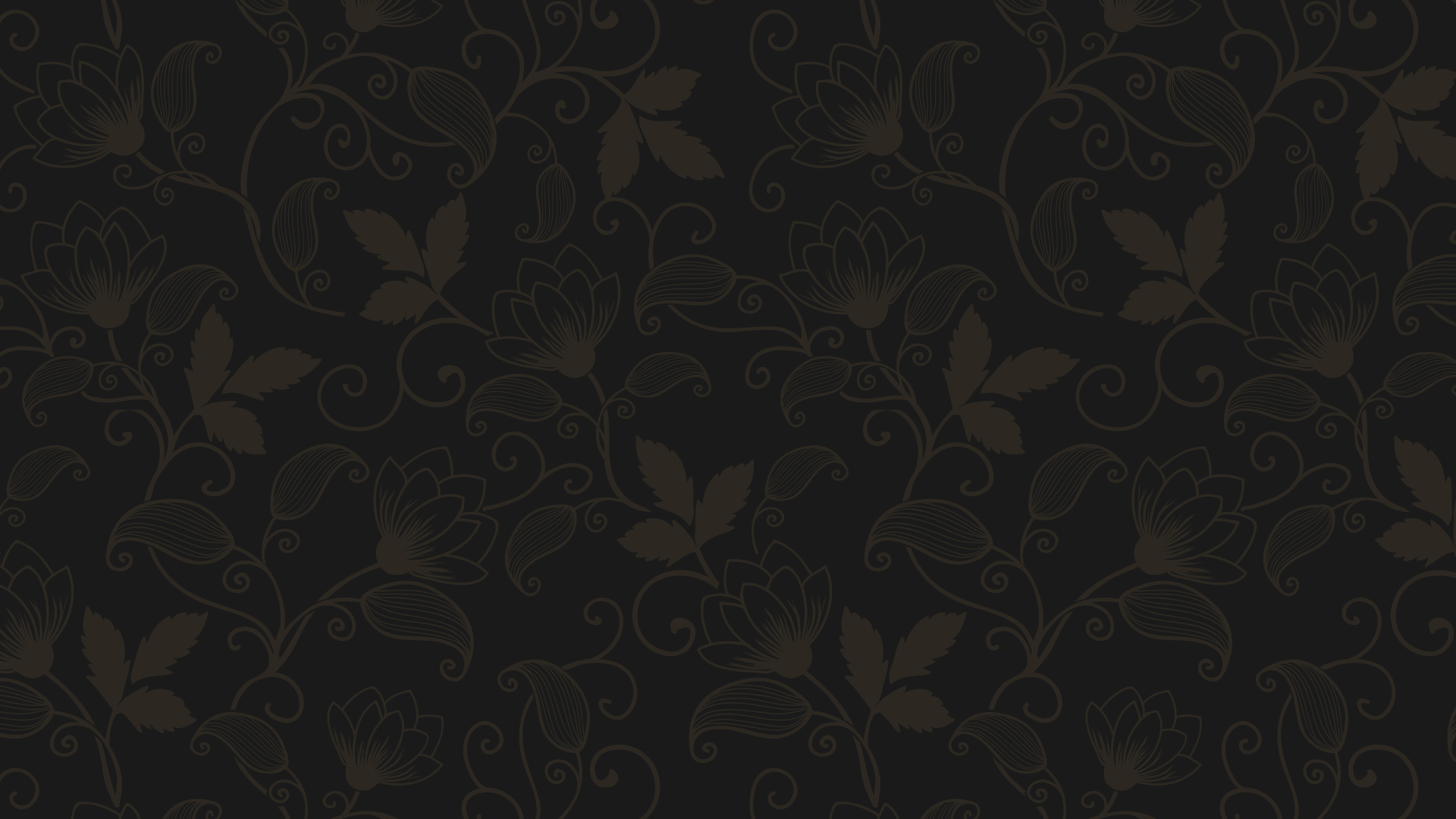 Культурное пространство империи во 
второй половине XIX века. Достижения 
российской науки и образования
В конце XIX века предпринимались меры 
по распространению грамотности среди 
простого населения.
1
2
Было снято ограничение на женское образование, появились высшие  женские курсы.
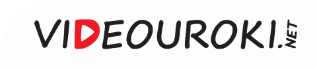 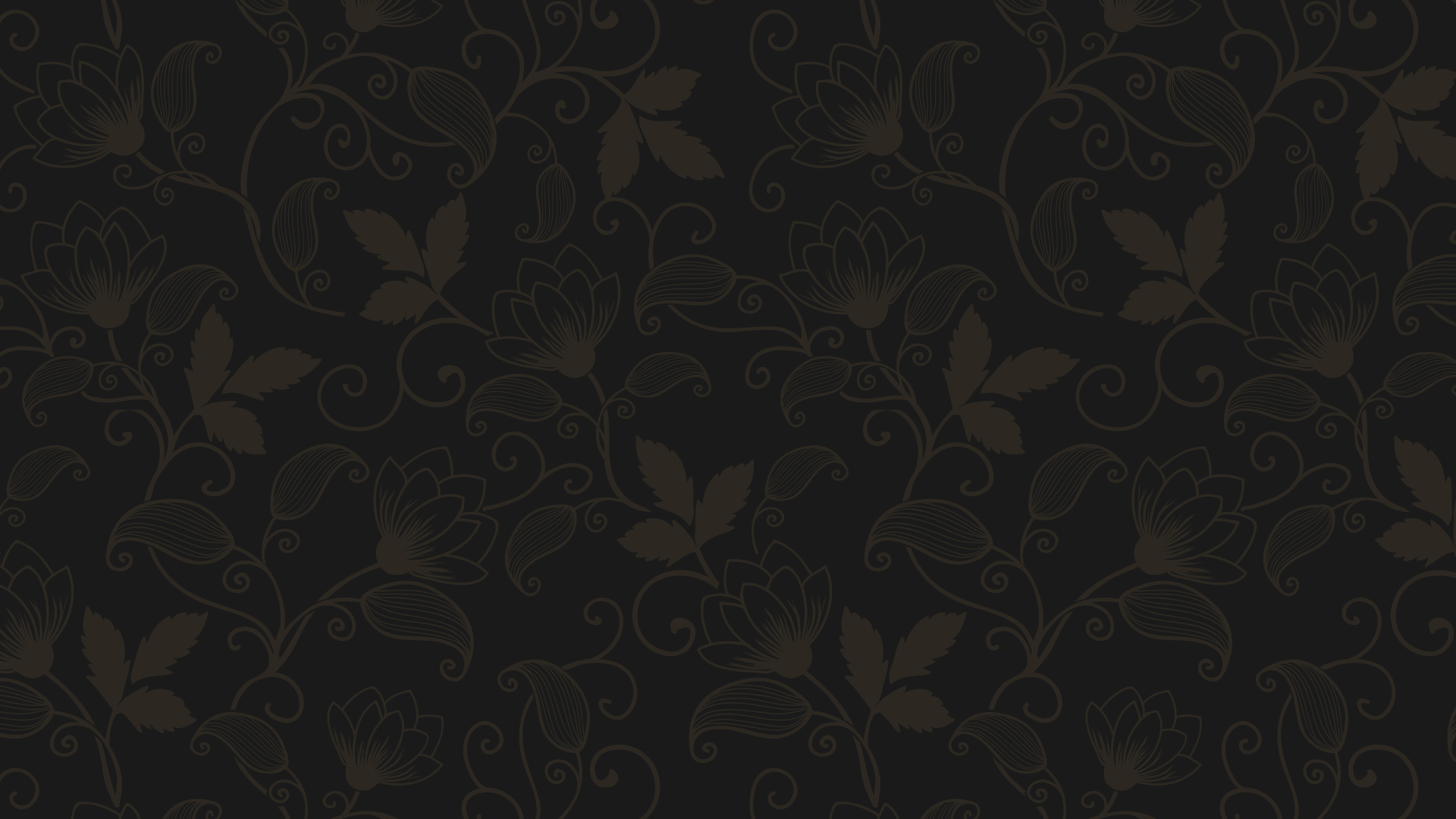 Культурное пространство империи во 
второй половине XIX века. Достижения 
российской науки и образования
3
Настоящий бум переживало книгопечатание 
и библиотечное дело.
4
Русские учёные и путешественники внесли весомый вклад в развитие мировой научной мысли.
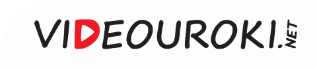